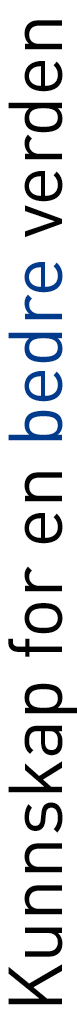 Modellering og 3D-printingIFY 18.06.24
Av
 Nils Kr. RossingSkolelaboratoriet
Program
Introduksjon til 3D-printing
Modellering med BlocksCAD
Bruk av CURA
Bruk av Ultimaker 2+ og Prima Creator P120
Eksempler på bruk og strategier for design
Introduksjon til 3D-printing
Hvordan virker en 3D-printer?
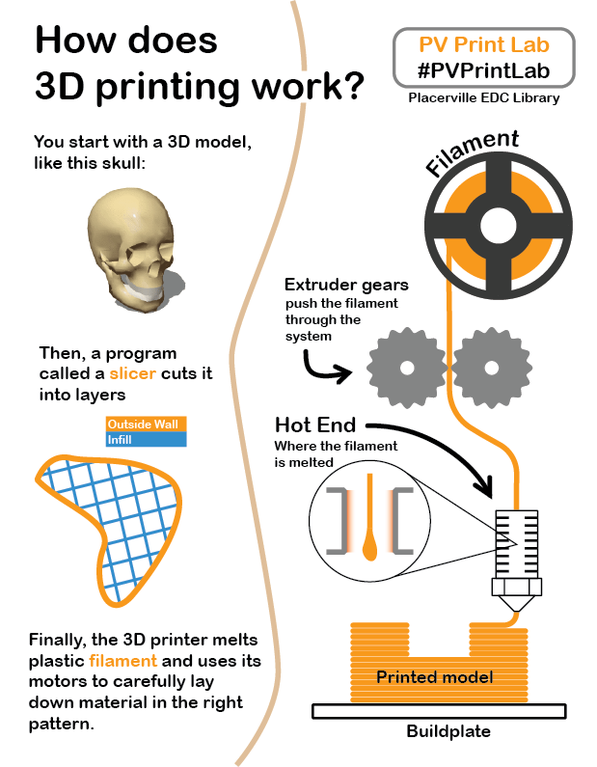 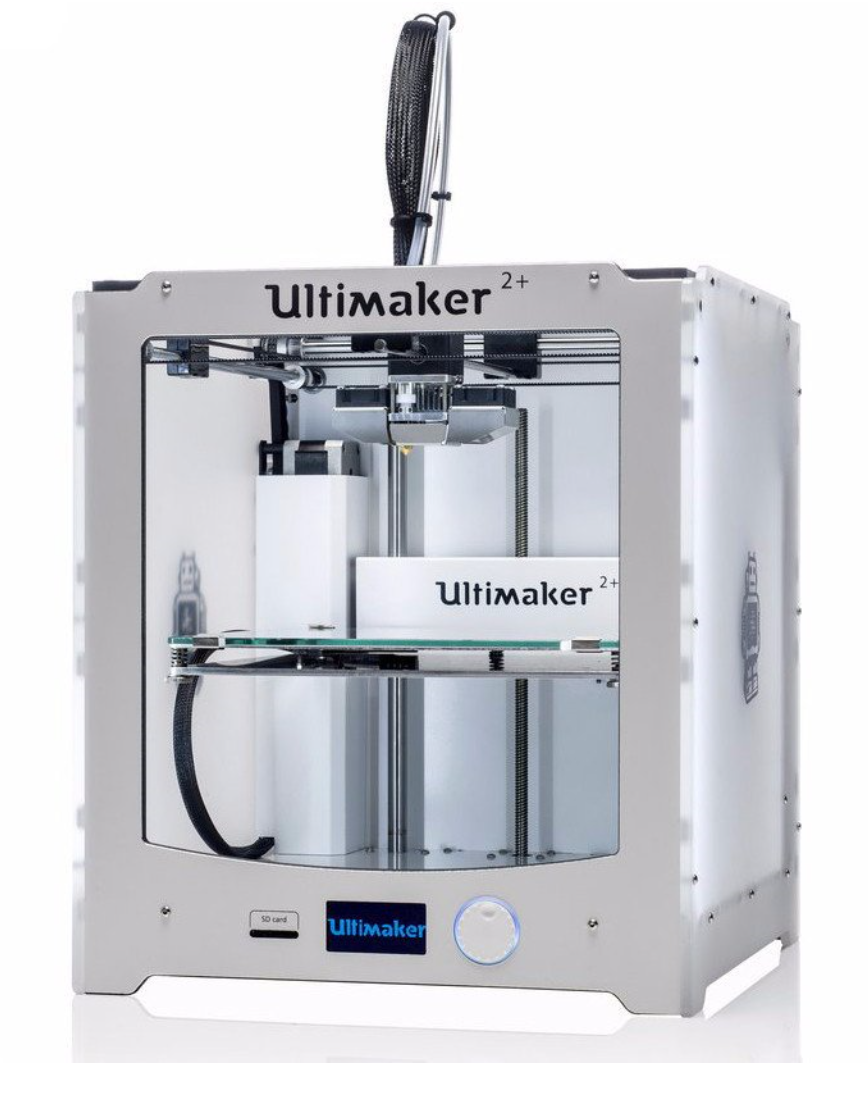 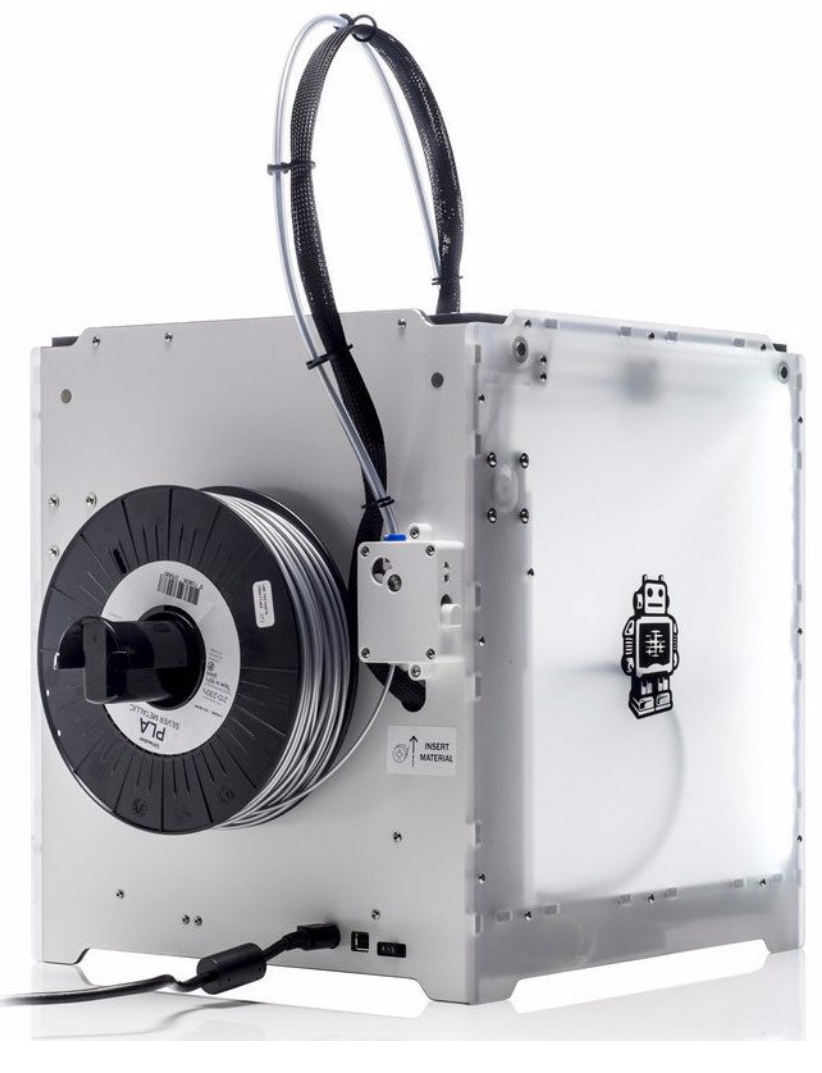 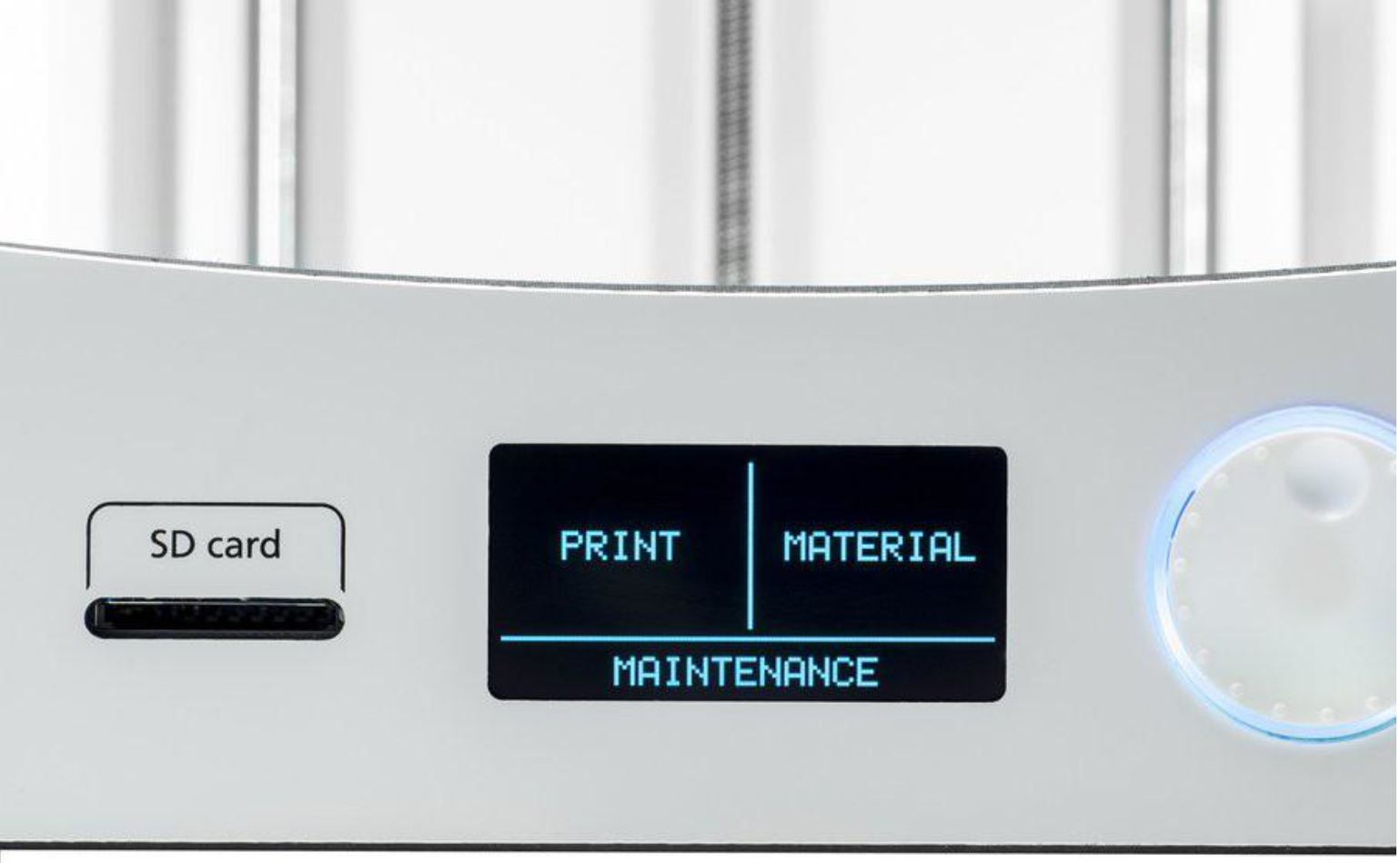 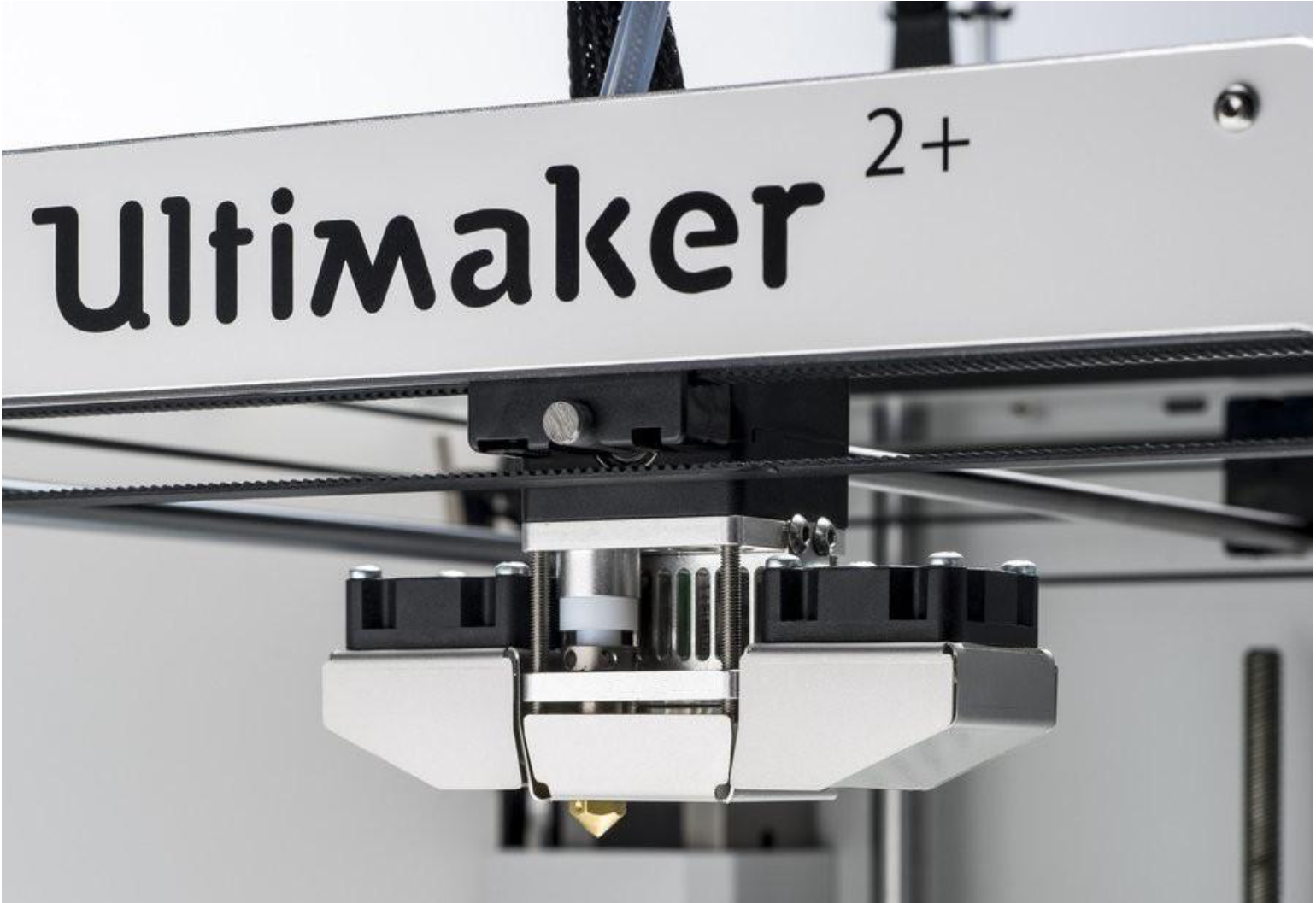 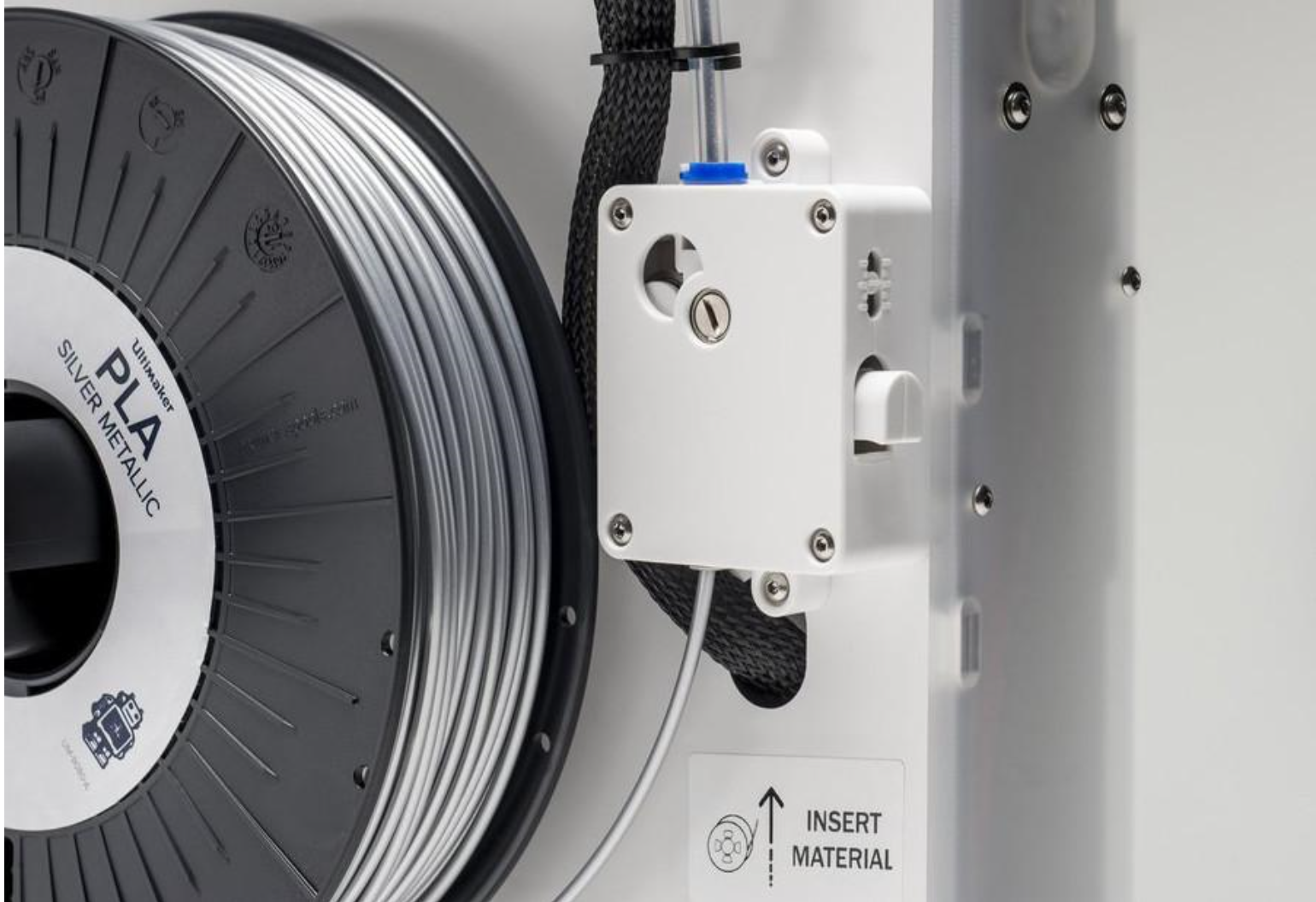 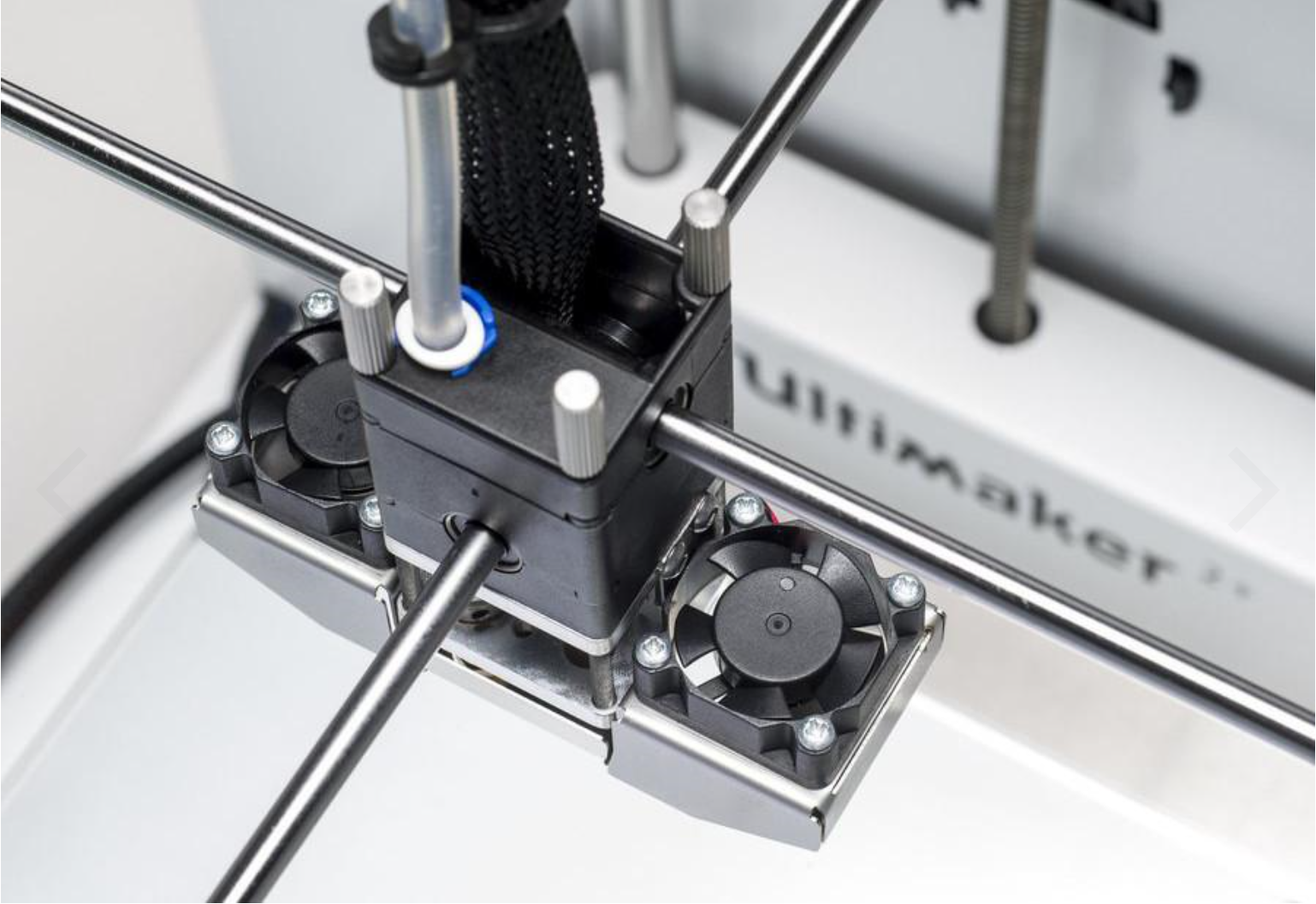 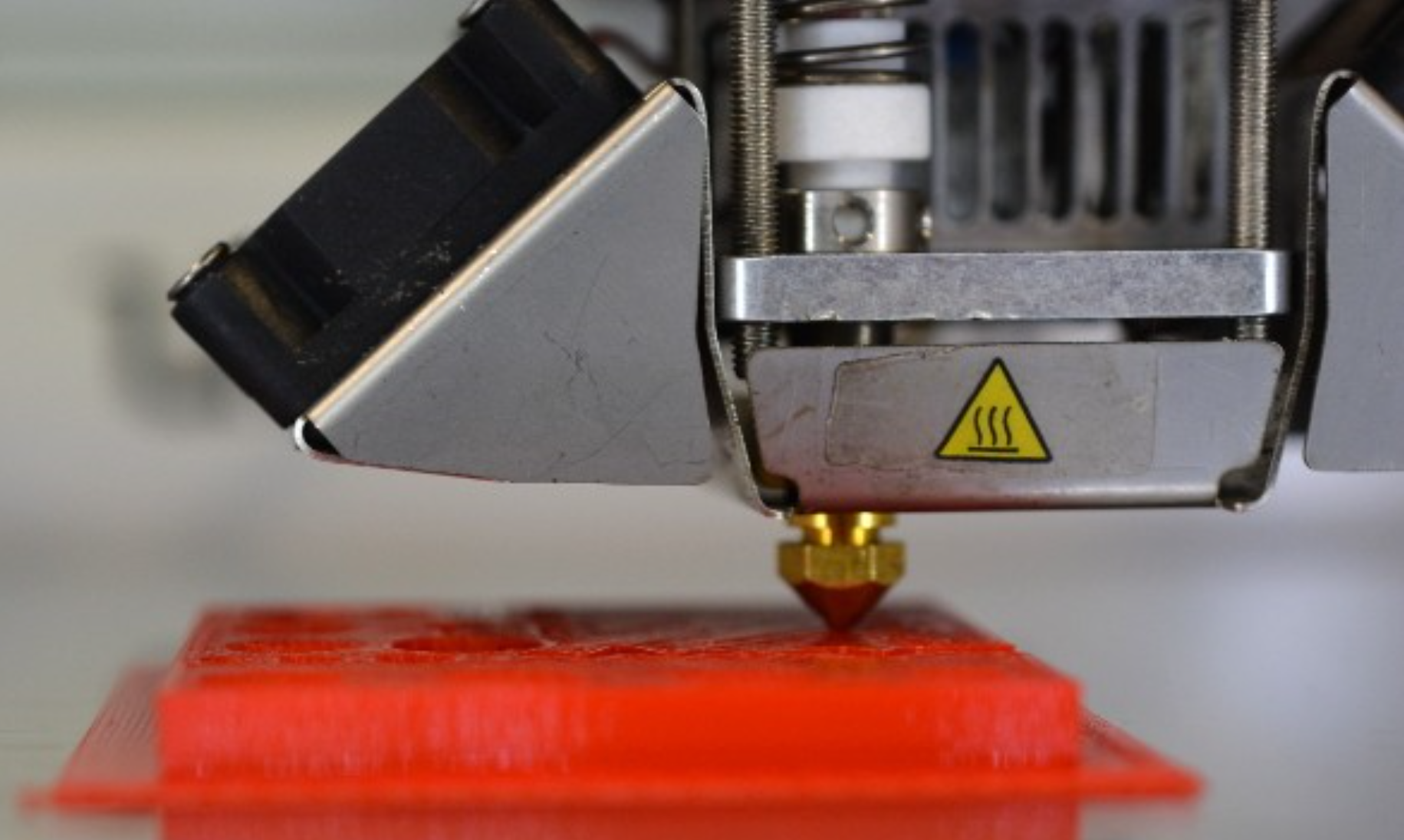 https://www.reddit.com/r/3Dprinting/comments/c2u22c/i_just_took_over_the_previously_dormant_3d/
Intro til 3D-printing
P120 V4 – Prima Creator
Creality CR-6 SE
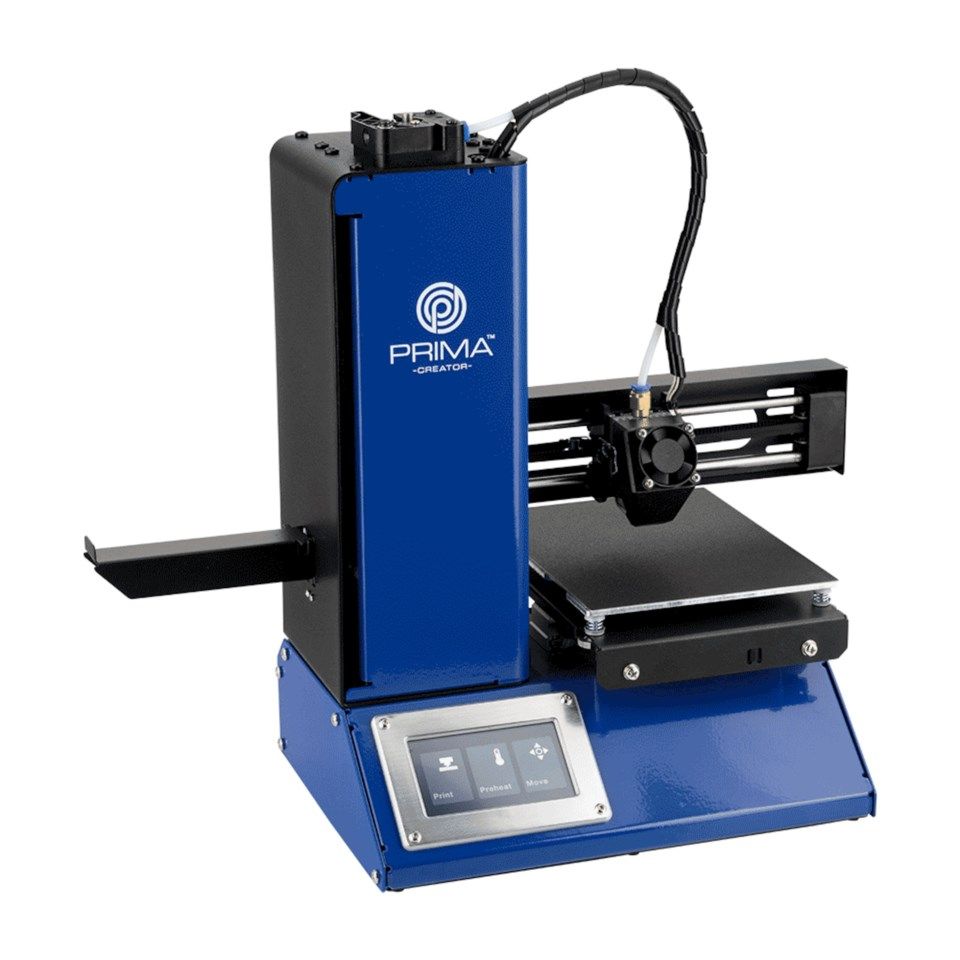 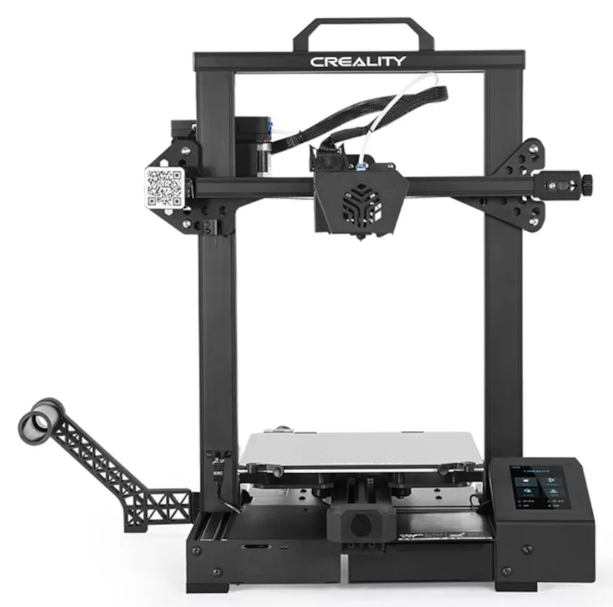 Ca kr. 3000,-
Ca. 4695,-
Intro til 3D-printing
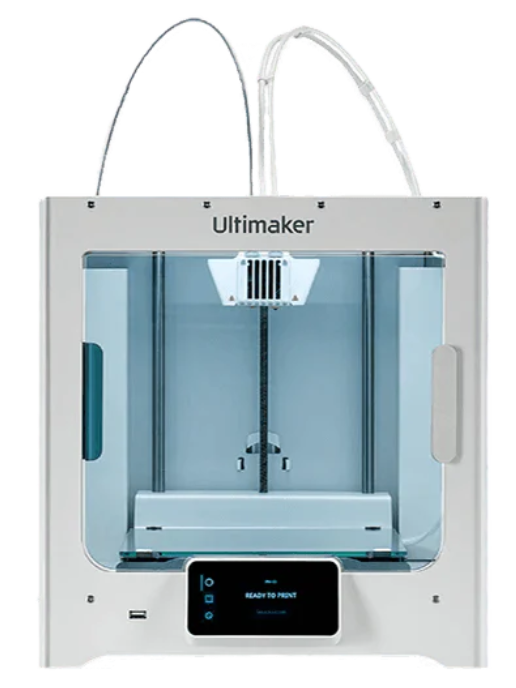 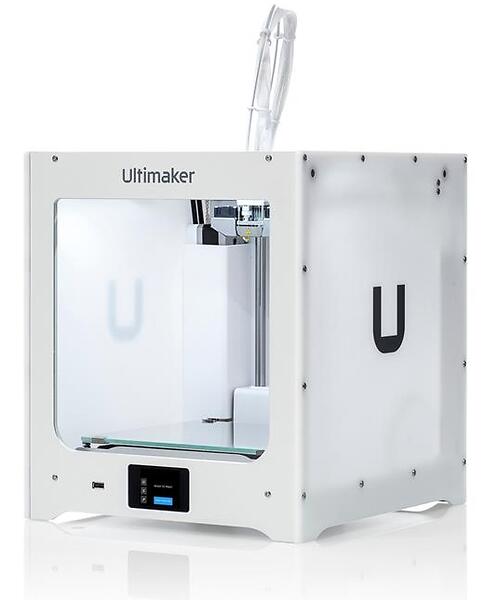 Ultimaker 2+
Ultimaker 3
Ca. kr. 31 000,-
Ca. kr. 57 000,-
Intro til 3D-printing
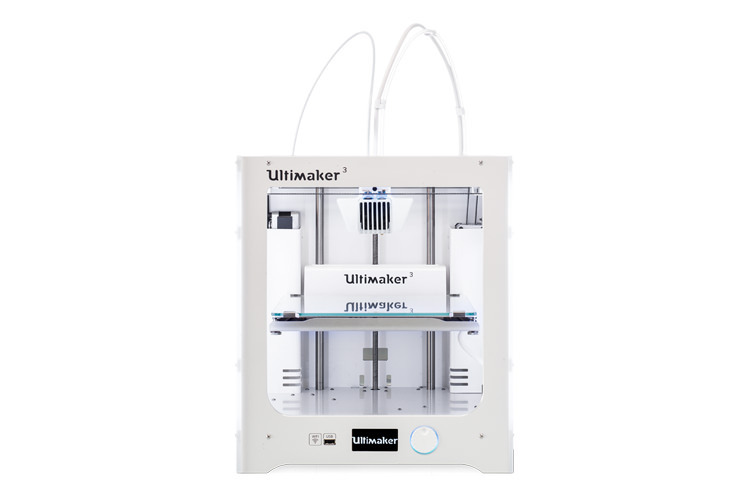 Ultimaker 3
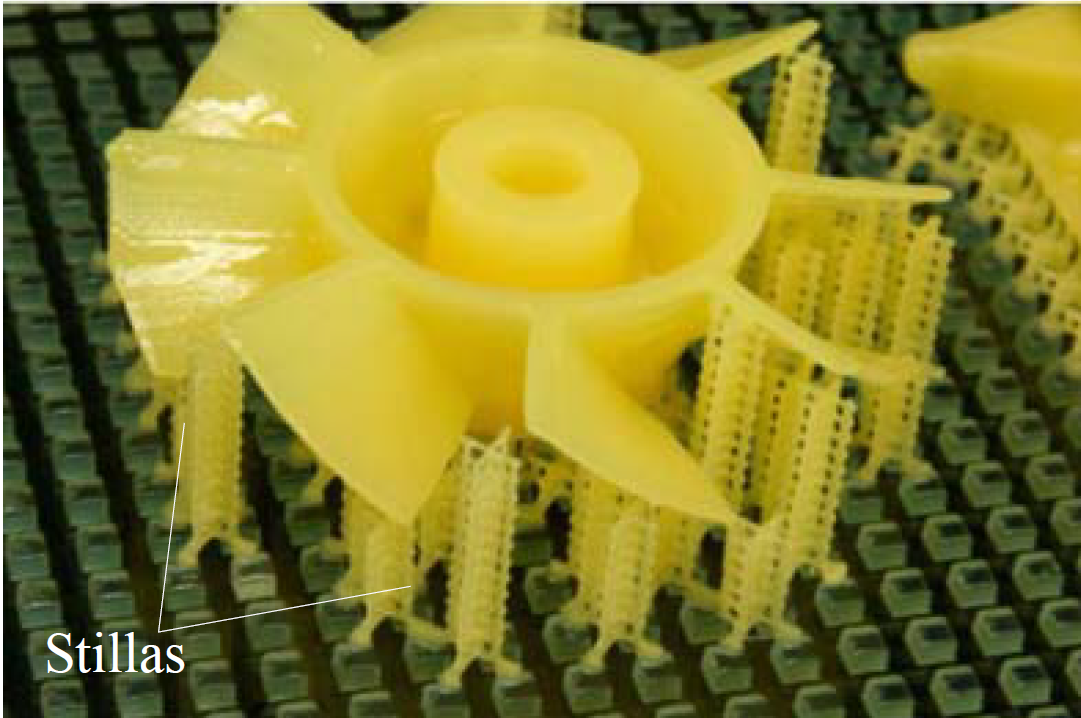 Ca kr. 42 500,-
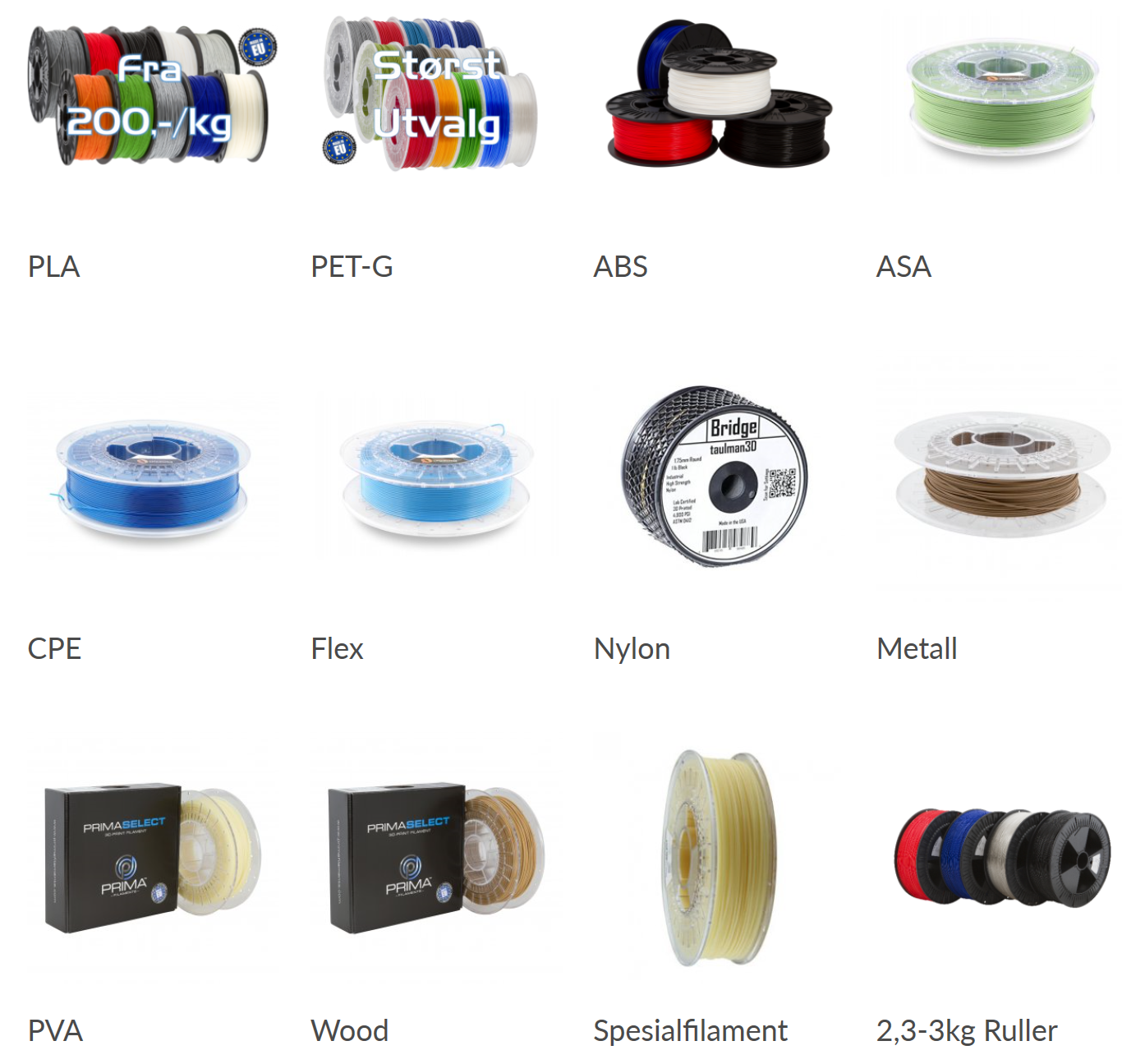 Filamenter
[Speaker Notes: PLA (Polymelkesyre) laget av plantematerialer for eksempel mais. Temperatur 180 – 230 C ikke svært sterkt, men egnet til prototyping
ABS et plast materiale, er sterkt, avgir uheldige avgasser, temperatur 210 – 250 C, LEGO laget av ABSNylon, er et sterkt materiale, oppbevares tørt, krever høyere smeltetemp. 220 – 260 C, hygroskopiskPVA, brukes til stilasbygging, løselig i vann, Temperatur 180 – 230 C, hygroskopisk]
Designprosessen
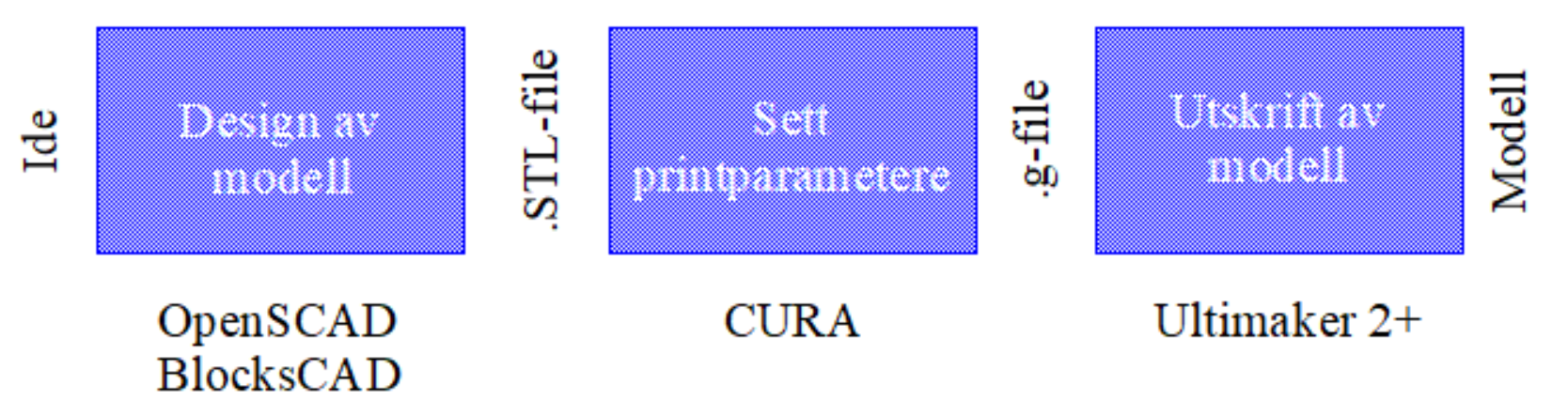 Ide … om å dekomponere en form og bygge den opp på ny
CURA… om å omdanne en modell til en byggestrategi
Utskrift… om å sette i produksjon
[Speaker Notes: STL Stereolitografi – Standard triangular language – Standard Tesselation Language]
Modellering
Det finnes mye programvare:… BlocksCAD (Blokkbasert) (Gratis - nettbasert)… TinkerCAD (Autodesk – grafisk basert) (Gratis - nettbasert) … 123D Design (Autodesk – grafisk basert) (Installasjon)… OpenSCAD (Tekstbasert) (Gratis - Installasjon) … SketchUp (Trimble – grafisk basert) (Installasjon) … Fusion 360 (Autodesk – grafisk basert) (Installasjon) … Inventor (Autodesk – grafisk basert) (Installasjon) … Solidworks ((Dassault Systèmes – grafisk basert) (Installasjon)
CURA… Gratis programvare fra Ultimaker (pr. dd v. 4.8)… Program for å oversette modeller til 3D-printer kommandoer (g-kode)… Må installeres på PC/MAC
Astroprint
… Gratis nettbasert programvare
Grafisk grensesnitt (TinkerCAD)
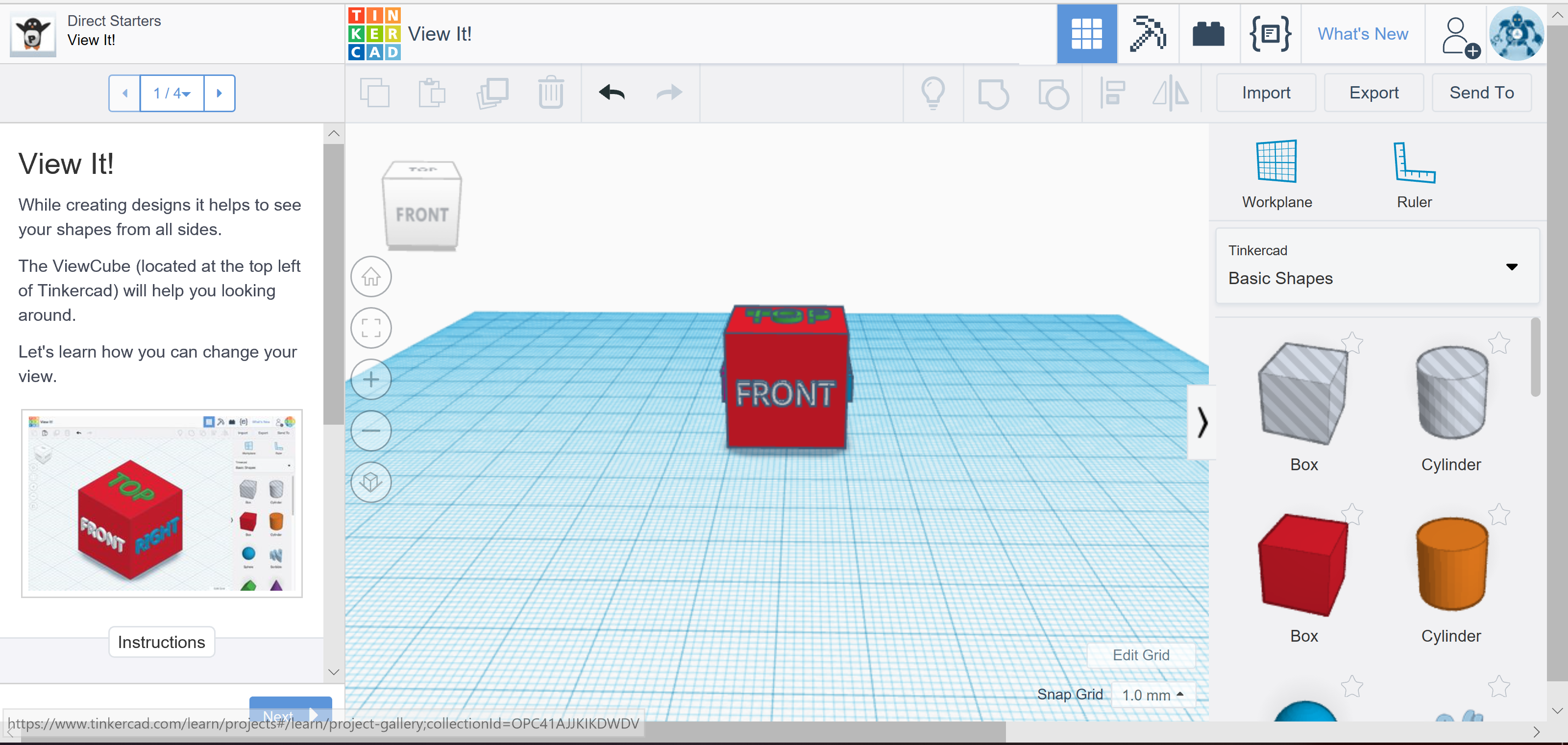 Tekstbasert grensesnitt (OpenSCAD)
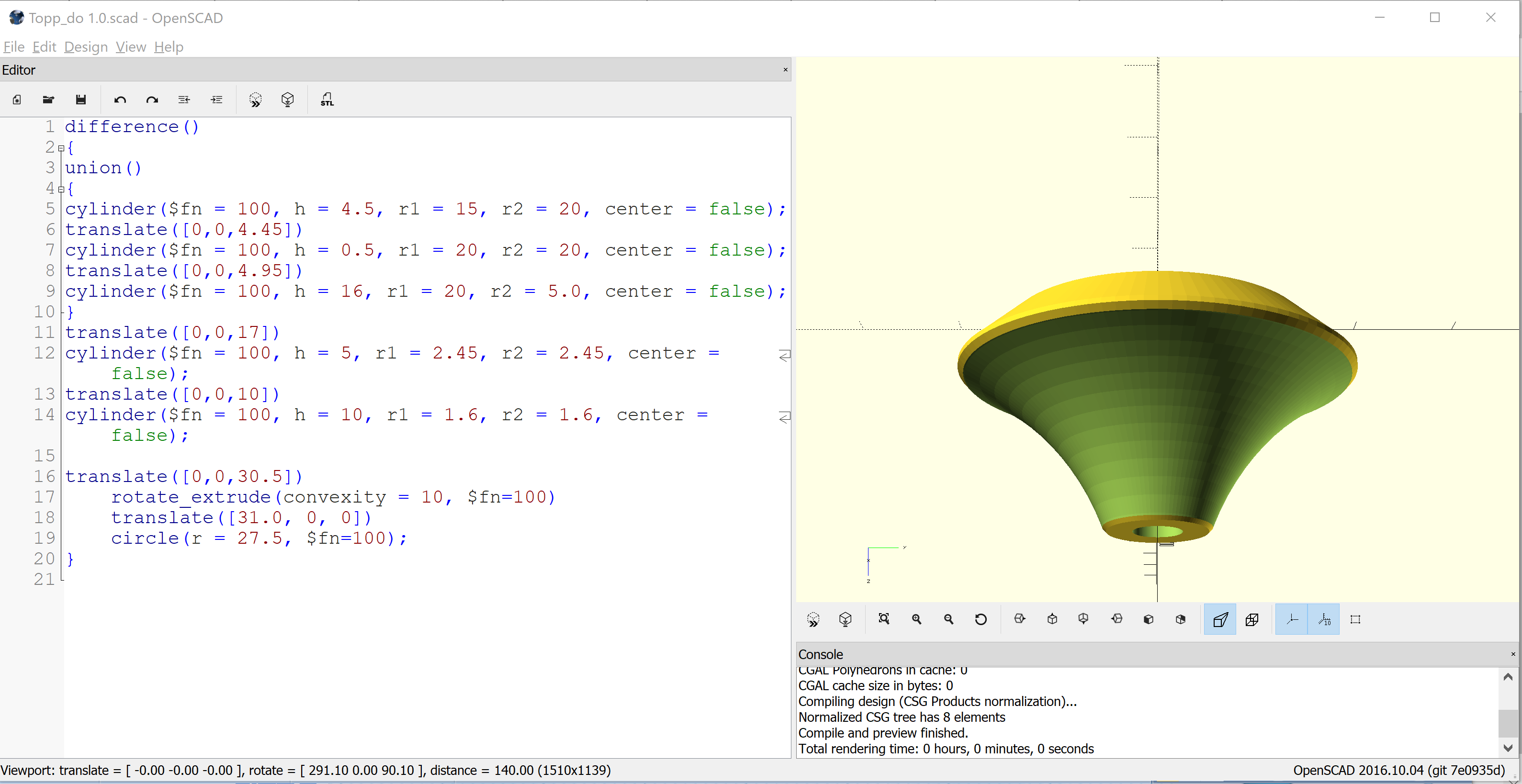 Blokkbasert grensesnitt (BlocksCAD)
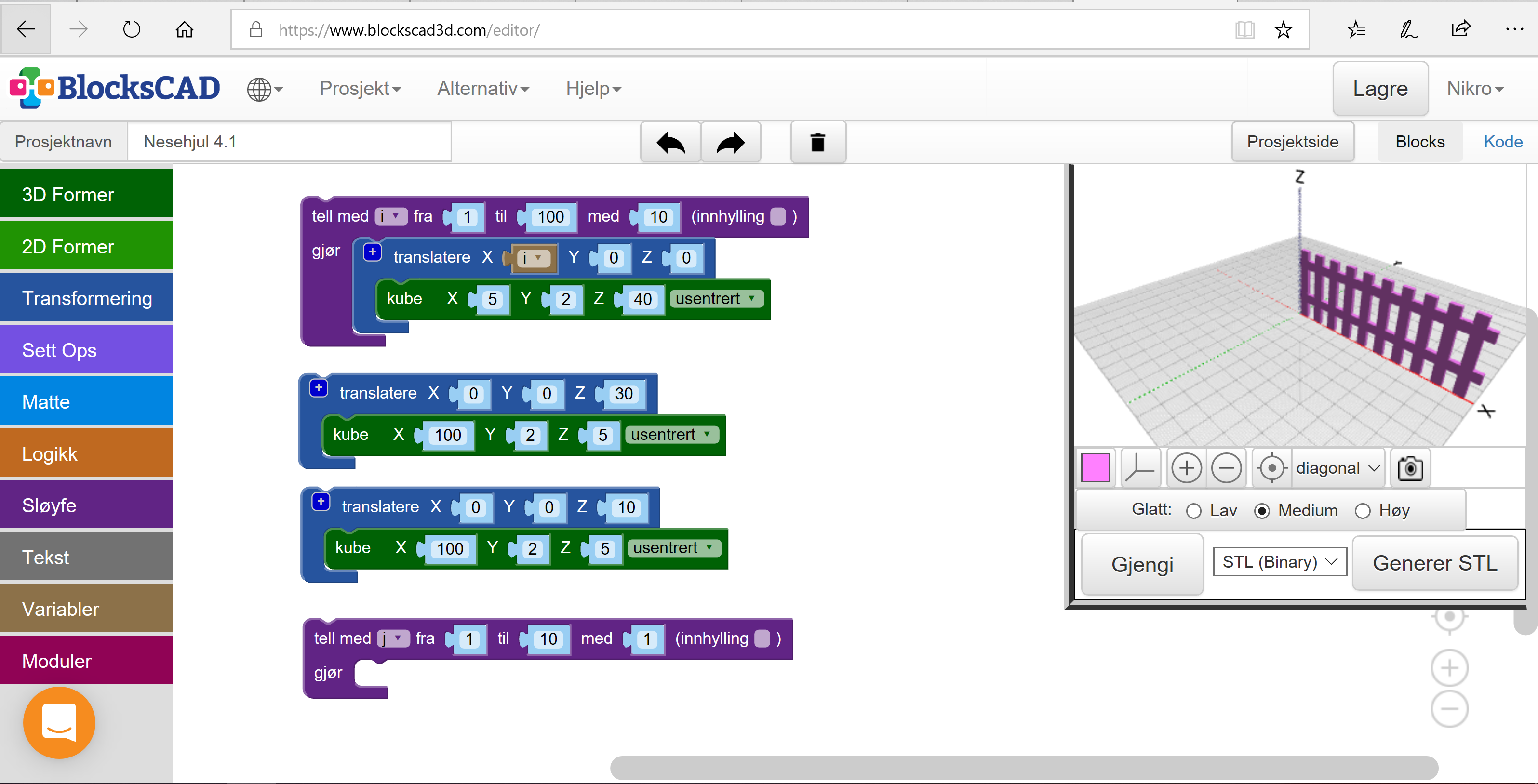 BlocksCAD
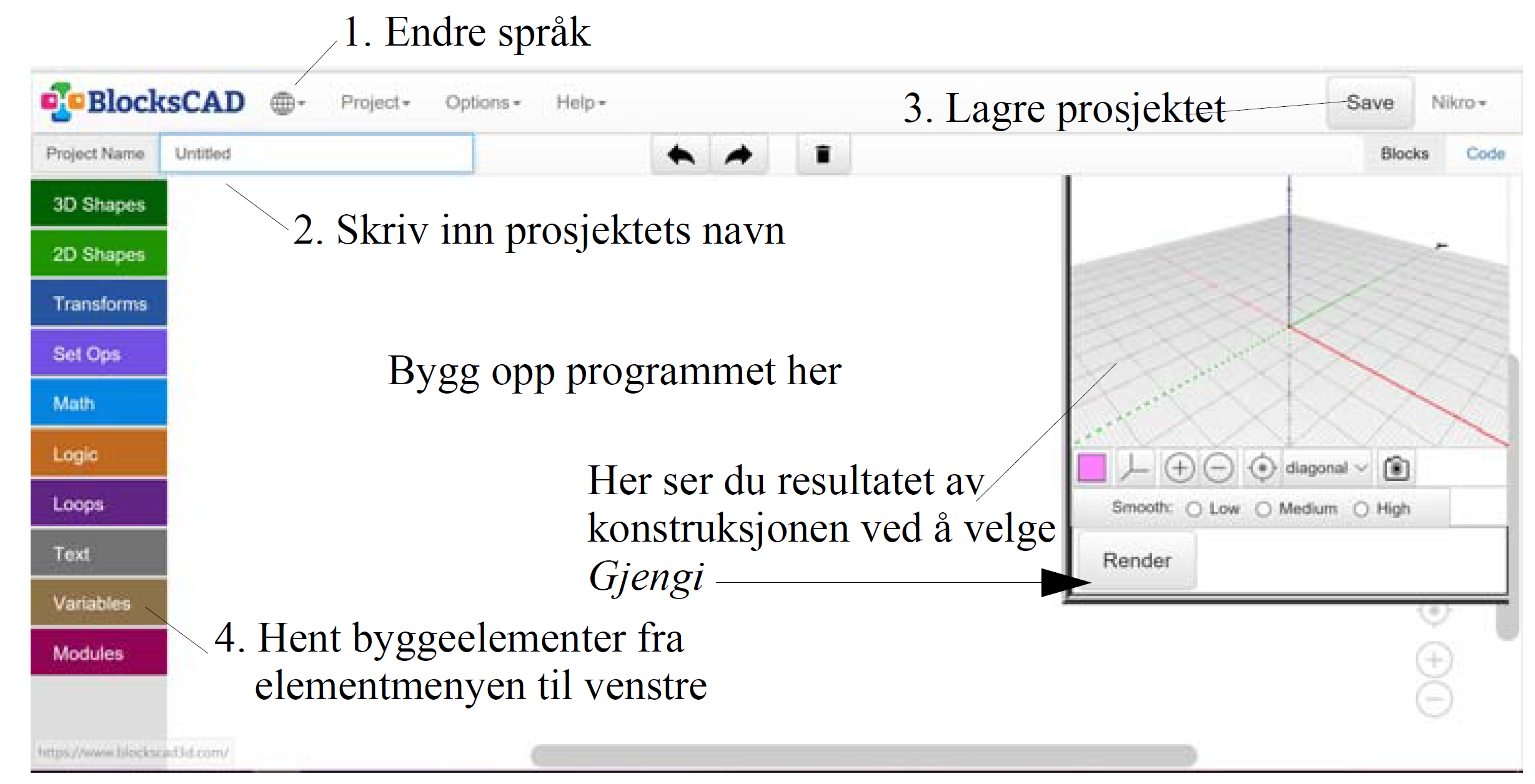 Demonstrasjon av designprosessenside 27
Arbeidshefte
Kort introduksjon til 3D-printing
Hva skal vi lage
Nyttegjenstander
Reservedeler
Lag deler til større prosjekt
BlocksCAD (side 27)
TinkerCAD
Bruk av CURA (side 62)
Eksempel på knaggrekke
Eksempel på adresselapp
Filer til hus i landsby
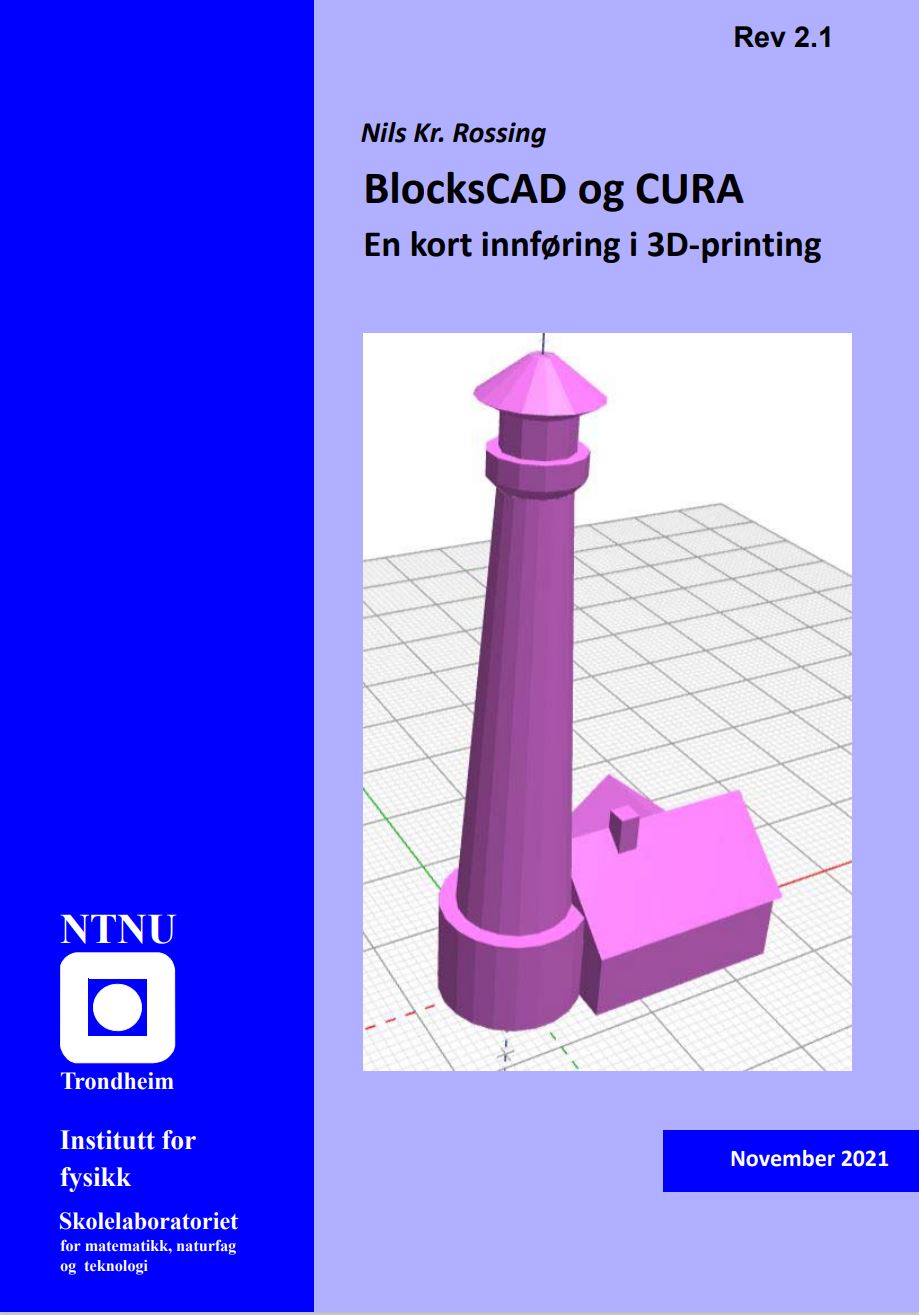 Intro til modellering med BlocksCAD
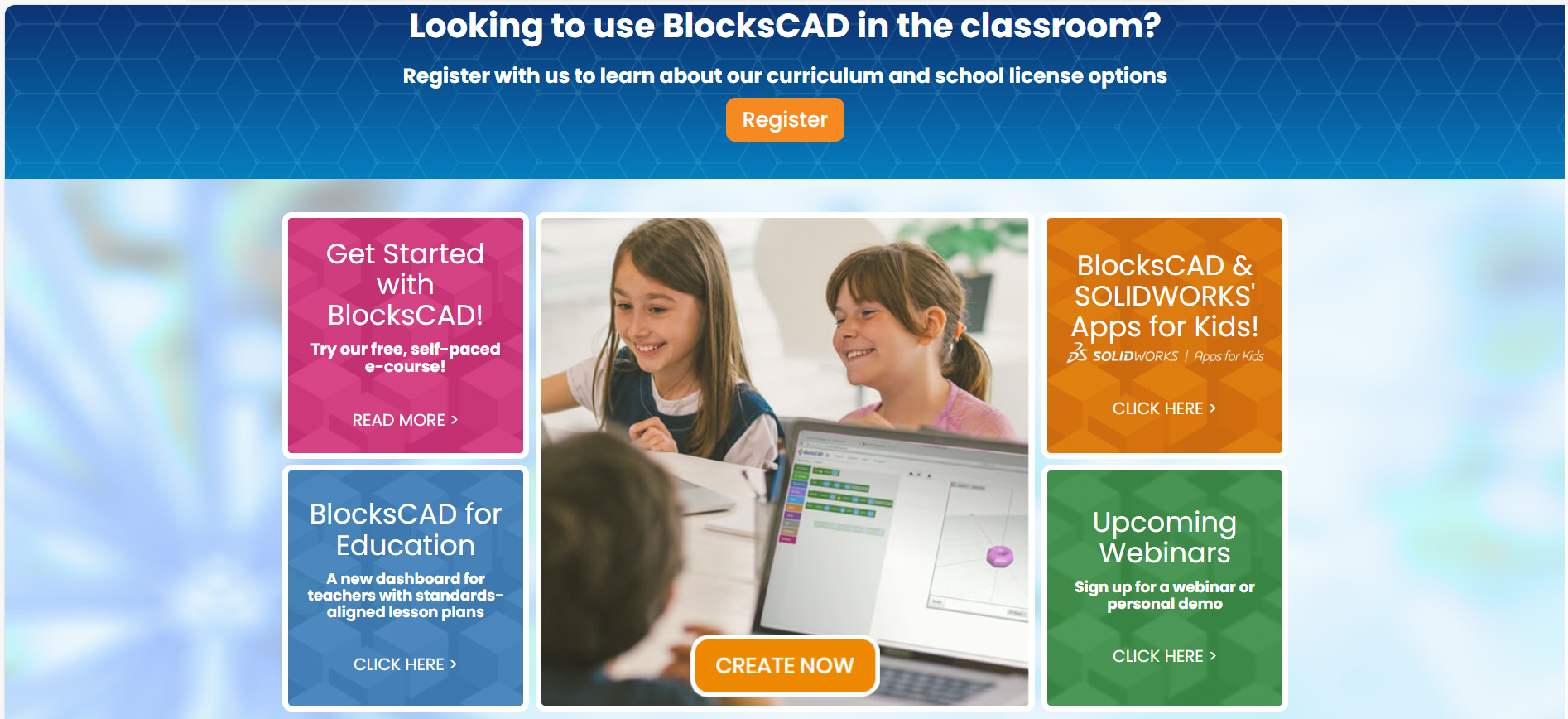 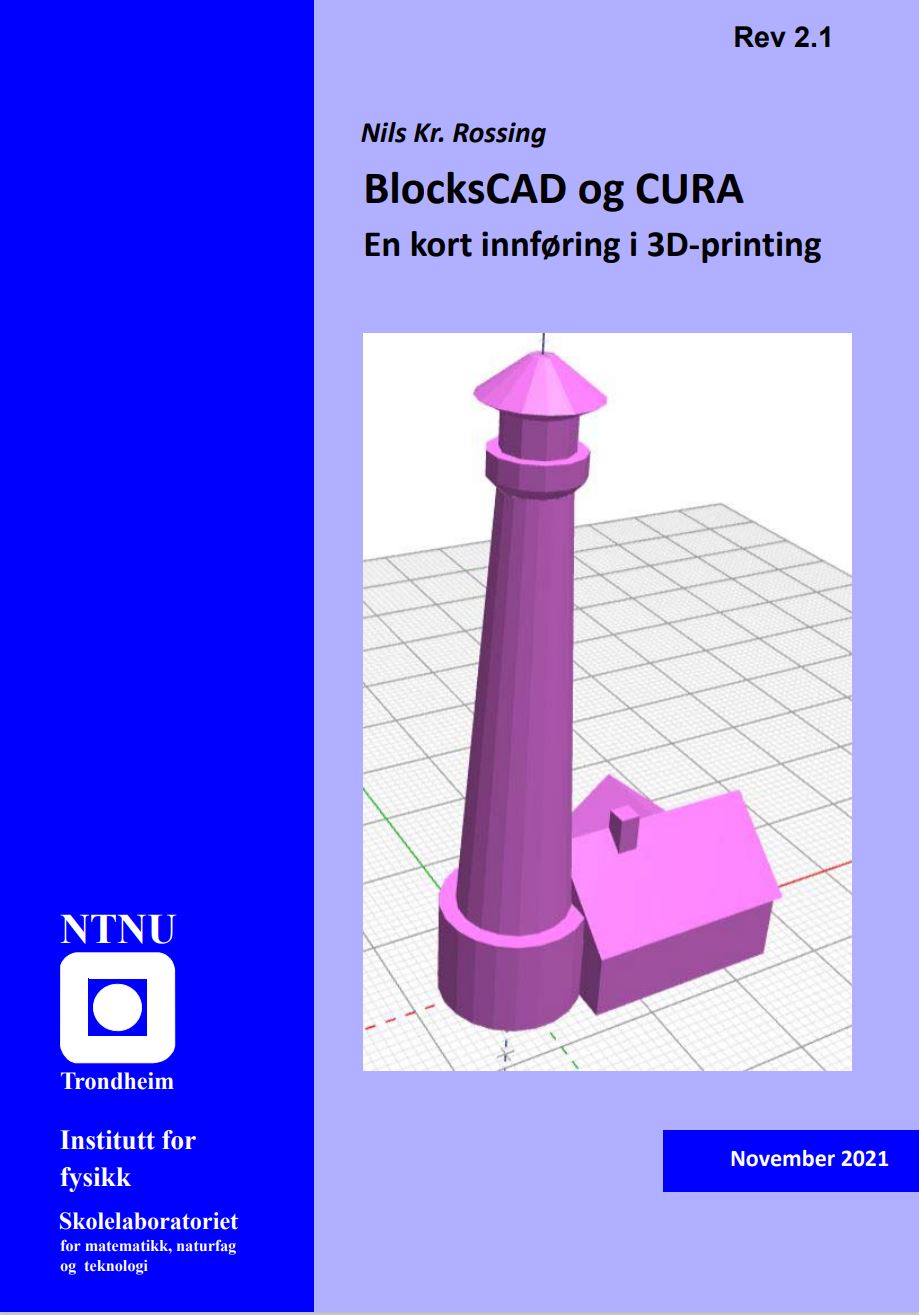 https://www.blockscad3d.com/
Side 27
Intro til slicing med CURA
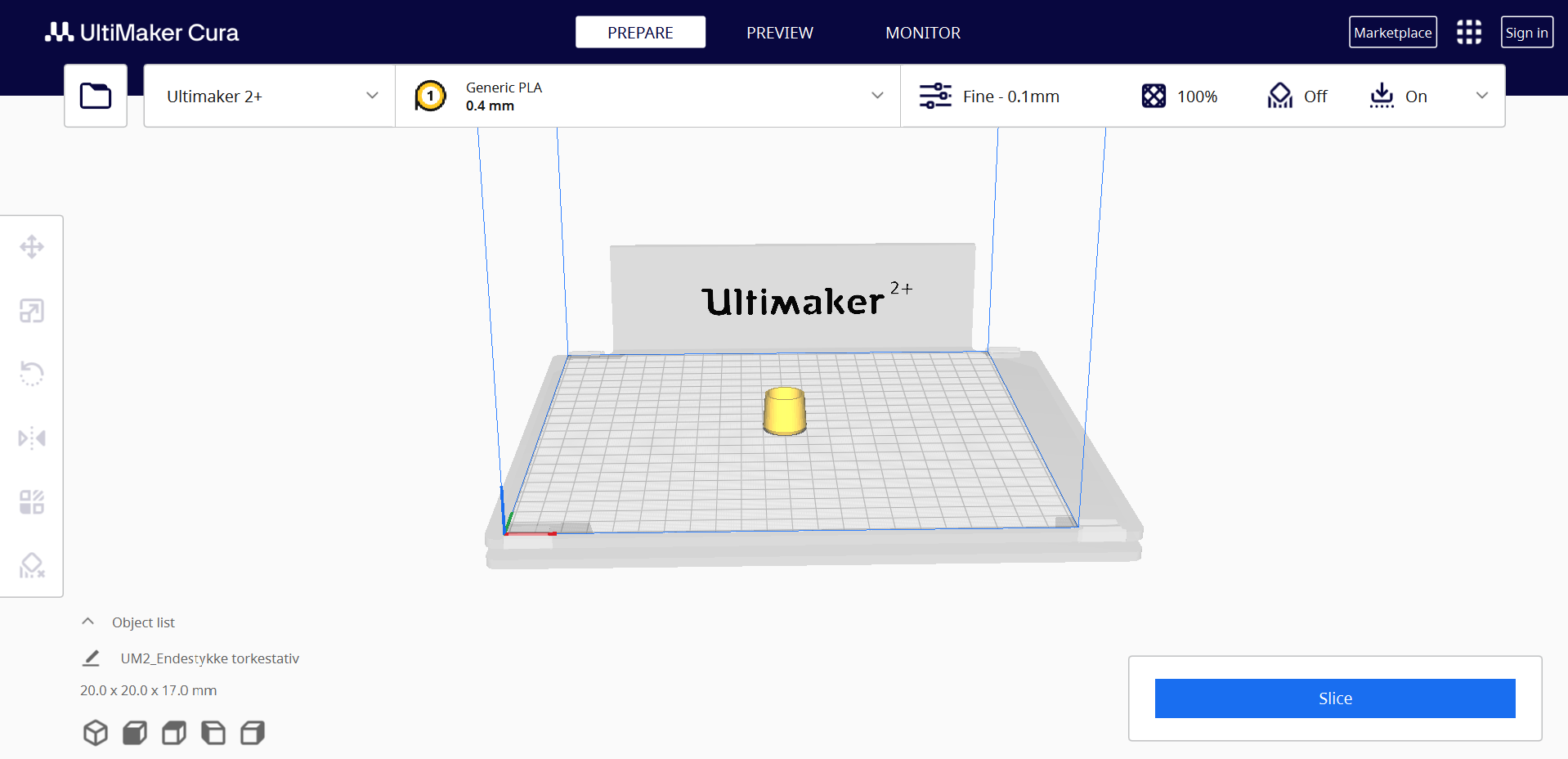 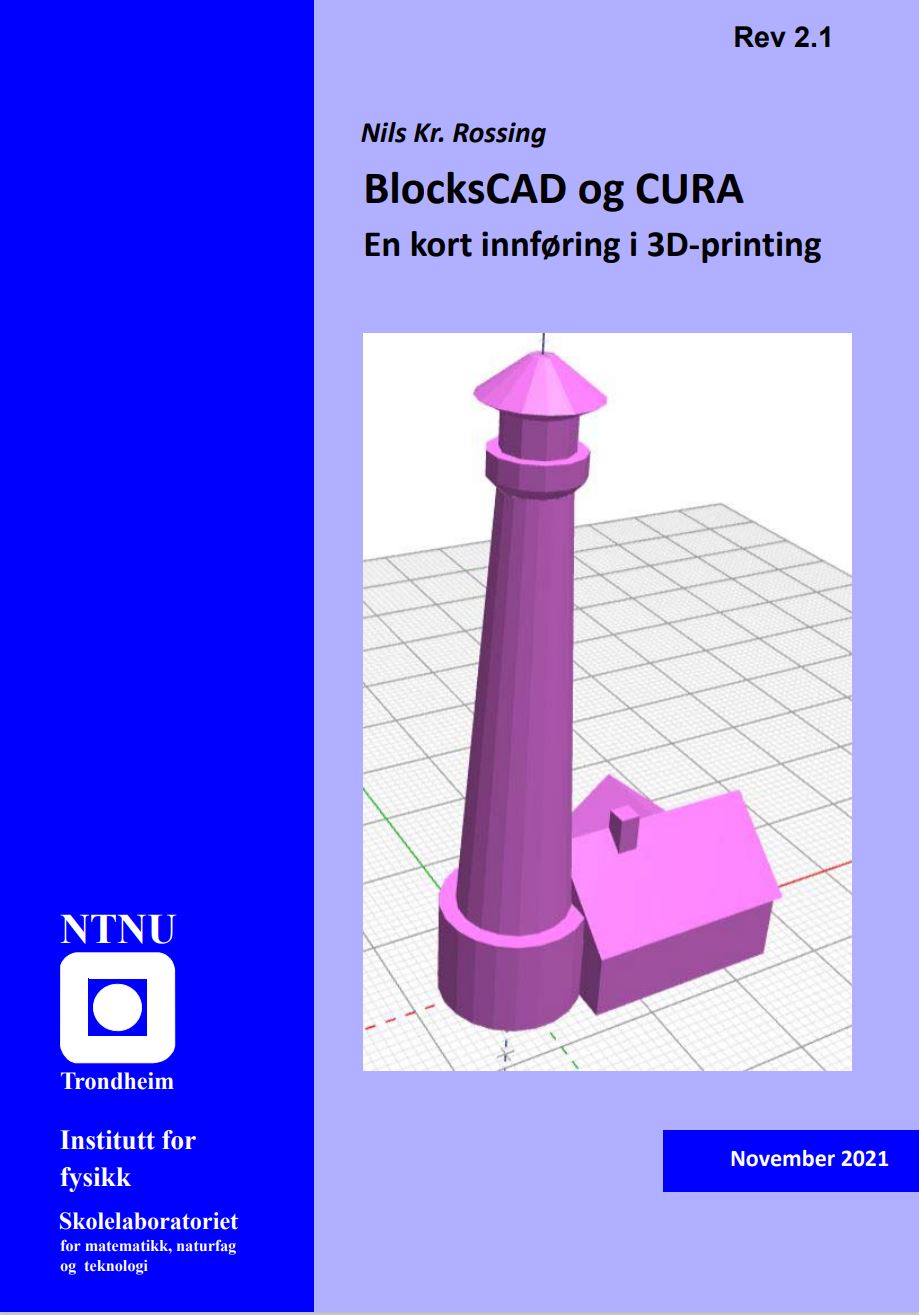 Side 62
Overføring av filer til printer
Til Ultimaker 2+ – side 72
Til Prima Creator – side 76/78
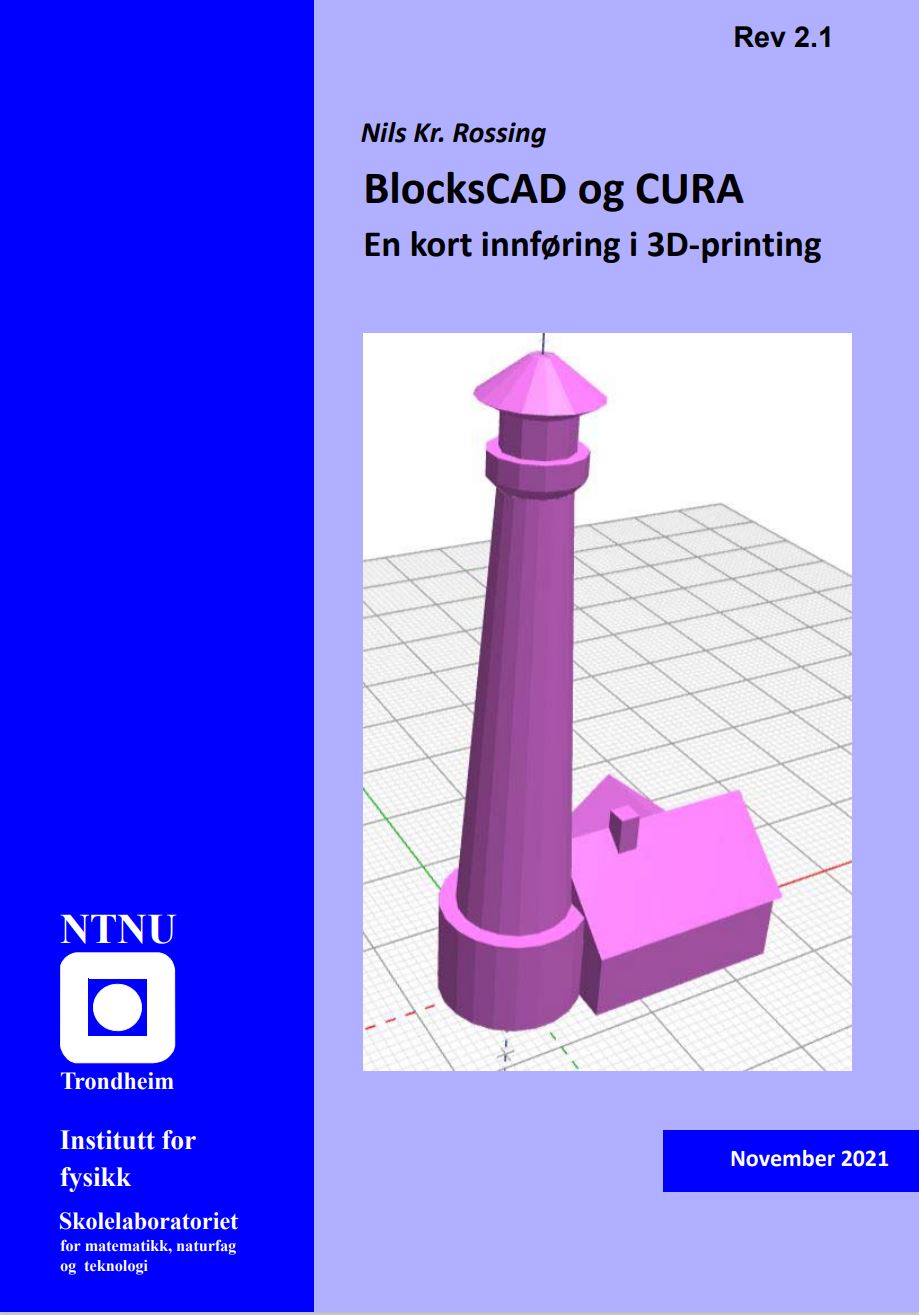 Side 72 – 76/78
Øvingsoppleggfra side 29
[Speaker Notes: Det er jo dette det handler om: Man har et behov for å framstille en gjenstand. Dernest har man en del standard romgeometriske figurer. Spørsmålet er hvordan man skal kombinere disse for å gjenskape den gjenstanden man ønsker å skape]
Øving 1 - Adresselapp for koffert
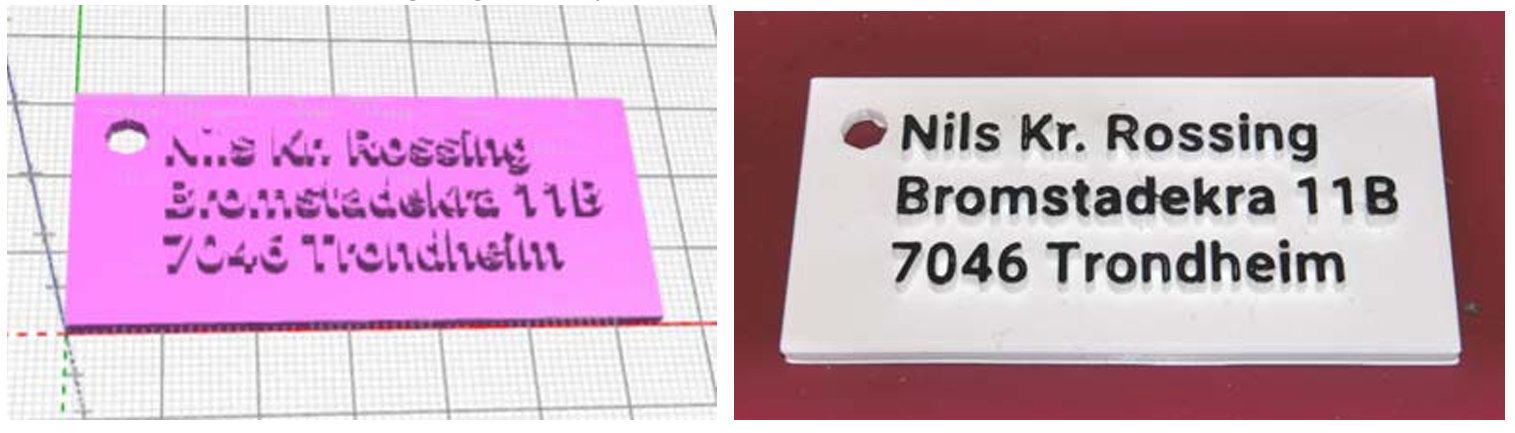 Øving 2 - Knagg
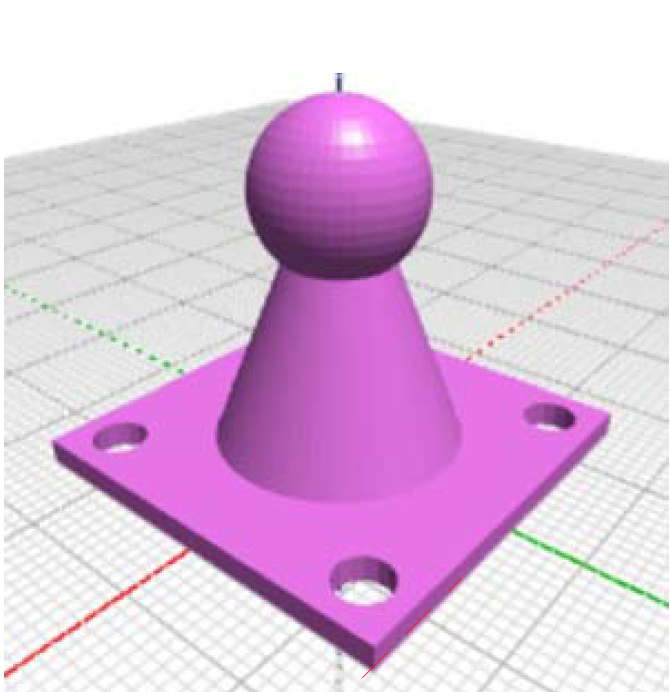 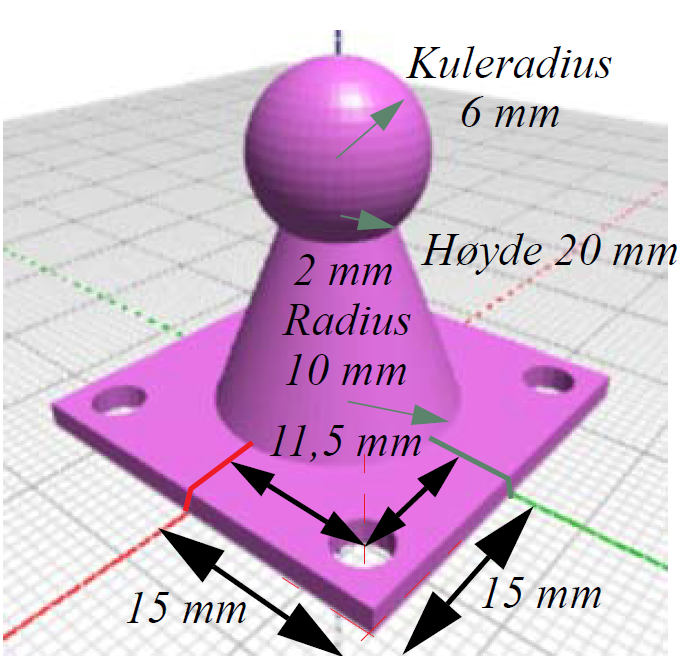 Identifiser geometrier
Design etter mål
Bestem høyden slik at den blir praktisk anvendelig
Knaggrekke
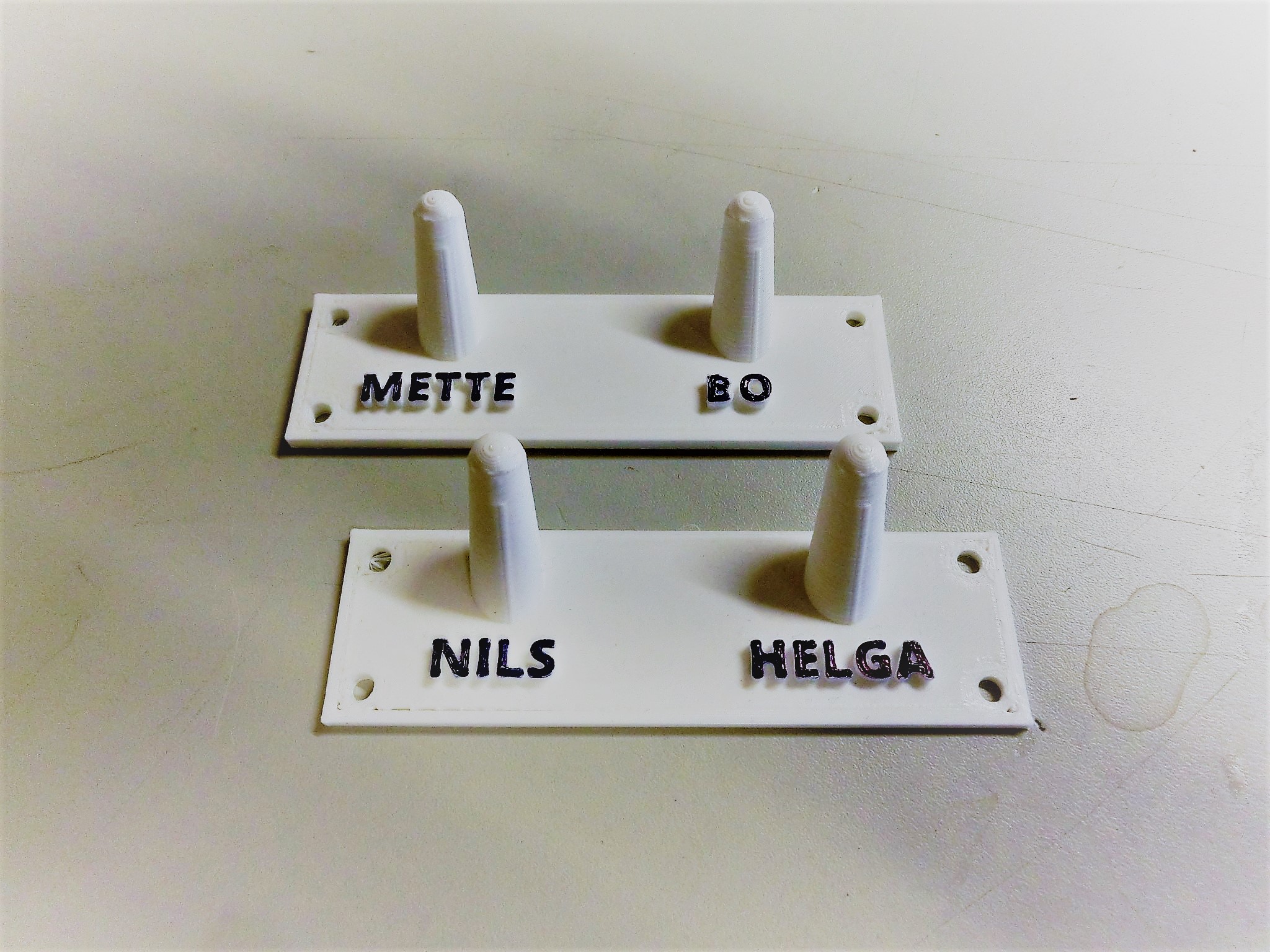 Arbeid på egen håndStar på side 29
EksemplerForsøk å avsløre hvilke geometrier modellen er bygget opp av
[Speaker Notes: Det er jo dette det handler om: Man har et behov for å framstille en gjenstand. Dernest har man en del standard romgeometriske figurer. Spørsmålet er hvordan man skal kombinere disse for å gjenskape den gjenstanden man ønsker å skape]
Eksempler på reservedeler
Framstilling av reservedeler
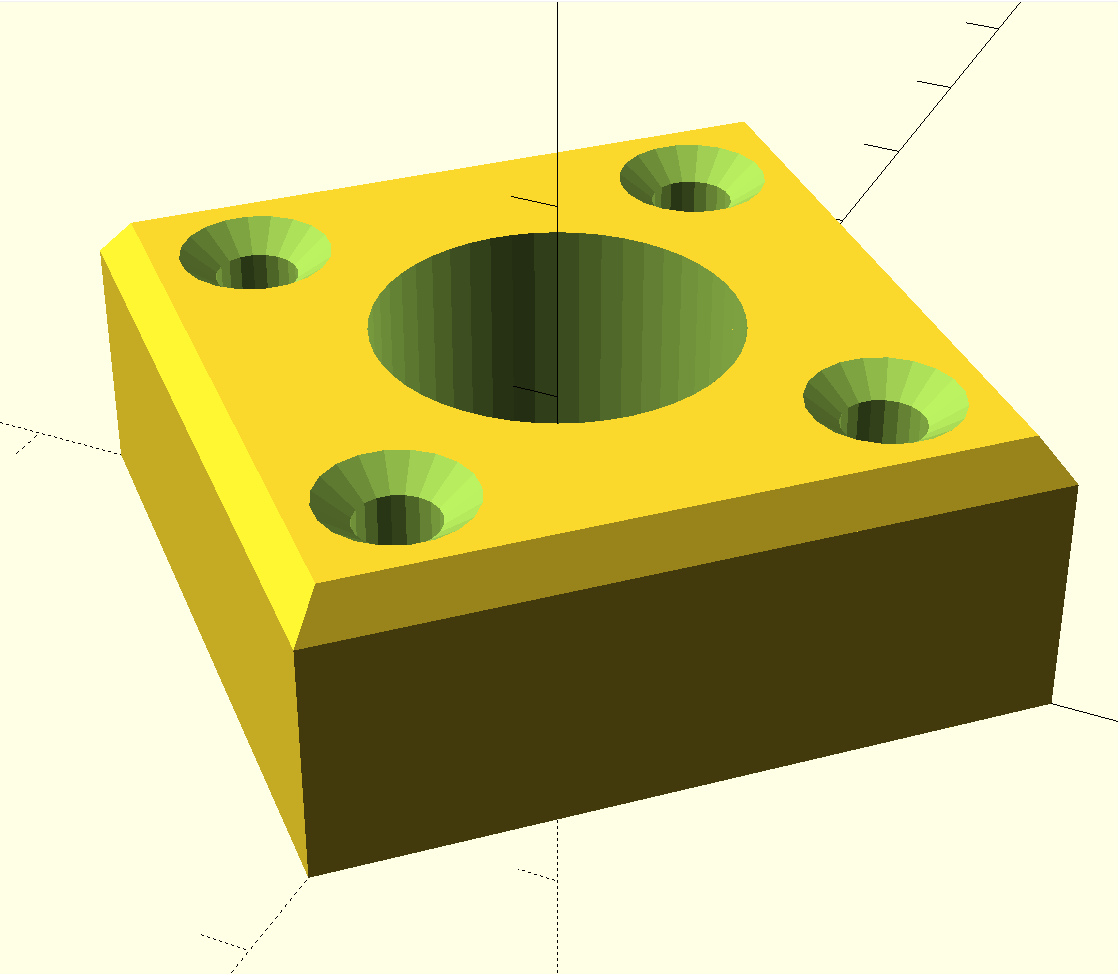 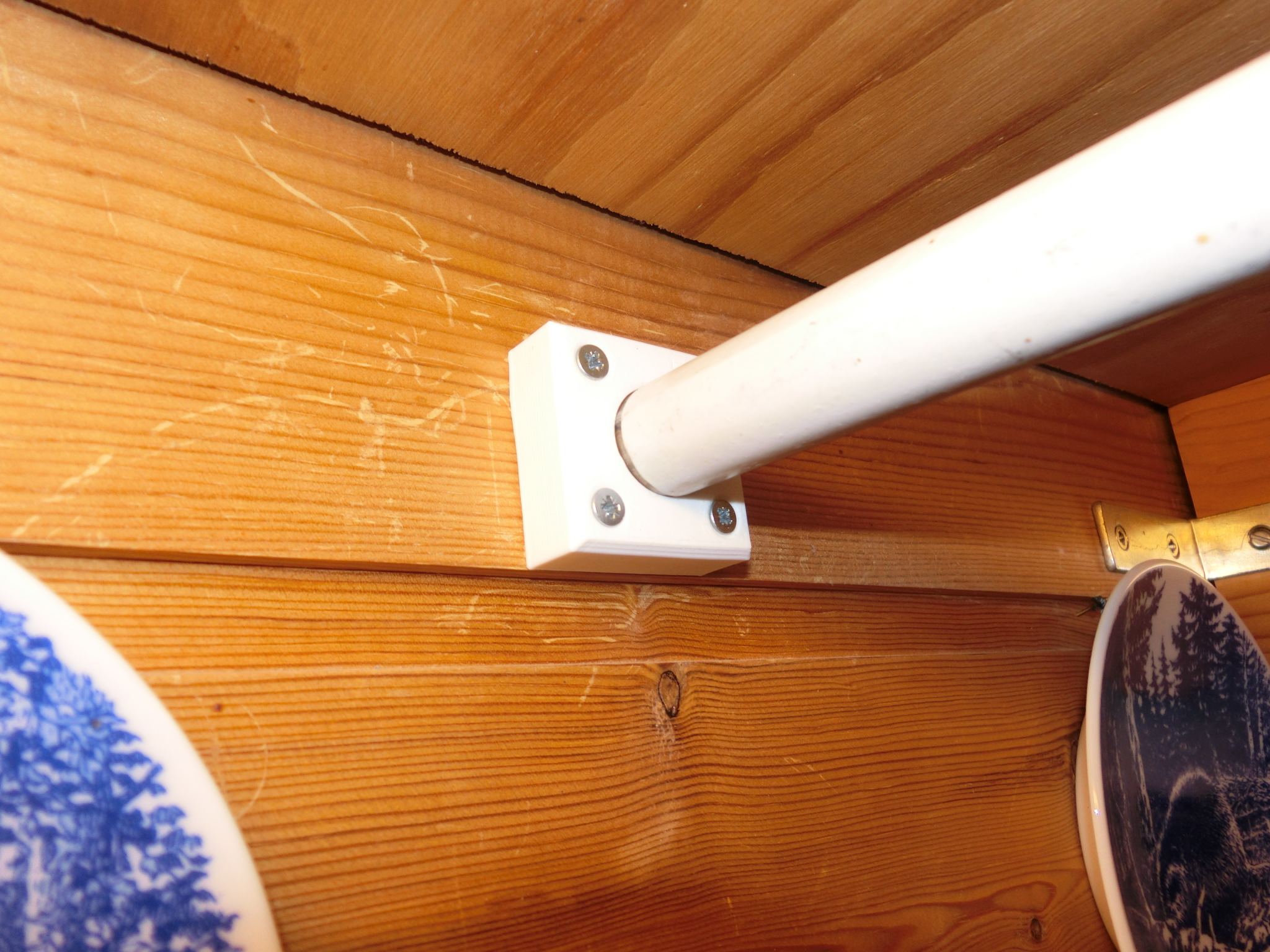 Oppheng av klesstang
Hvilke geometrier er denne bygget opp av?
Romgeometriske grunnformer
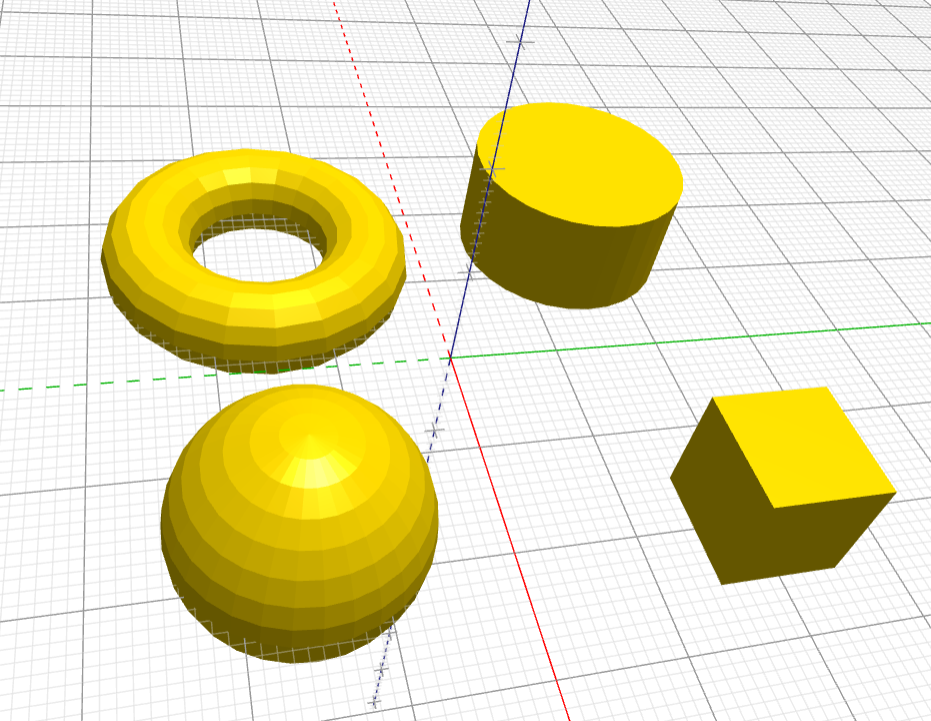 Identifiser geometrier
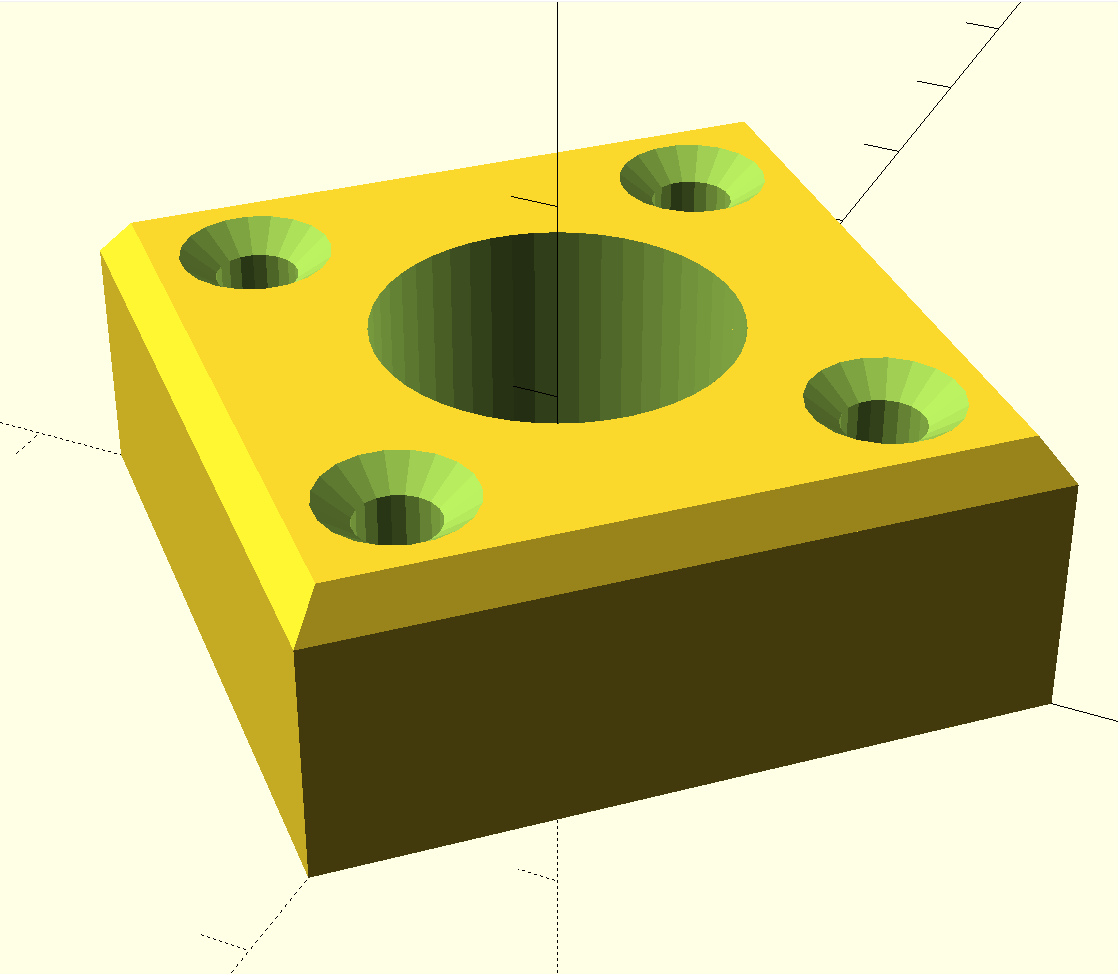 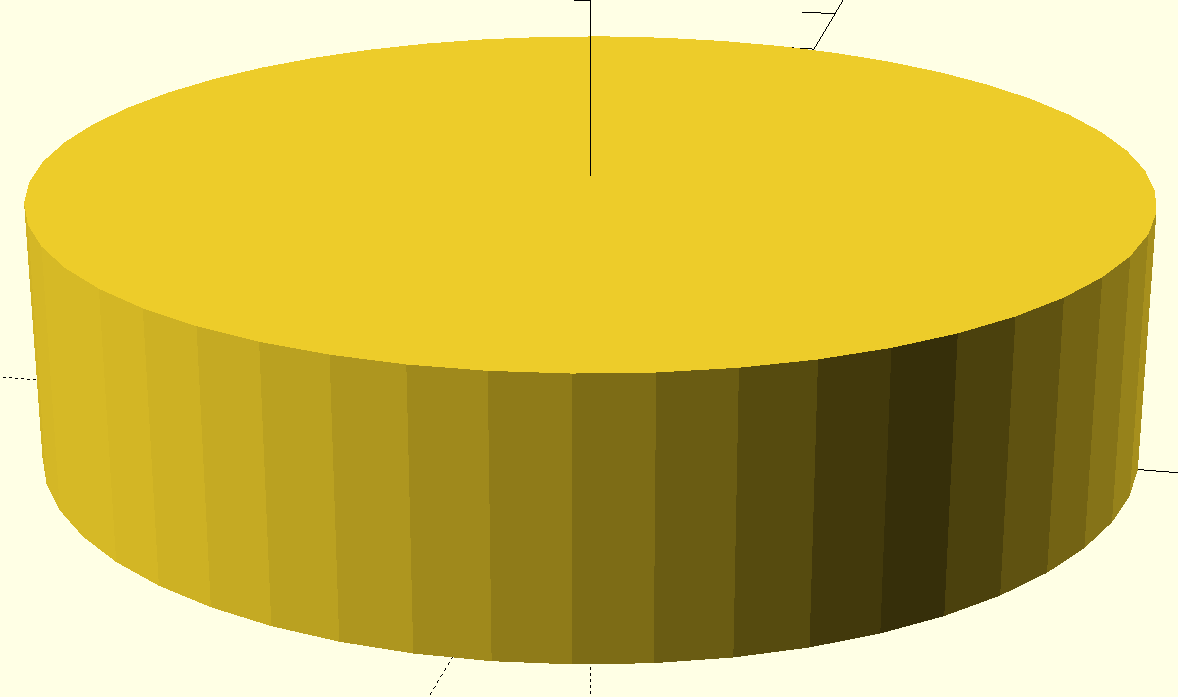 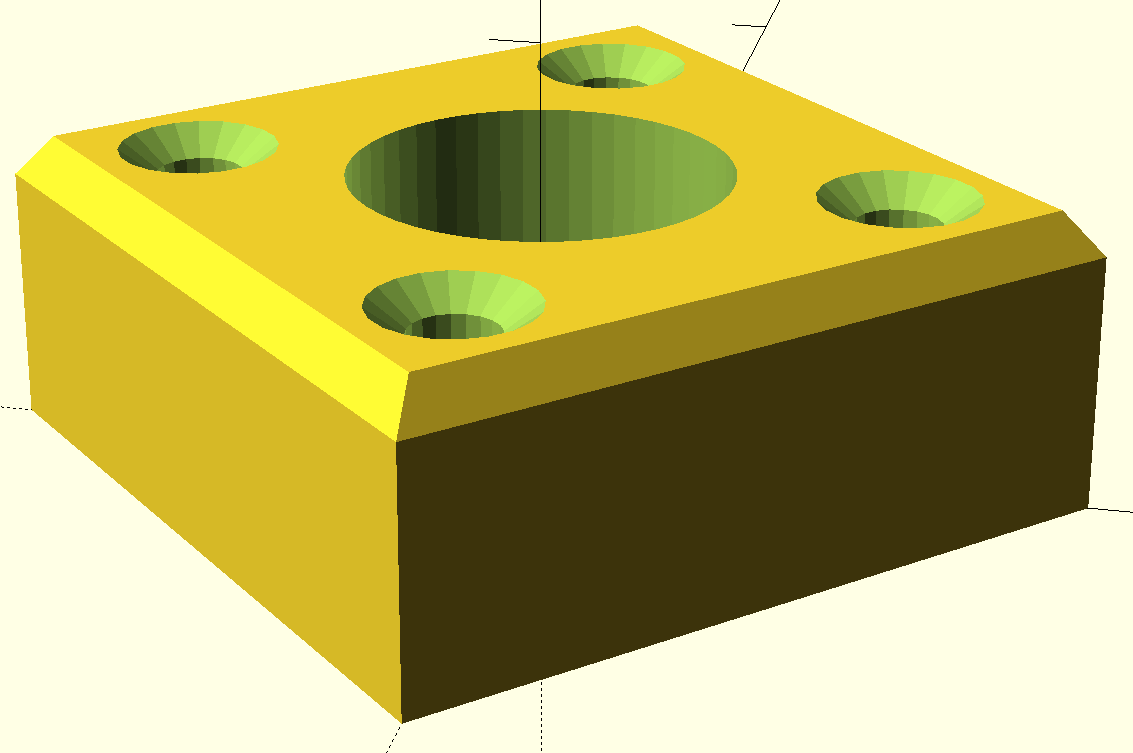 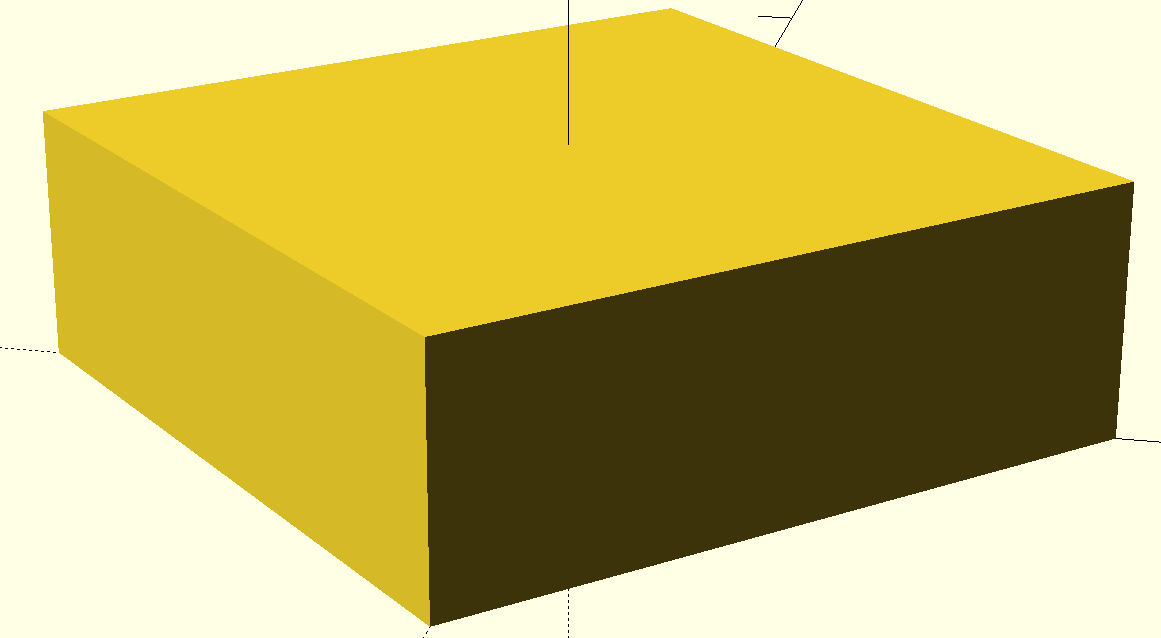 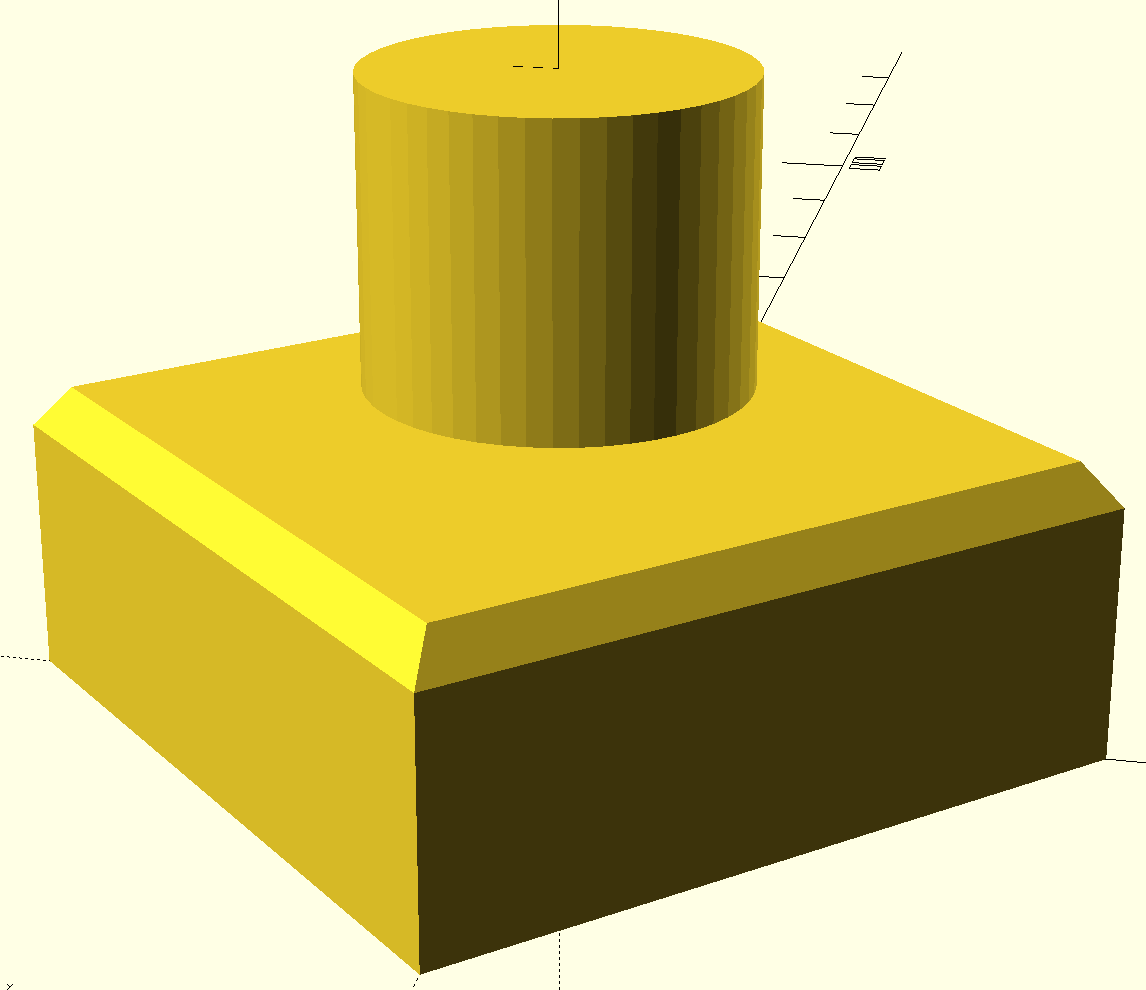 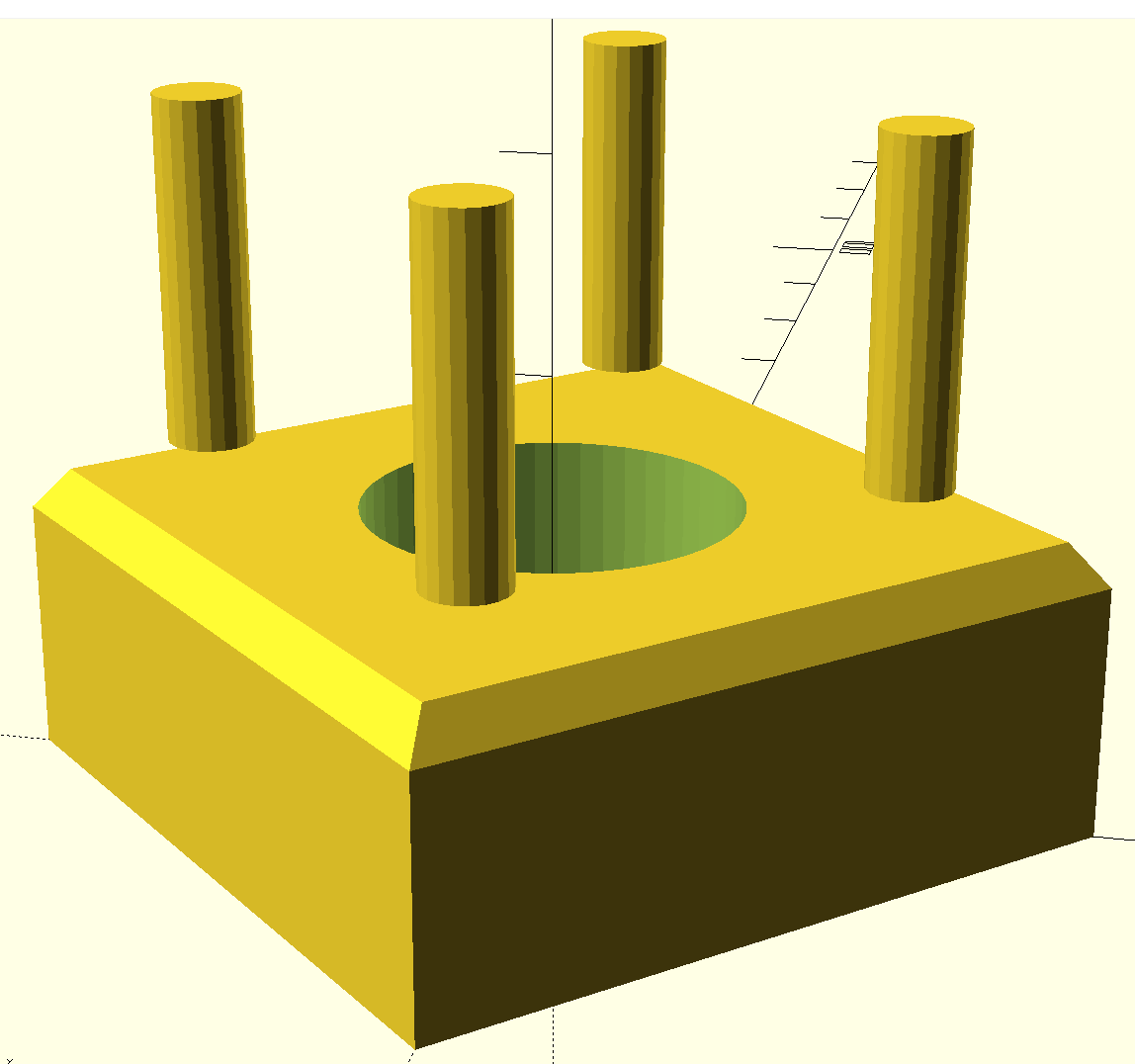 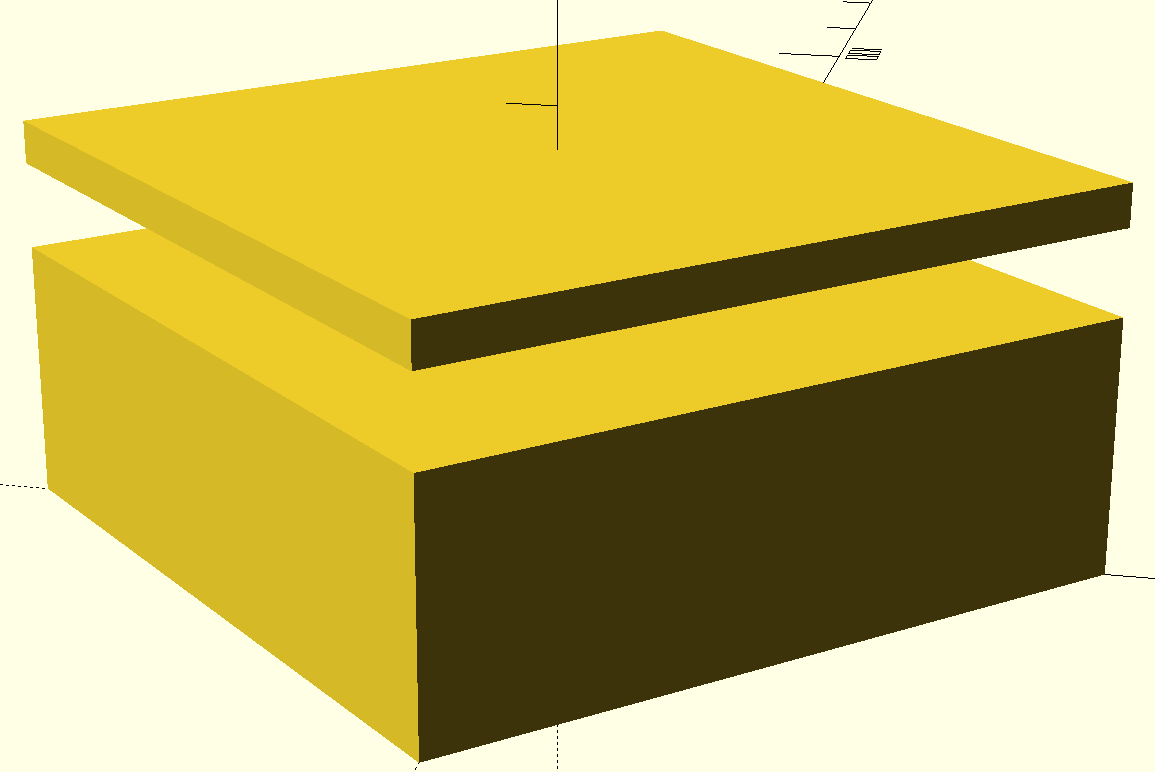 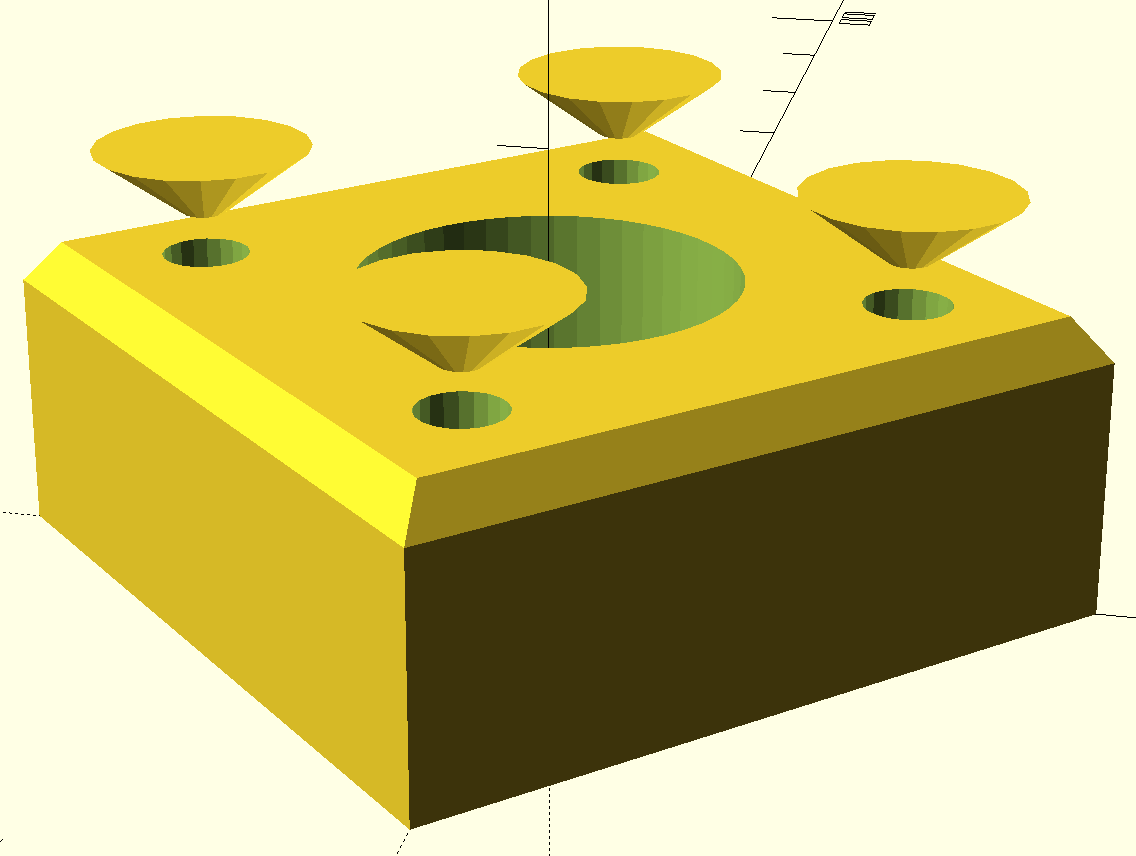 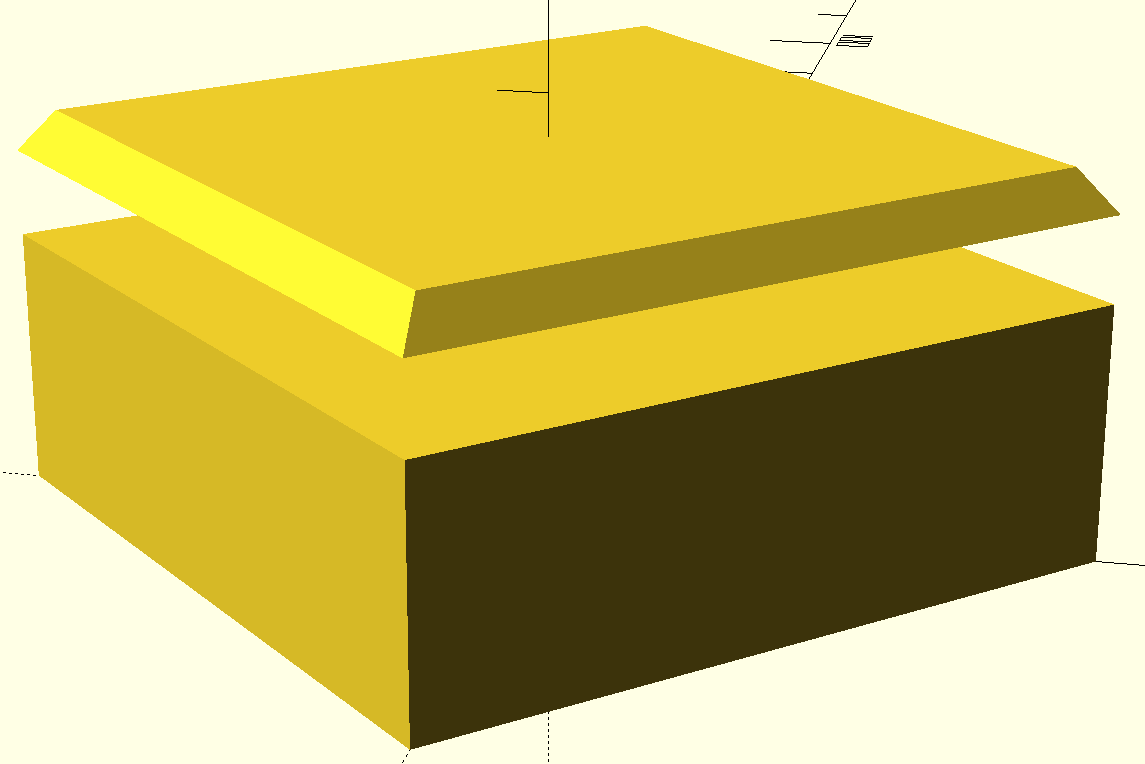 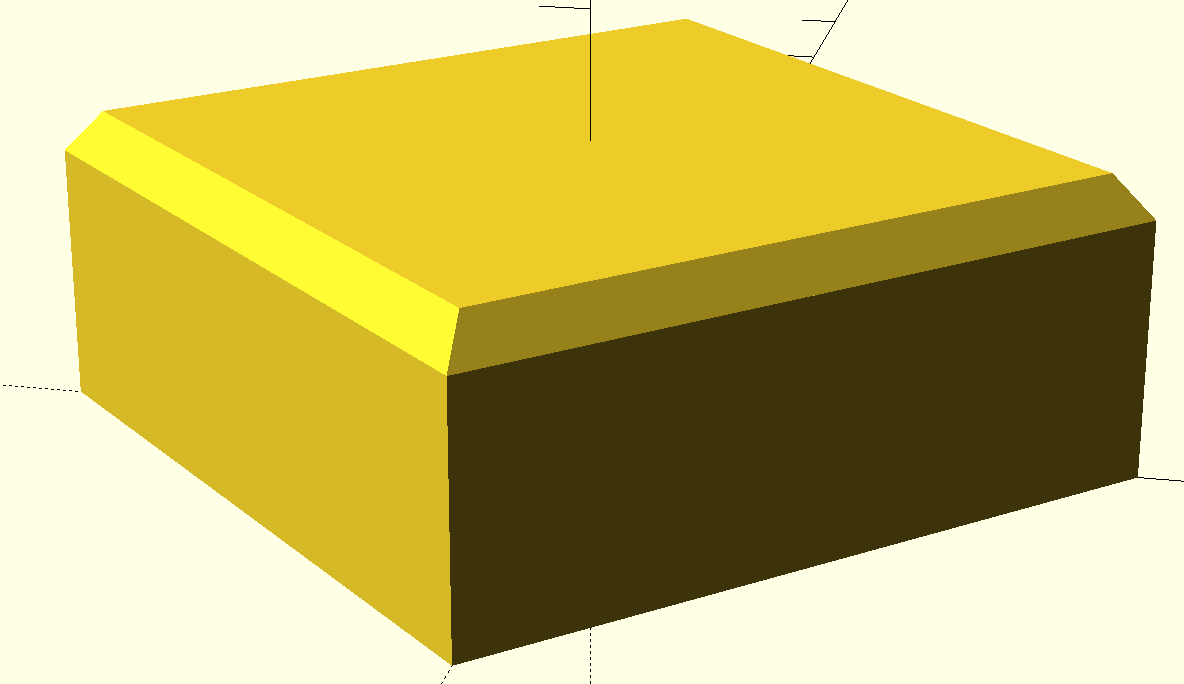 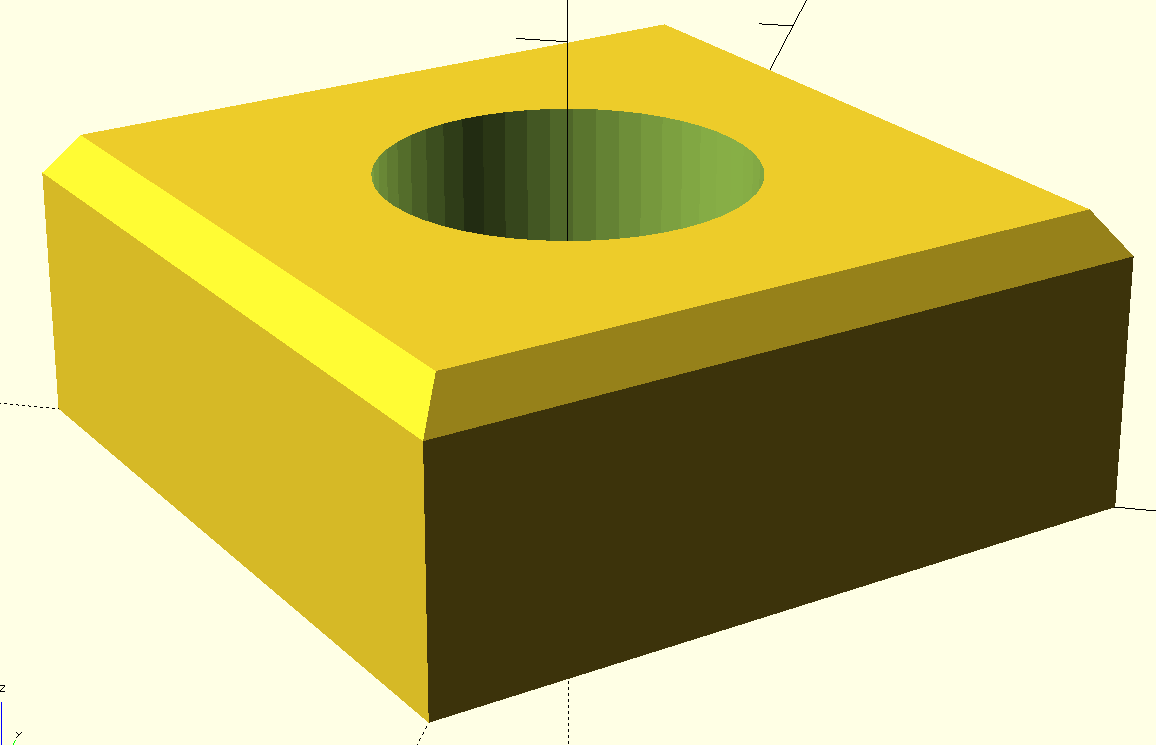 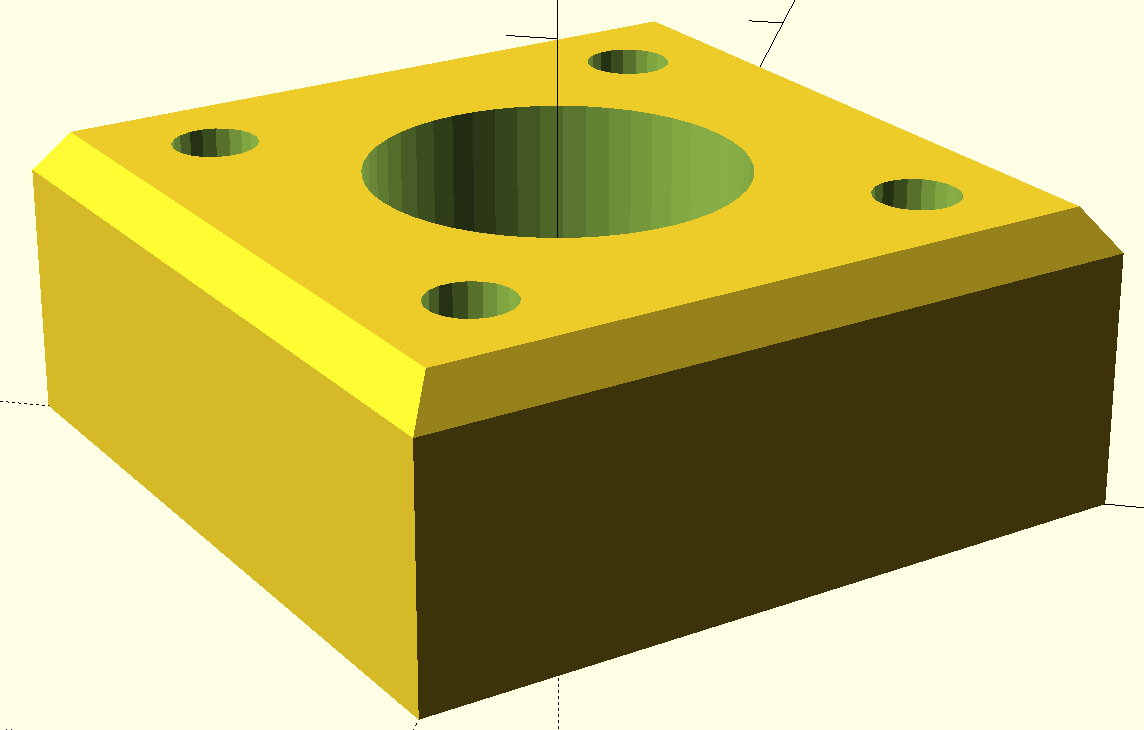 Aktuelle kommandoer i BlocksCAD
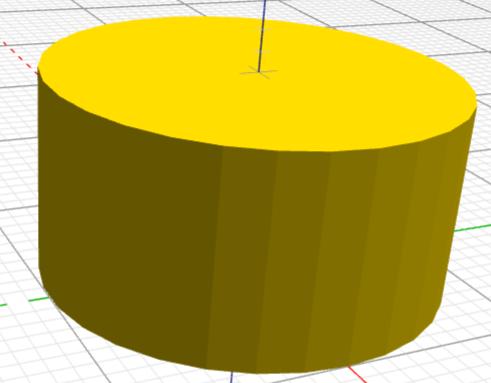 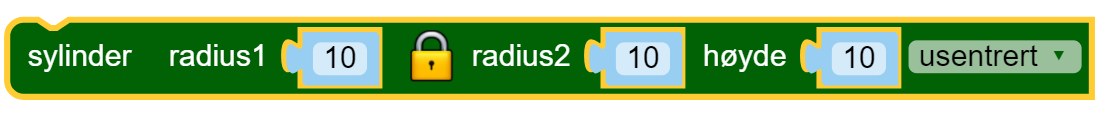 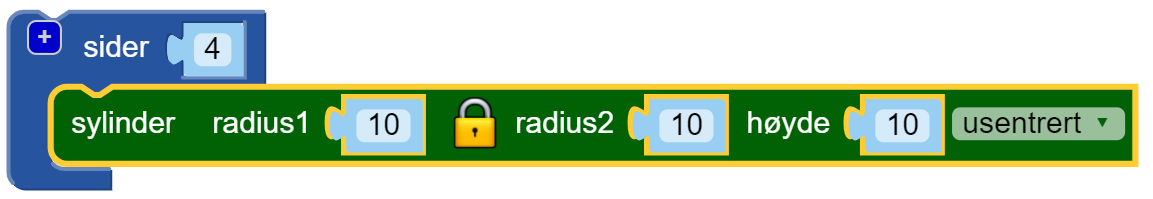 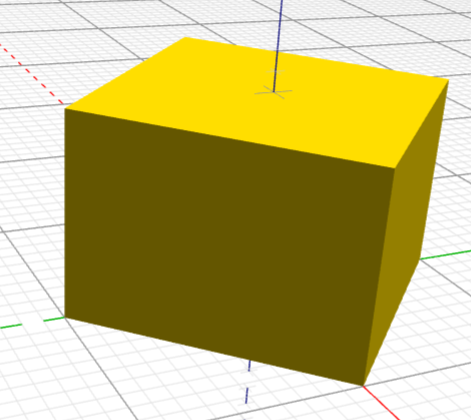 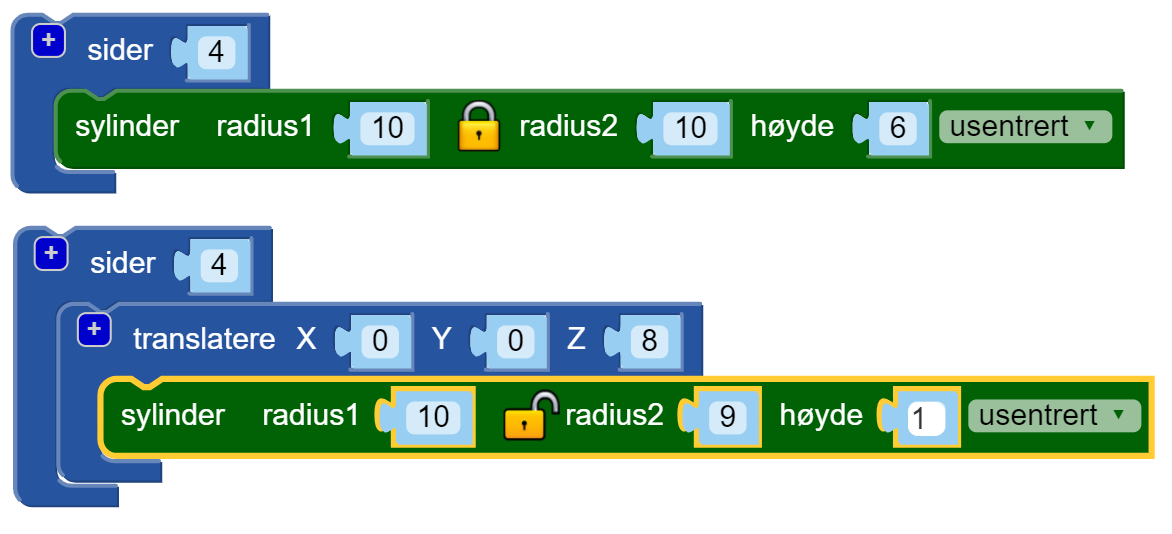 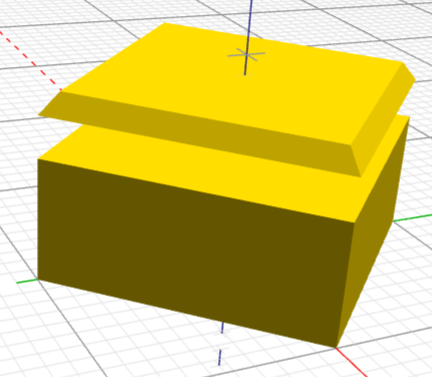 Aktuelle kommandoer i BlocksCAD
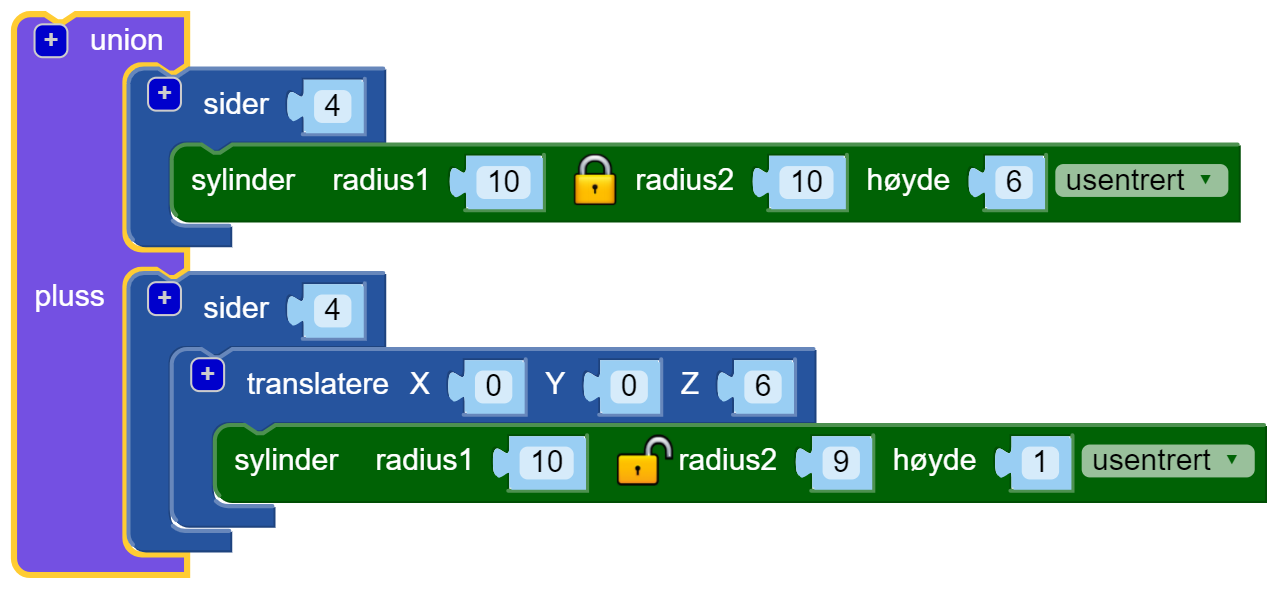 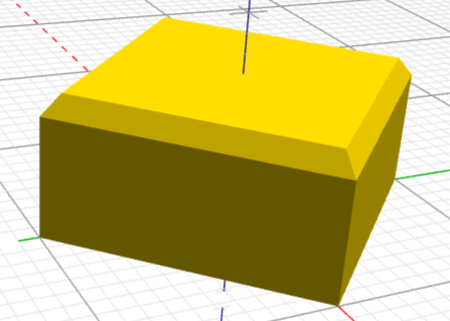 Aktuelle kommandoer i BlocksCAD
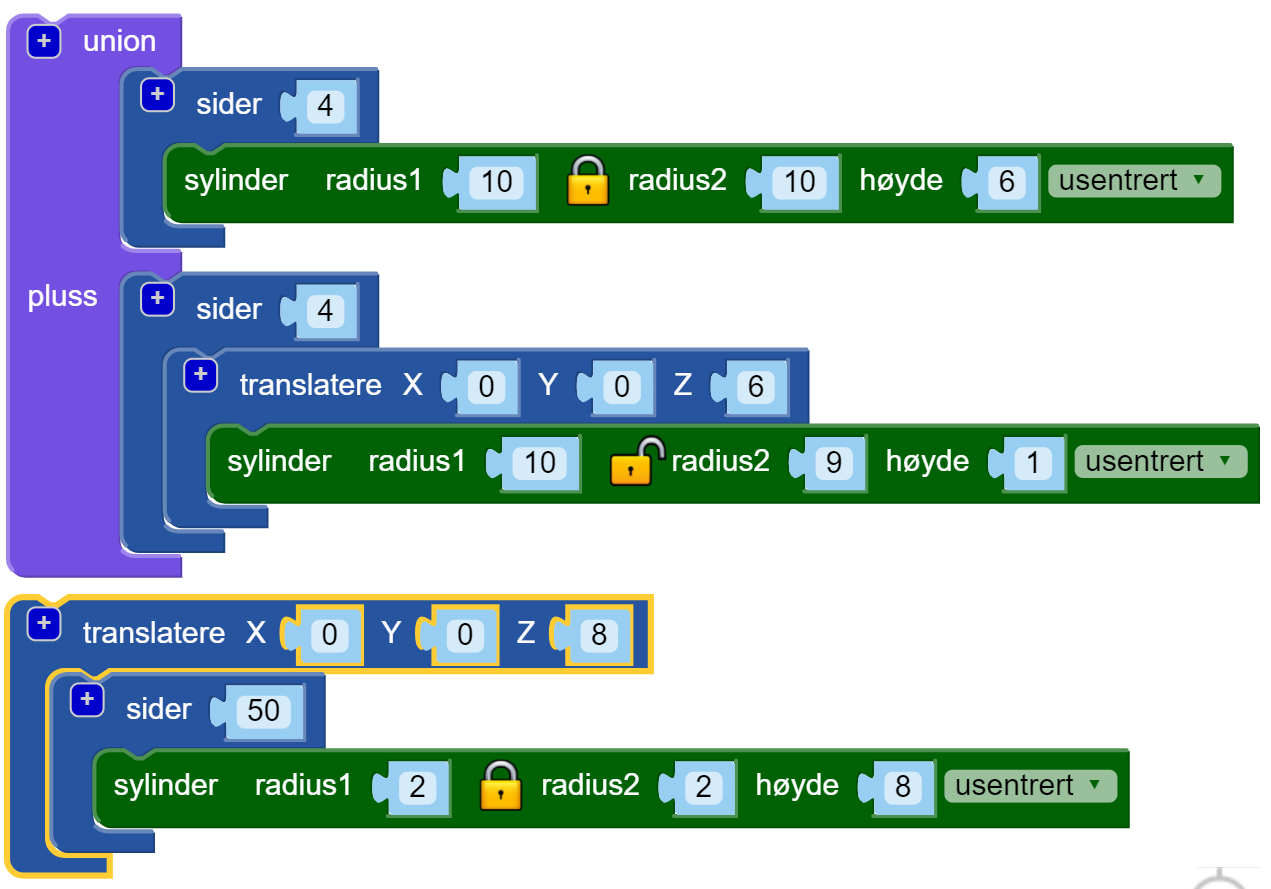 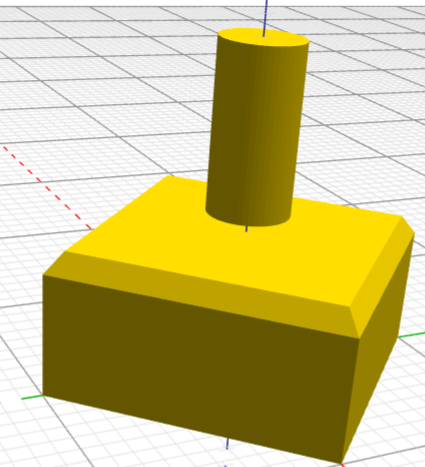 Aktuelle kommandoer i BlocksCAD
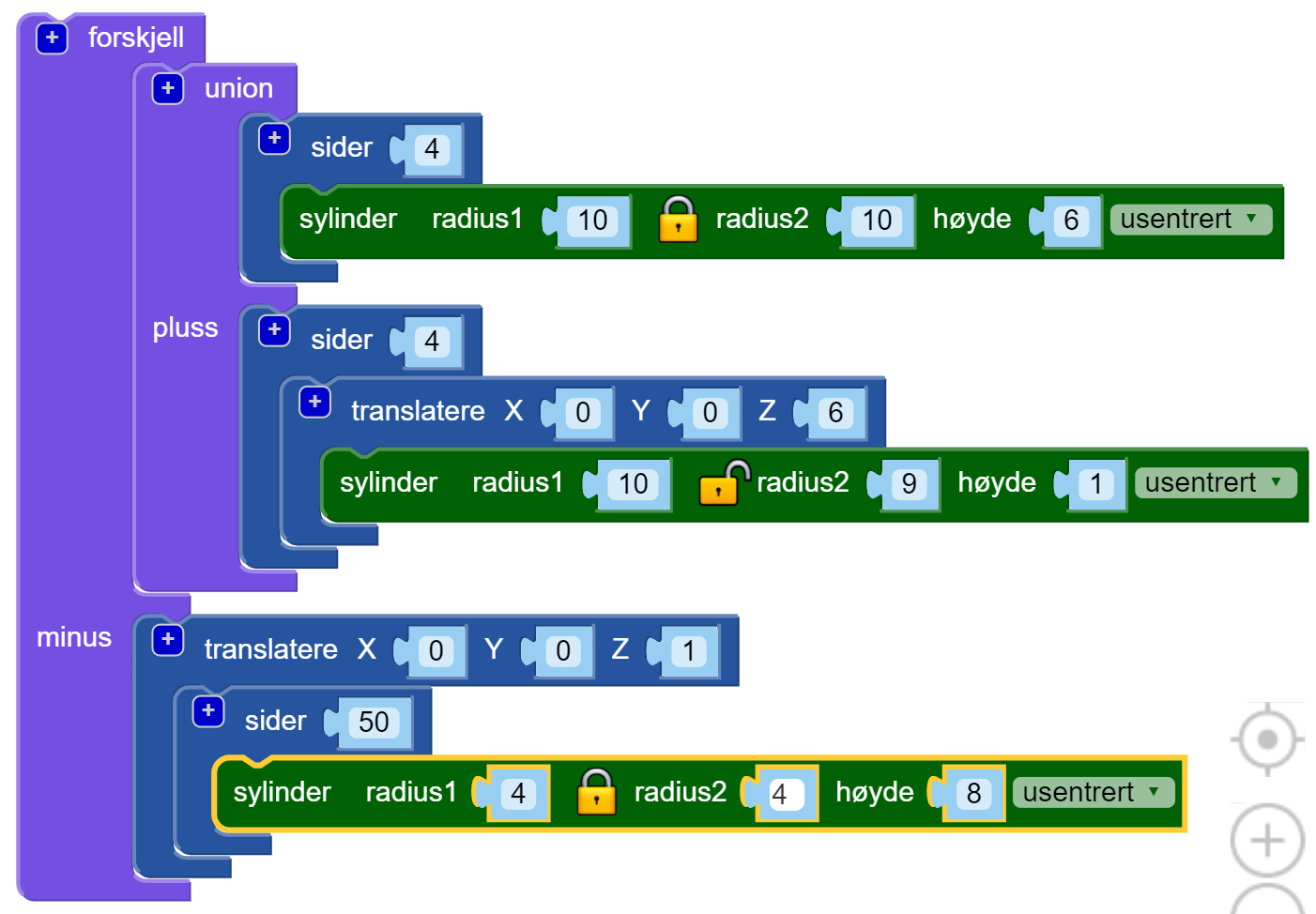 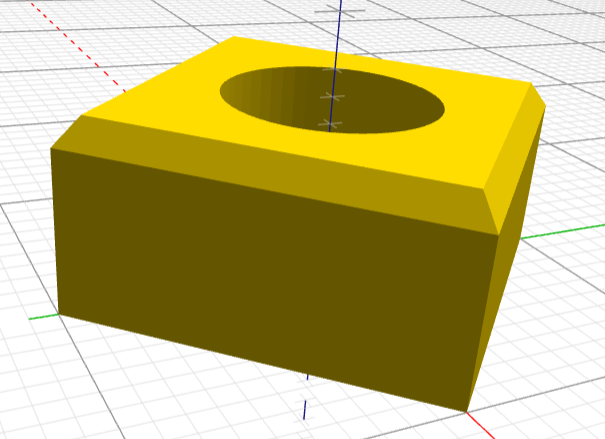 Framstilling av reservedeler
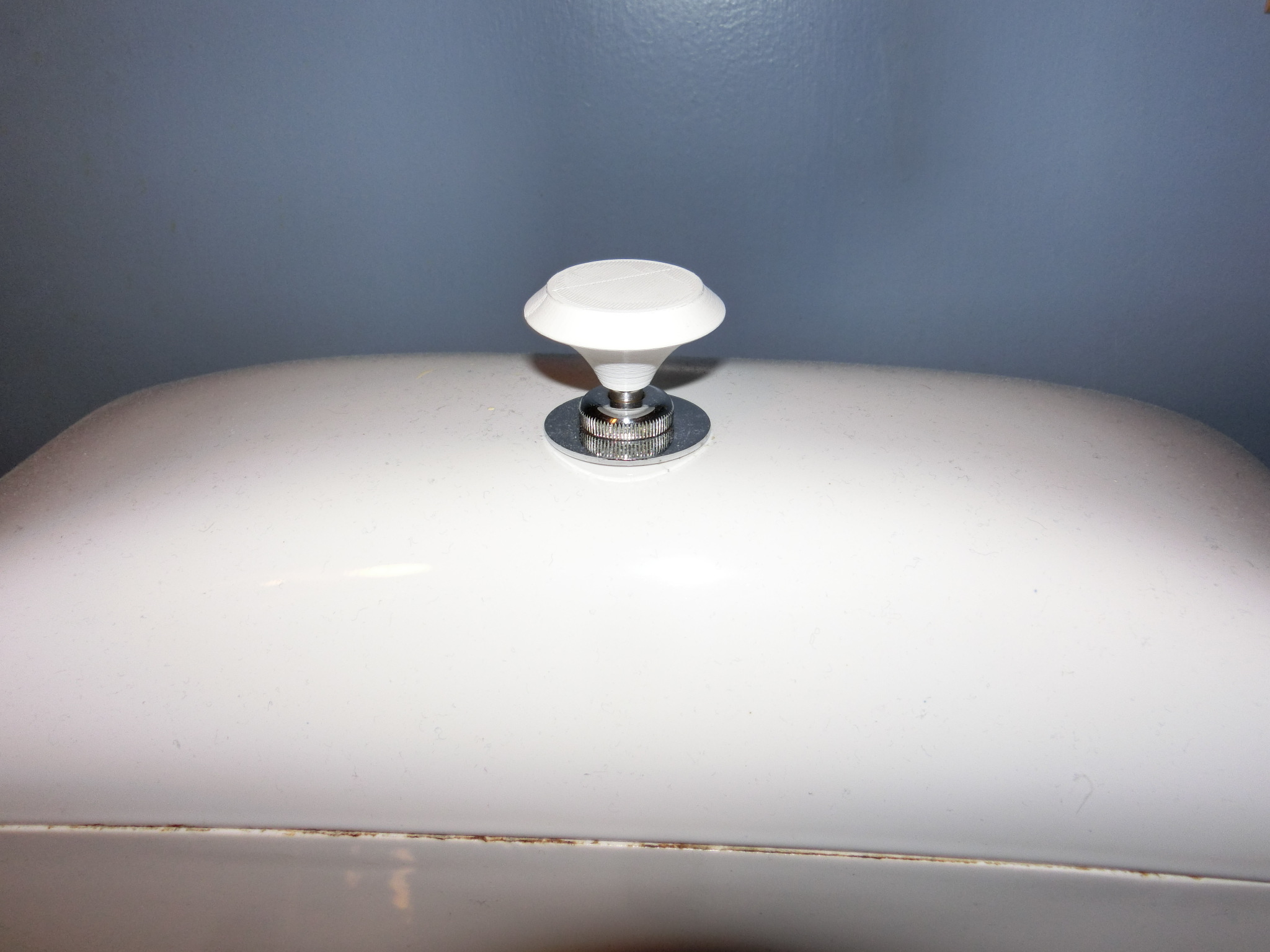 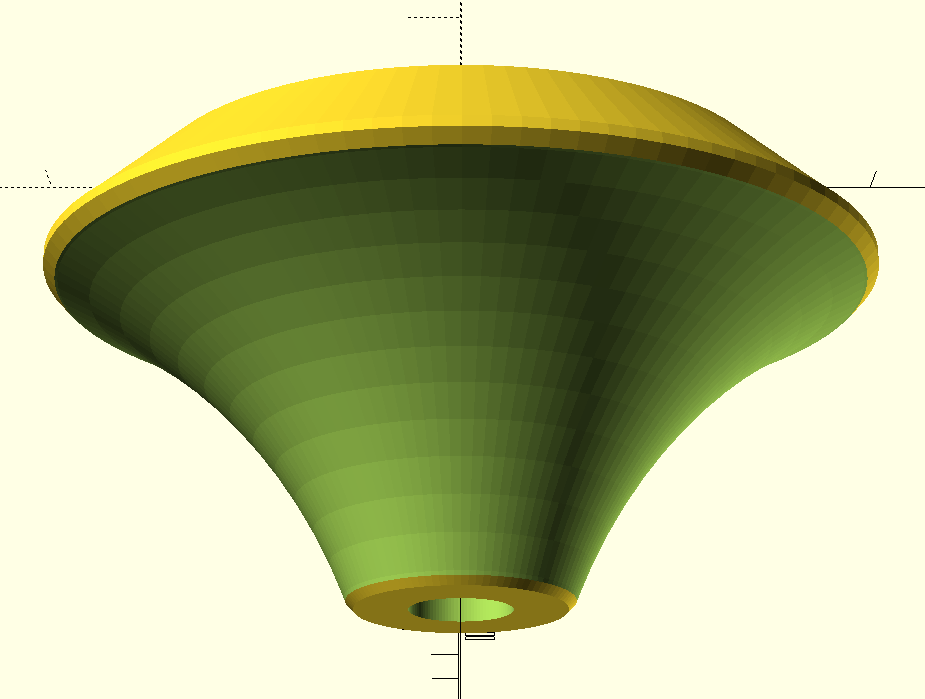 Knopp til doen
Identifiser geometrier
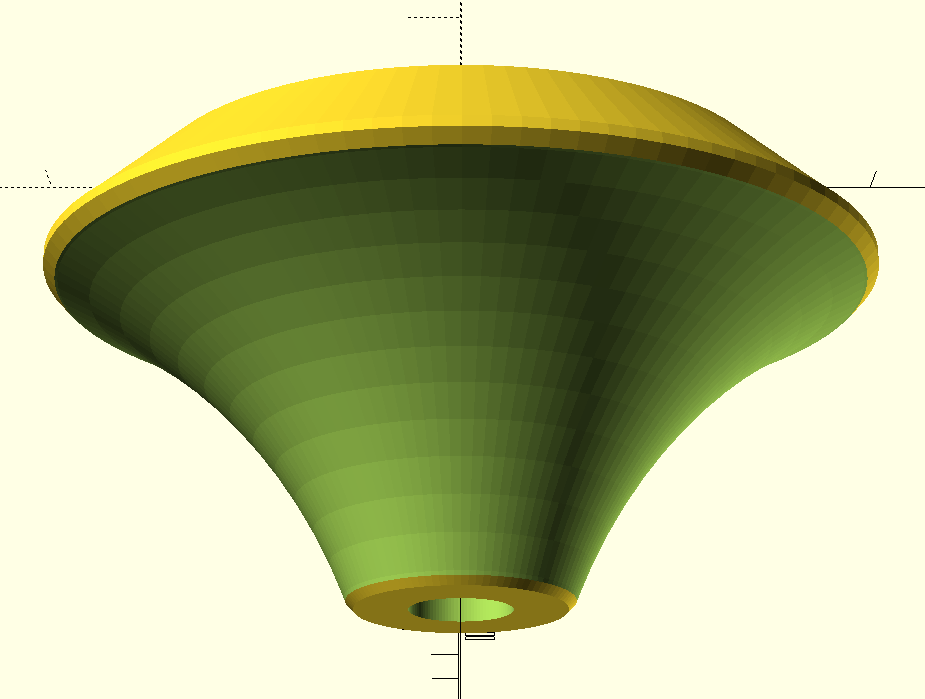 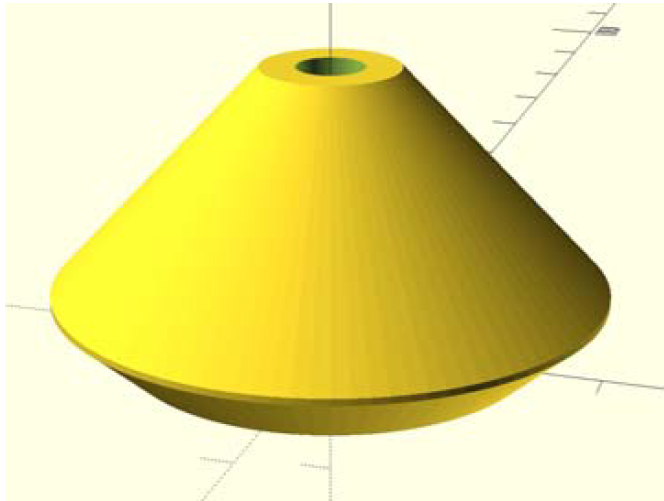 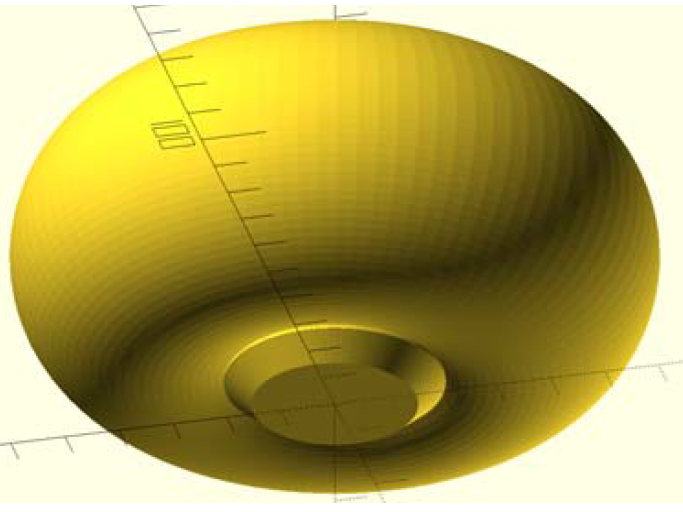 Tips ved modellering
Stor grunnflate, smalere i toppen
Unngå overheng brattere enn 45%
Del opp modellen og skru eller lim sammen
Snu modellen opp ned
Bruk ev. stillas, men tar tid
Unngå veggtykkelser < 3 x dyseåpningen 0,4 mm)
Dvs. veggtykkelser bør være over 1,2 mm
Reduser innvendig tetthet (10 – 20 %)
Framstilling av reservedeler
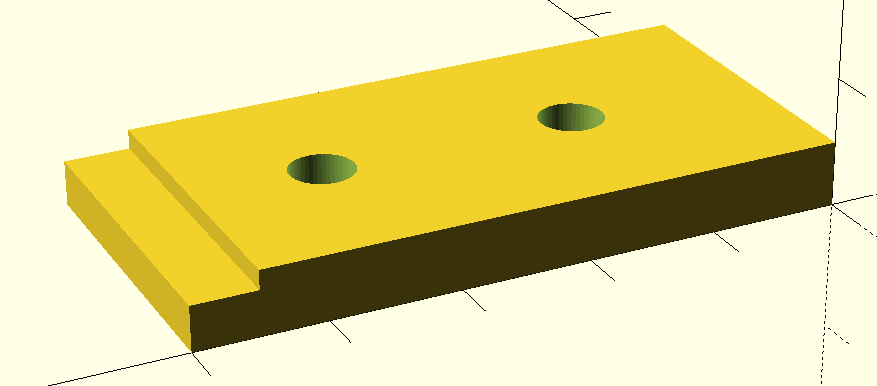 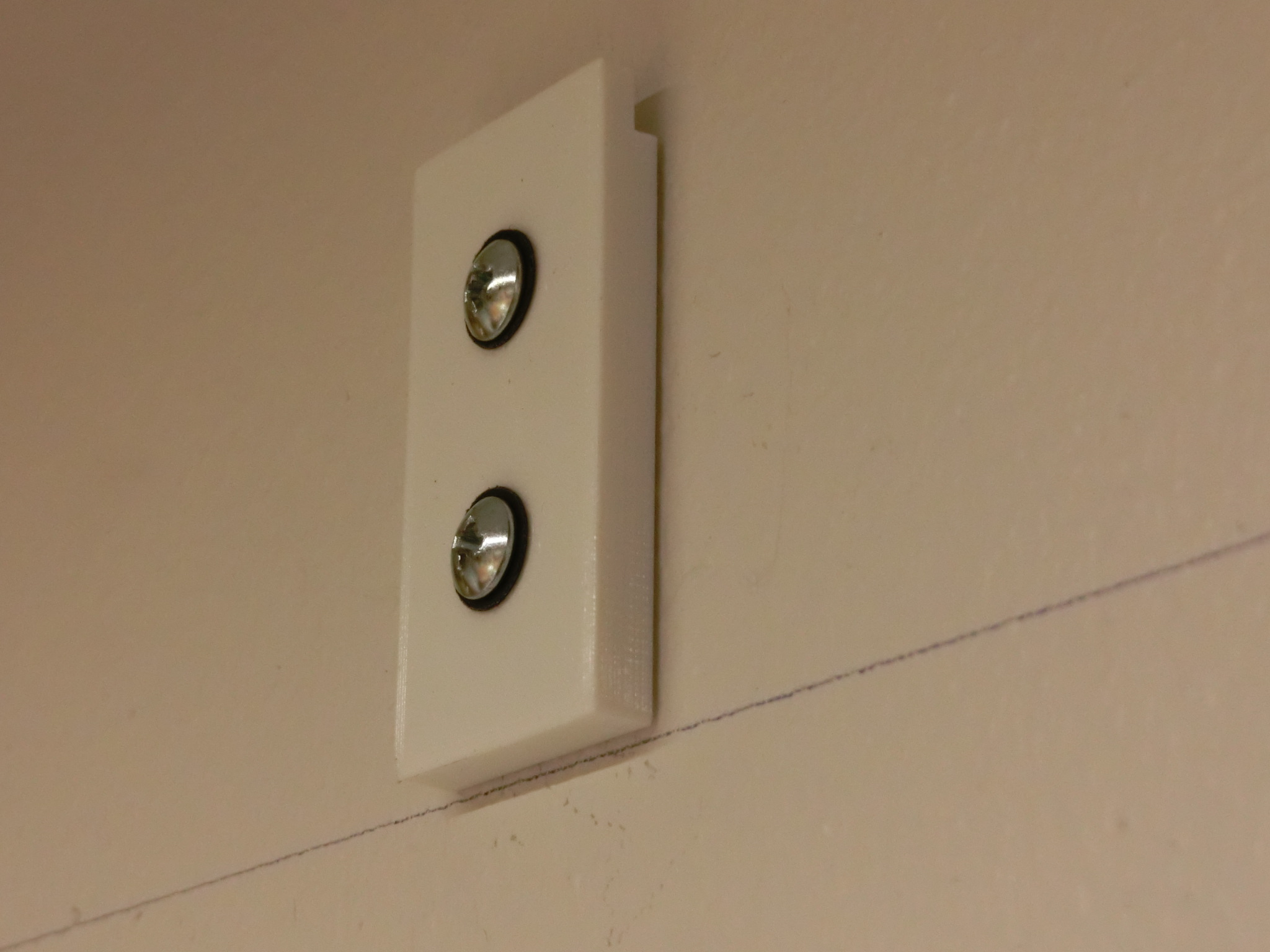 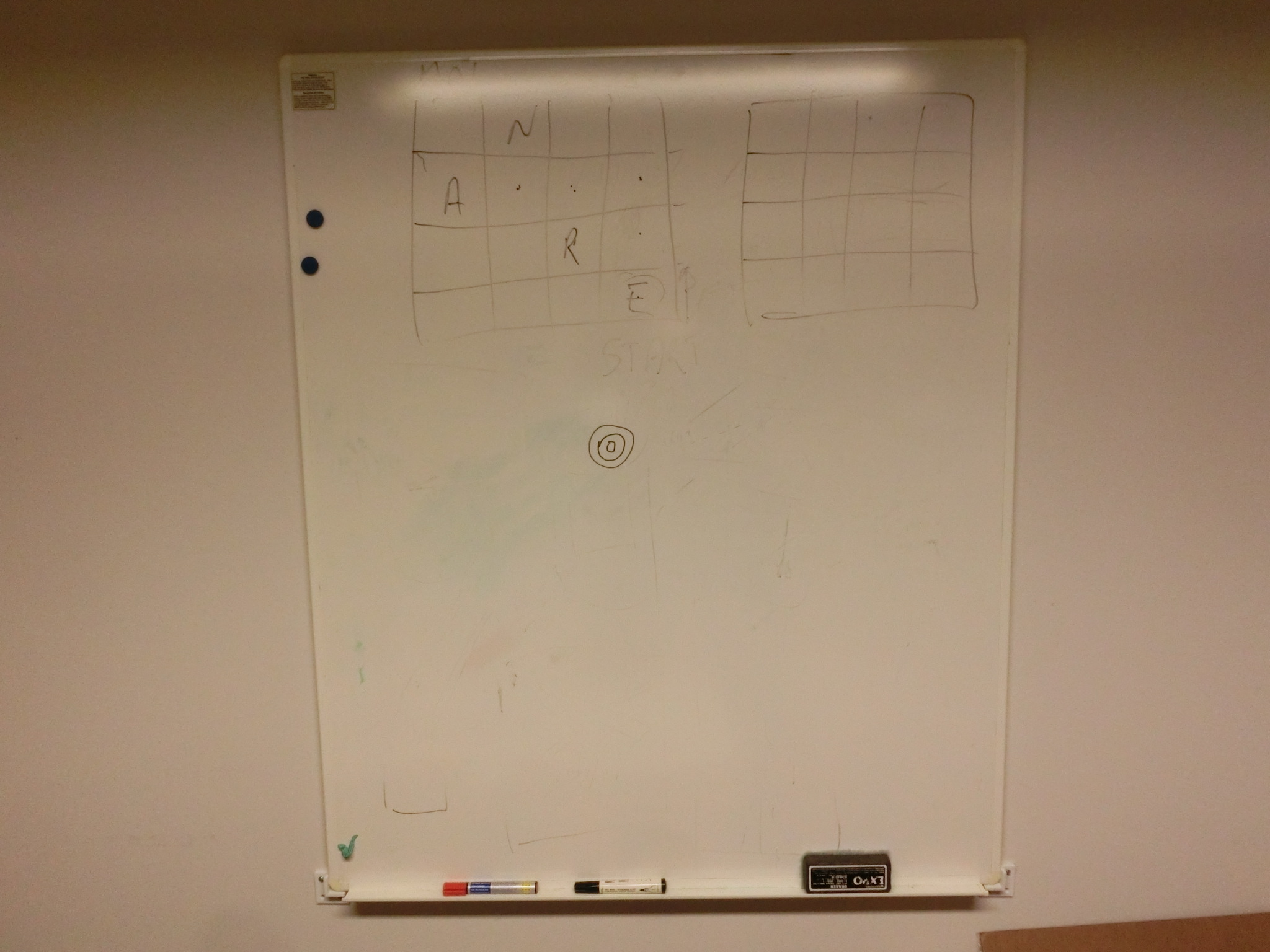 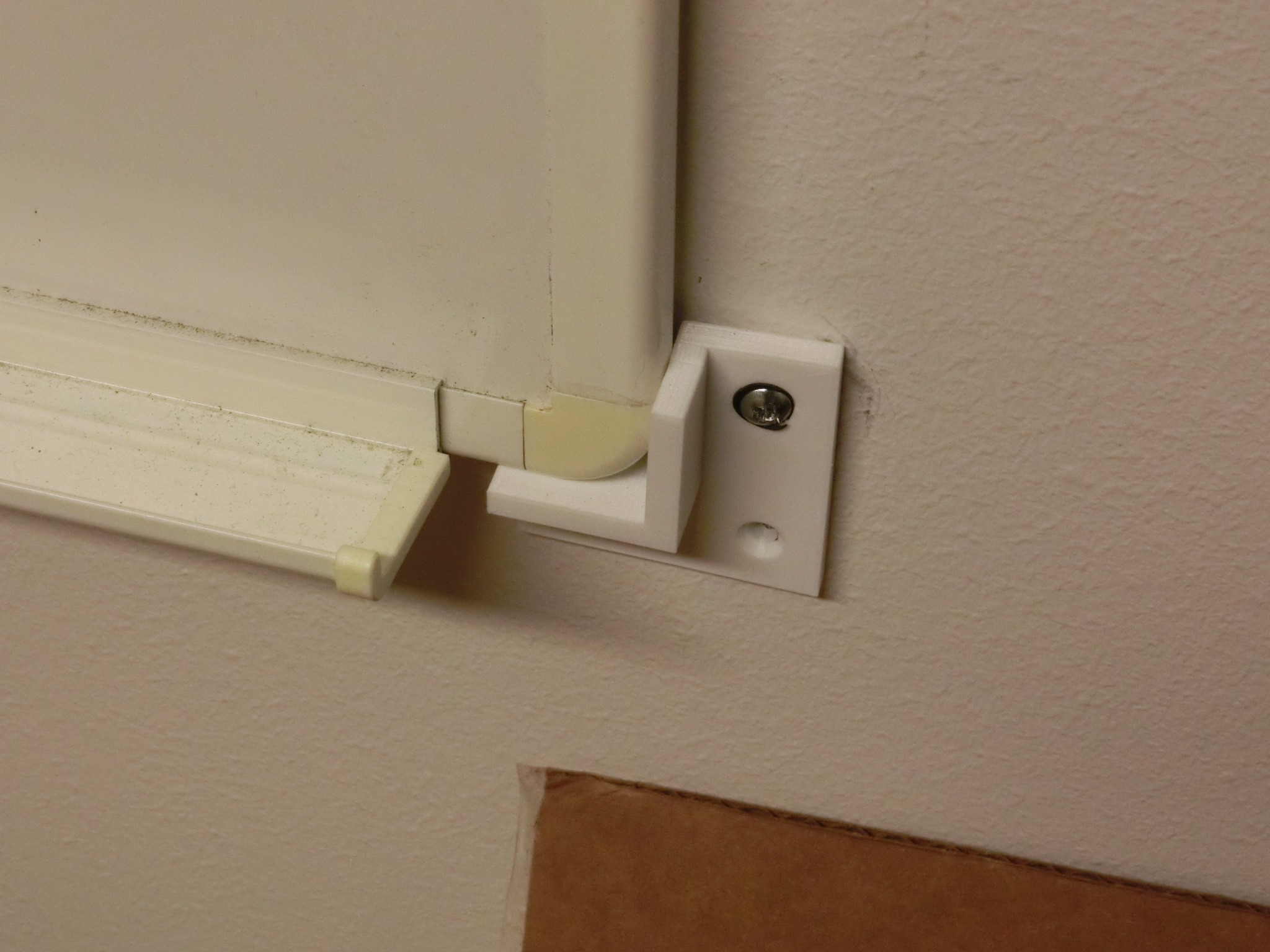 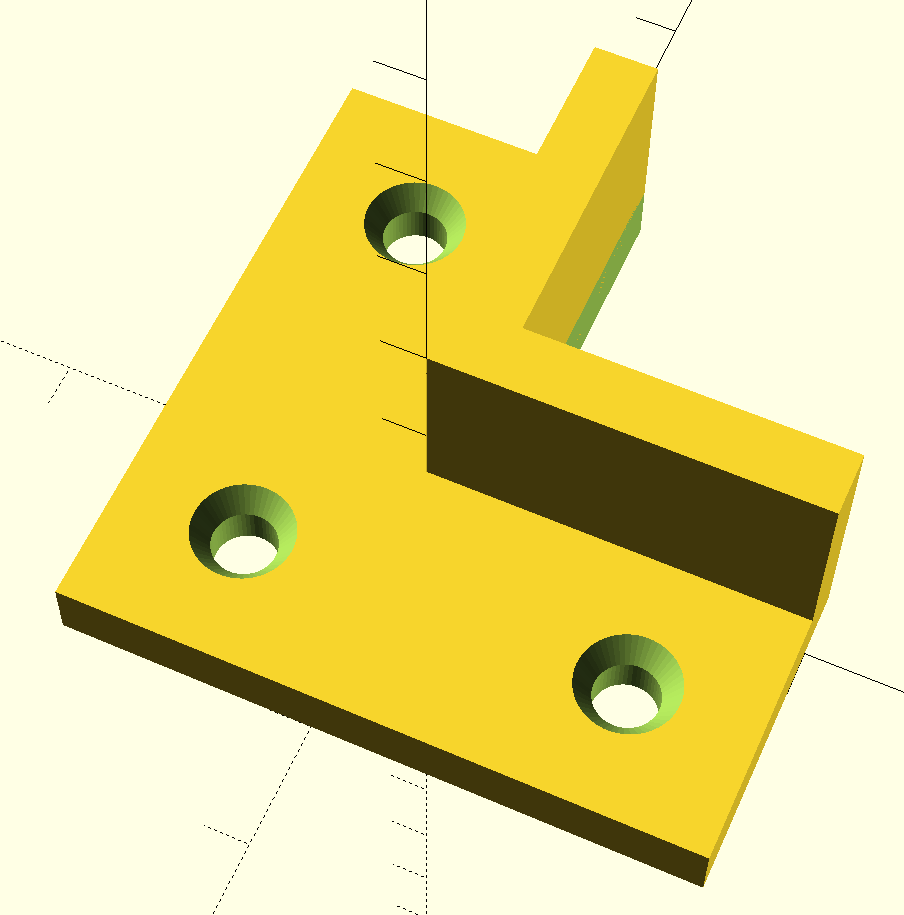 Holder til white board tavle
Framstilling av reservedeler
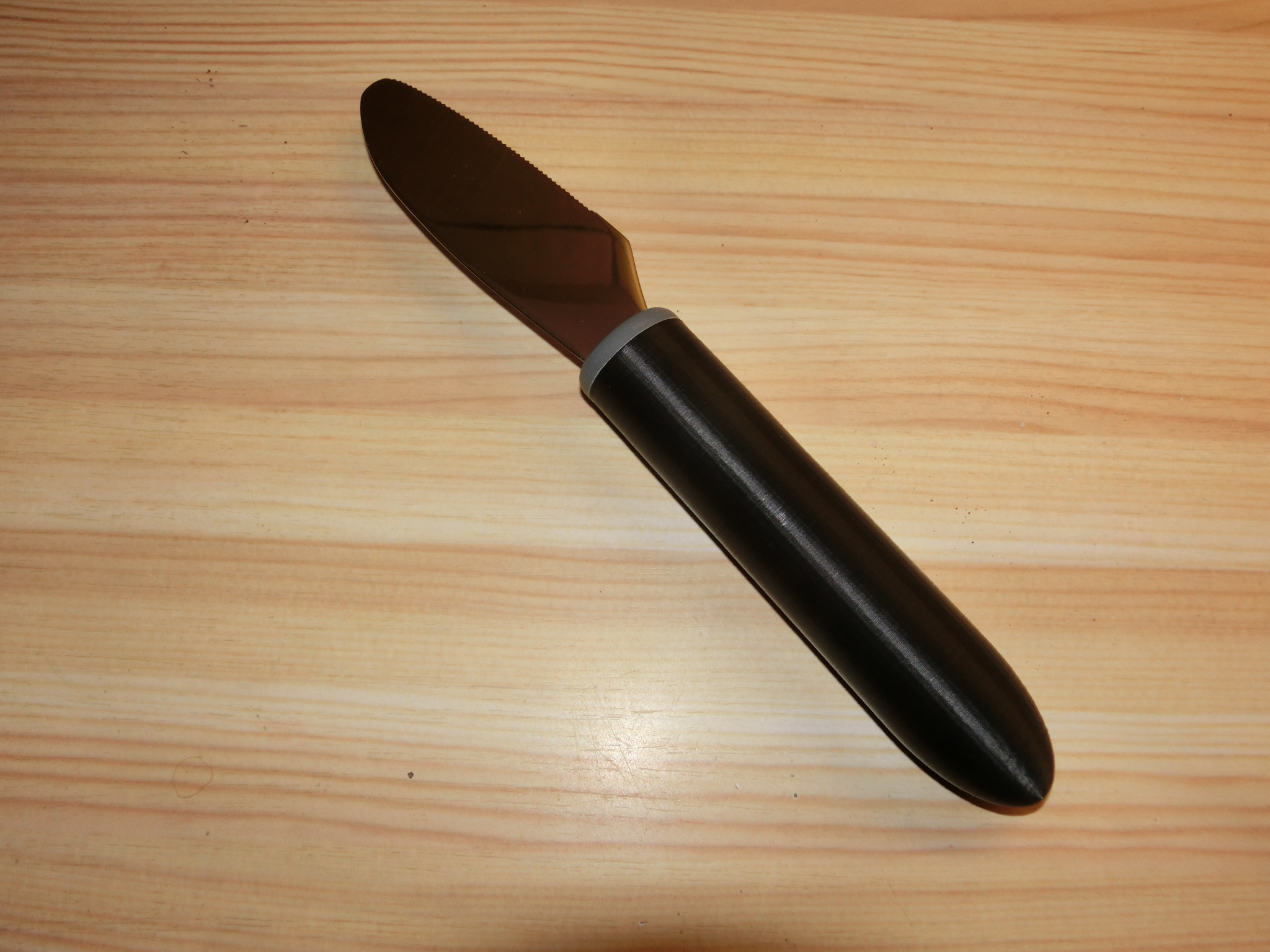 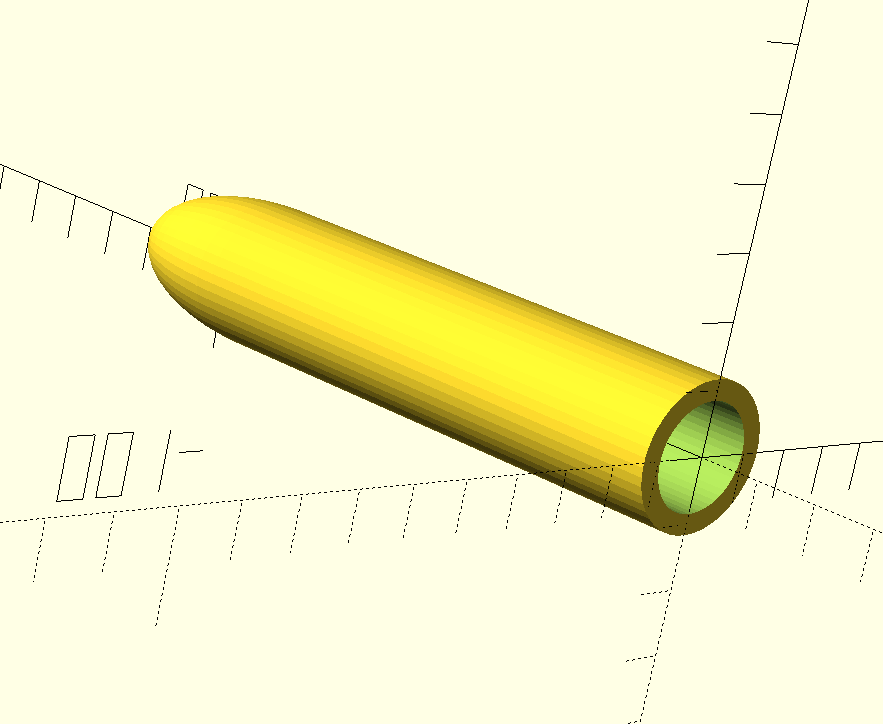 Skaft til smørekniv
Framstilling av reservedeler
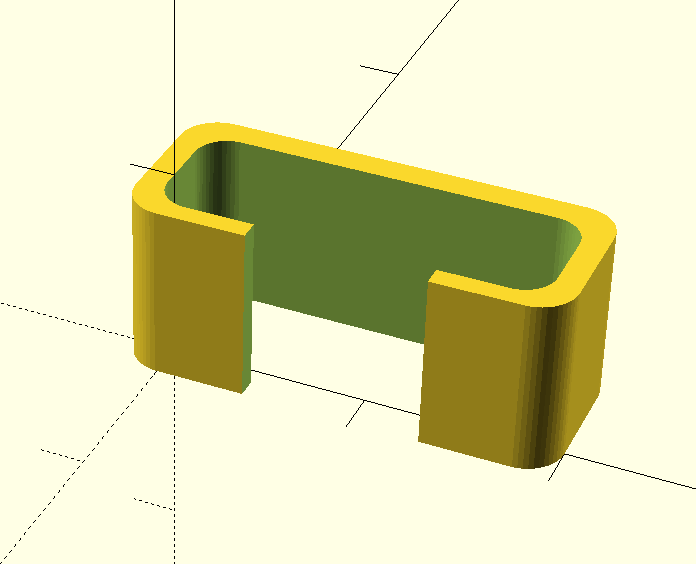 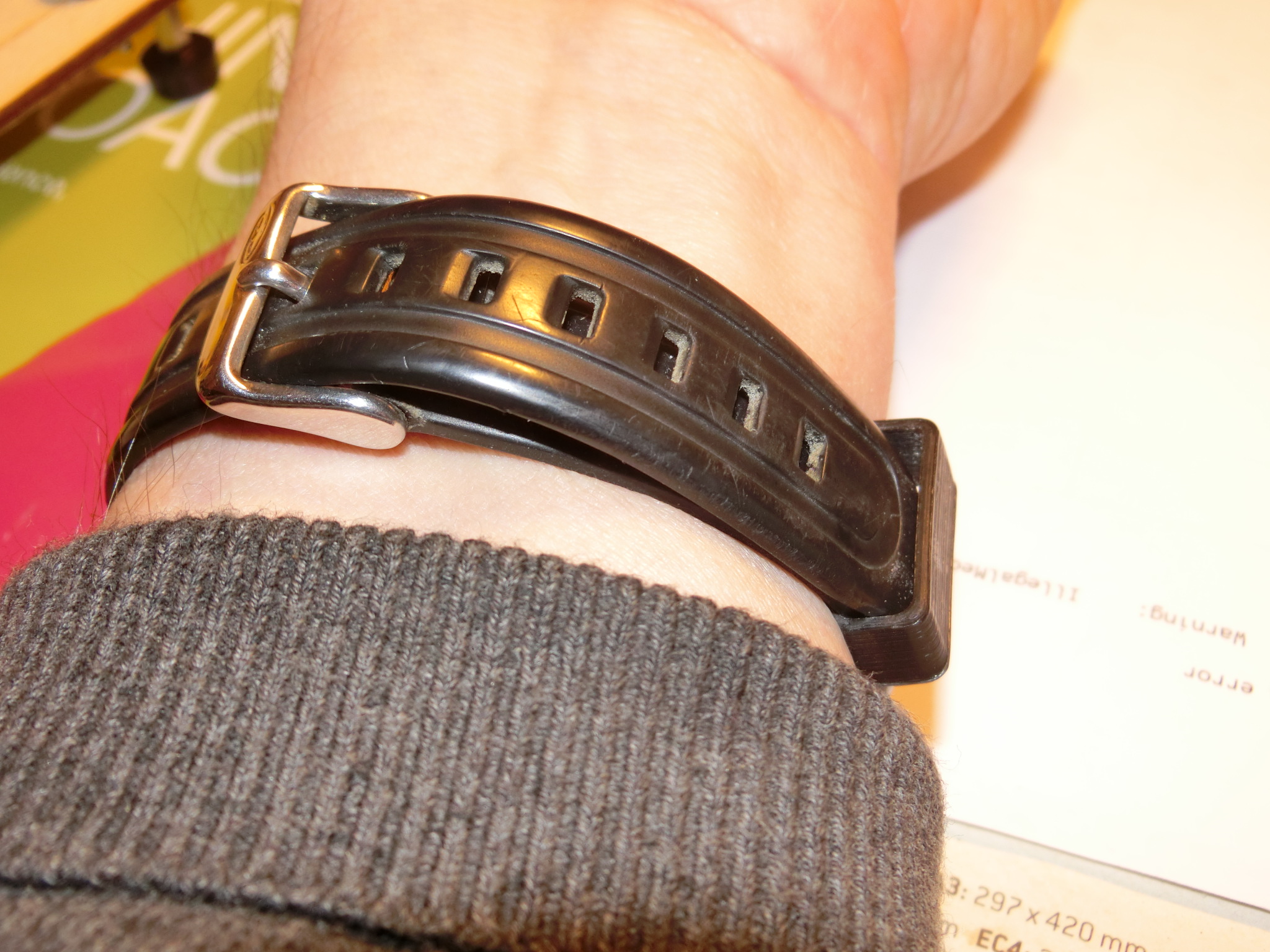 Reimholder til armbåndsur
Framstilling av reservedeler
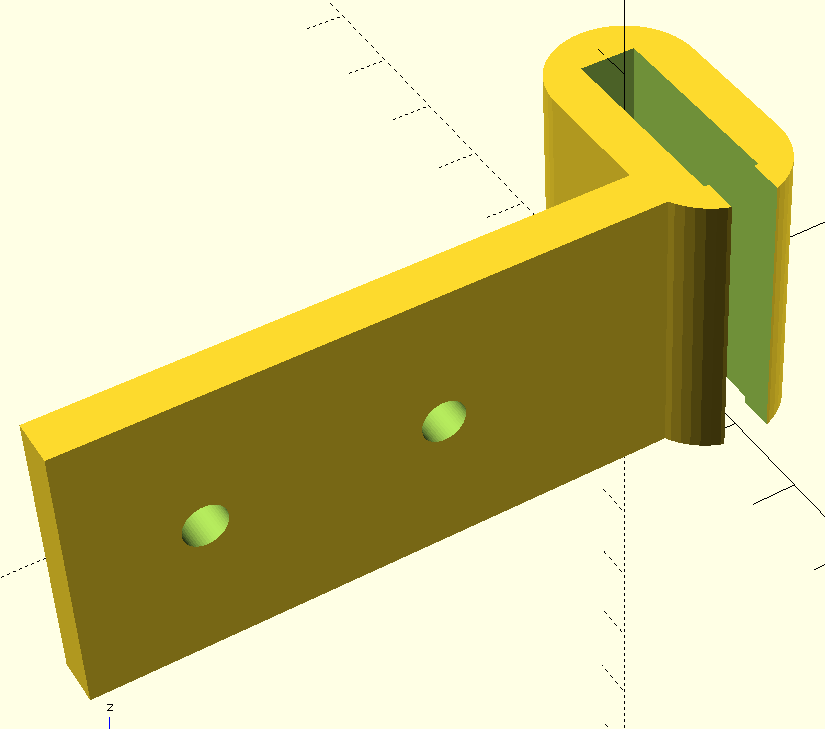 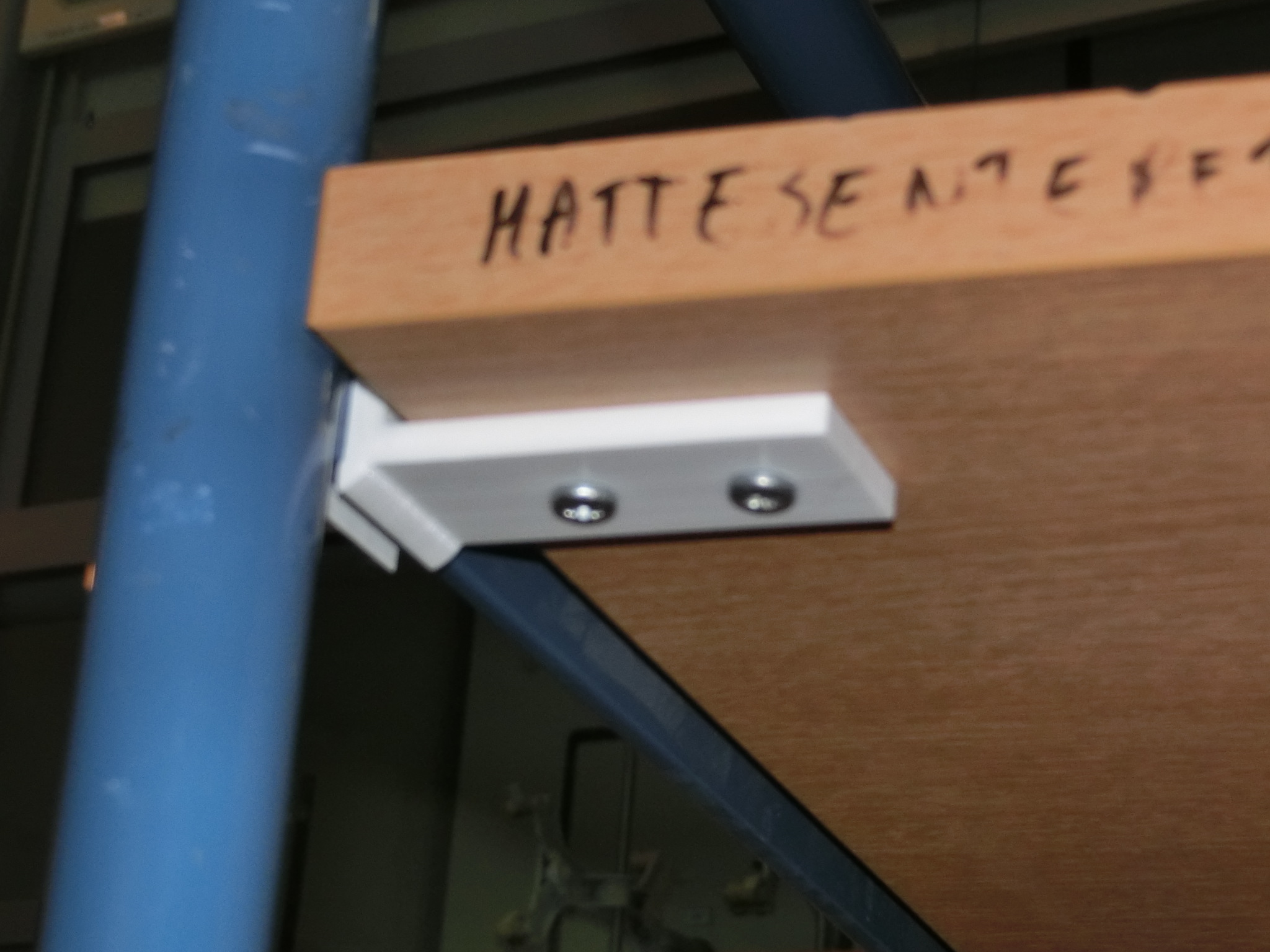 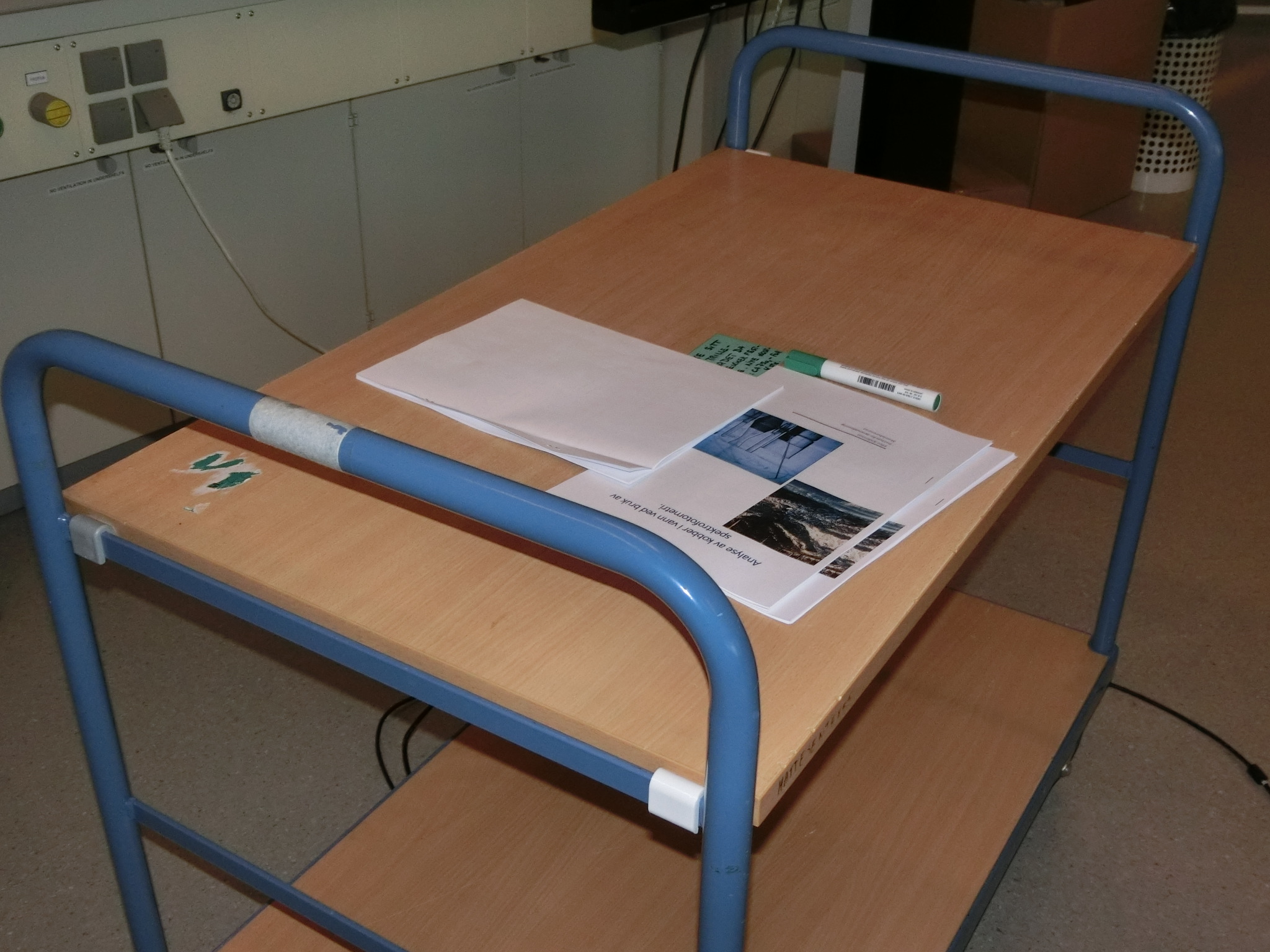 Holder til trillebord. ”Sparte” 750 kr.
Framstilling av reservedeler
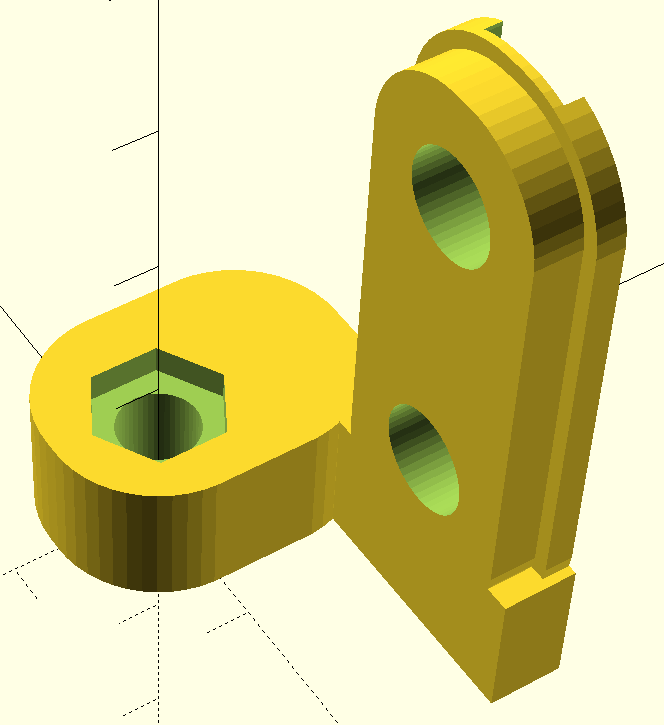 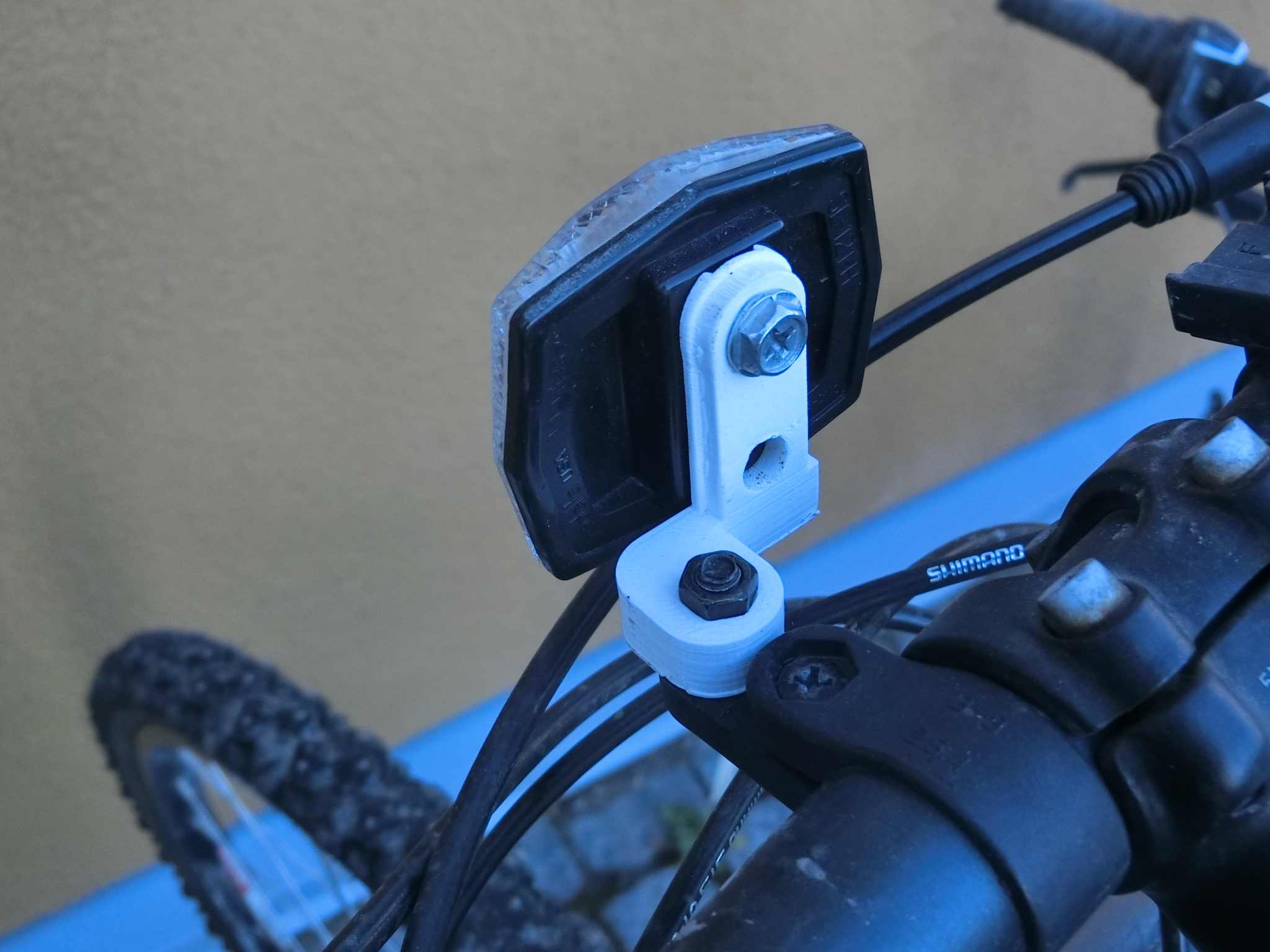 Holder til refleksbrikke på sykkel
Fremstilling av reservedeler
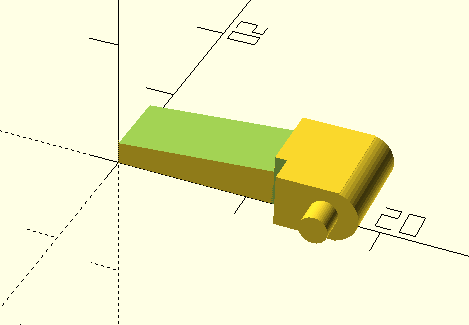 Reservedel til brillestang
Eksempler på nyttegjenstander
Bord for kaffekopp på tur
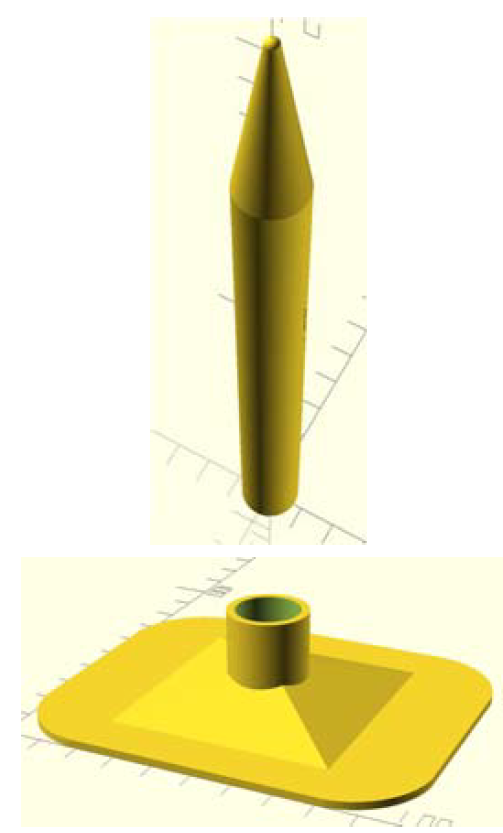 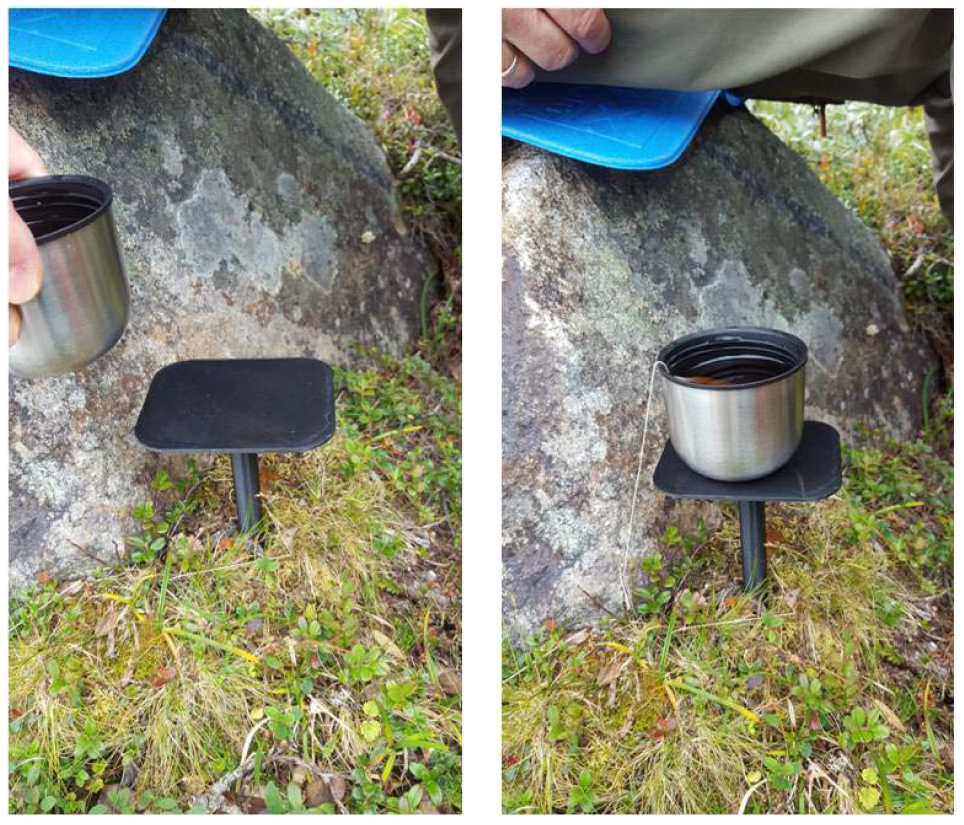 Identifiser geometrer
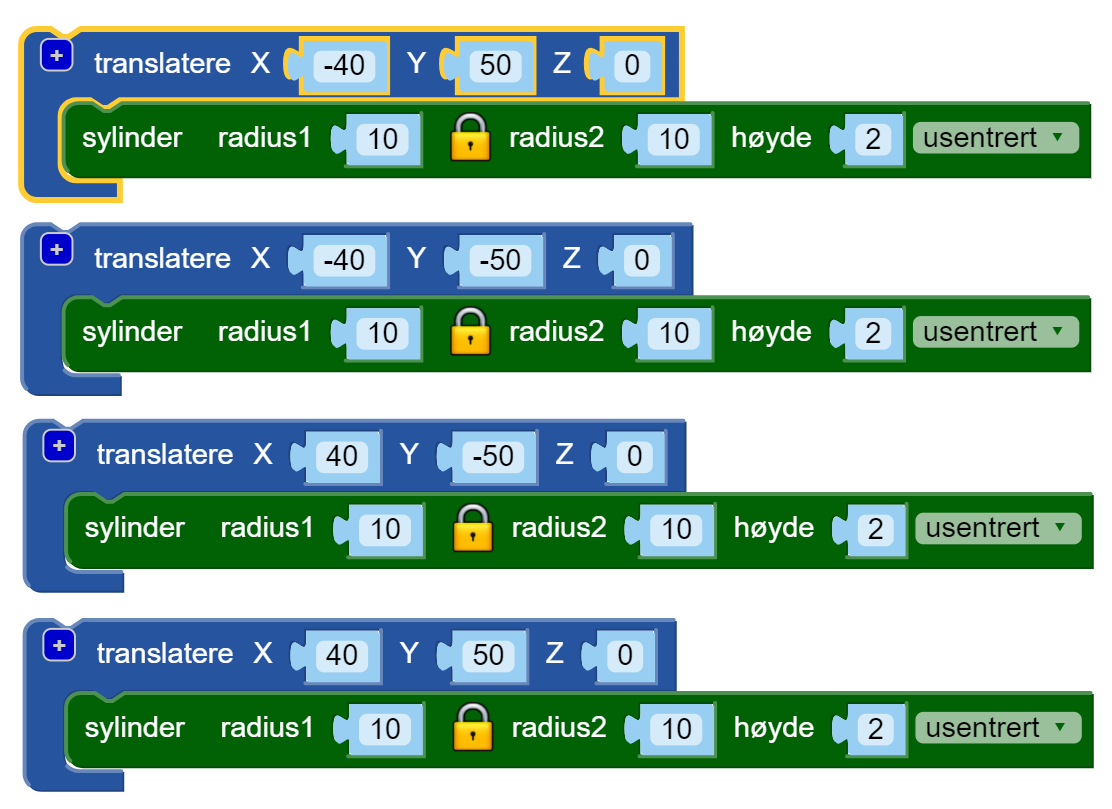 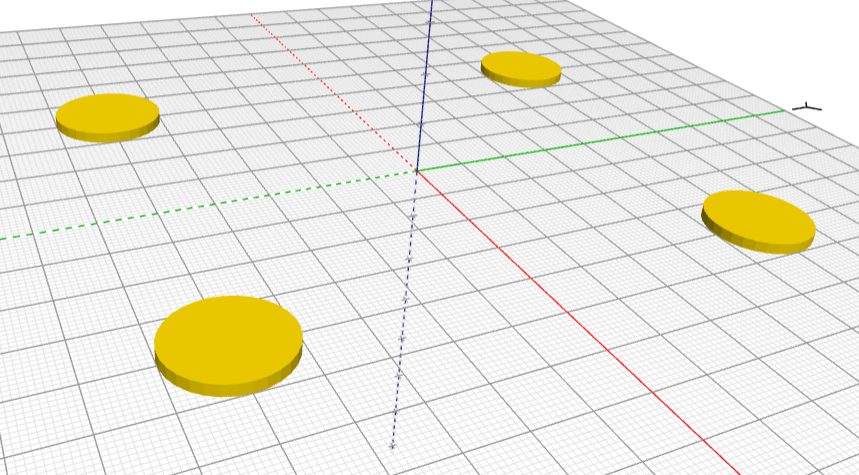 Identifiser geometrer
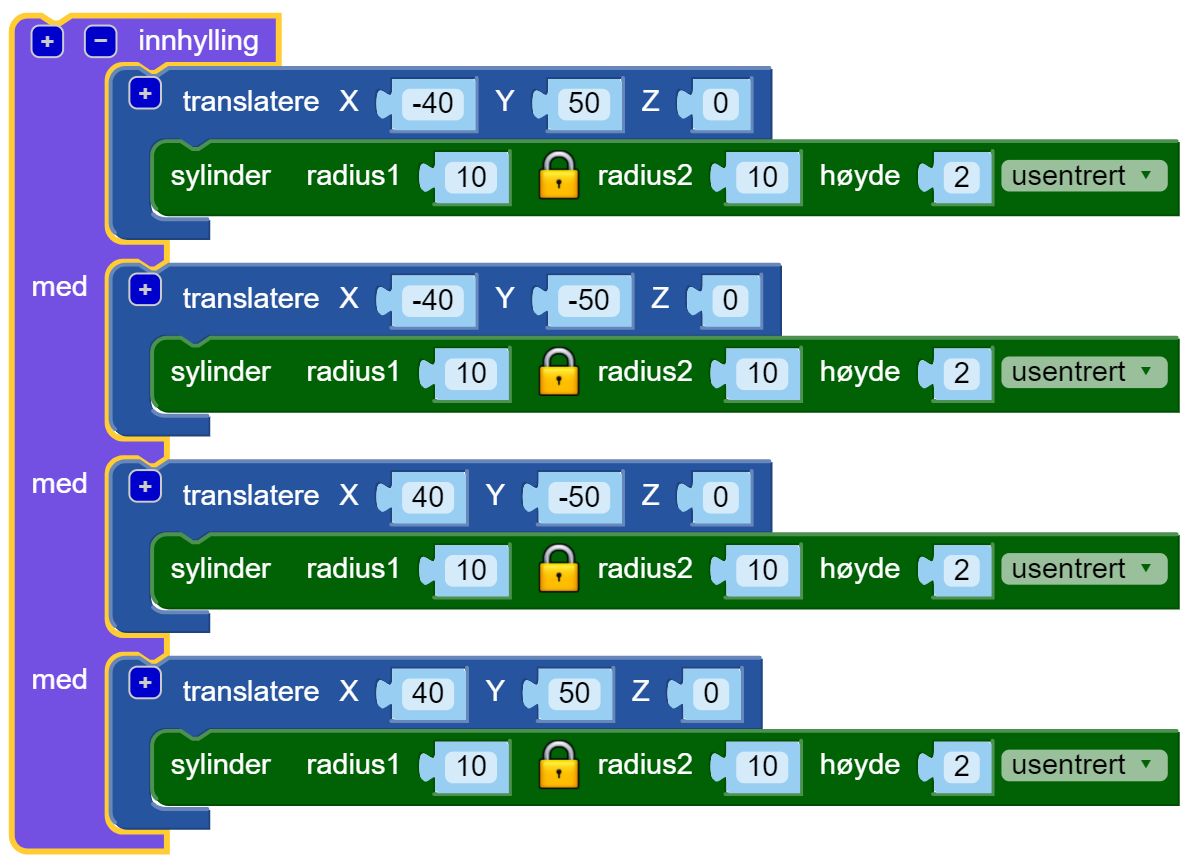 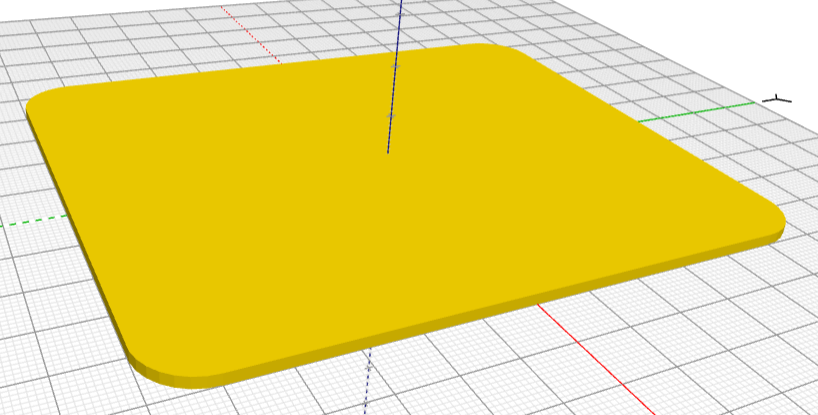 Lokk på sjokoladepuddingboks
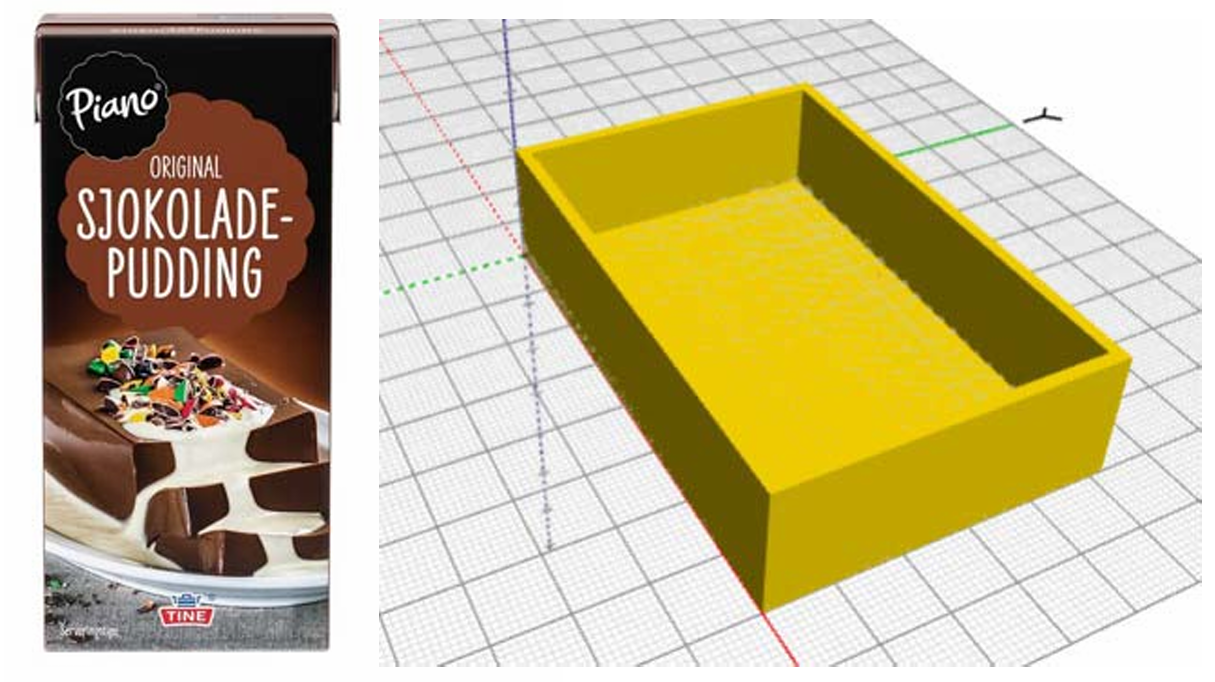 Futteral til regnkep
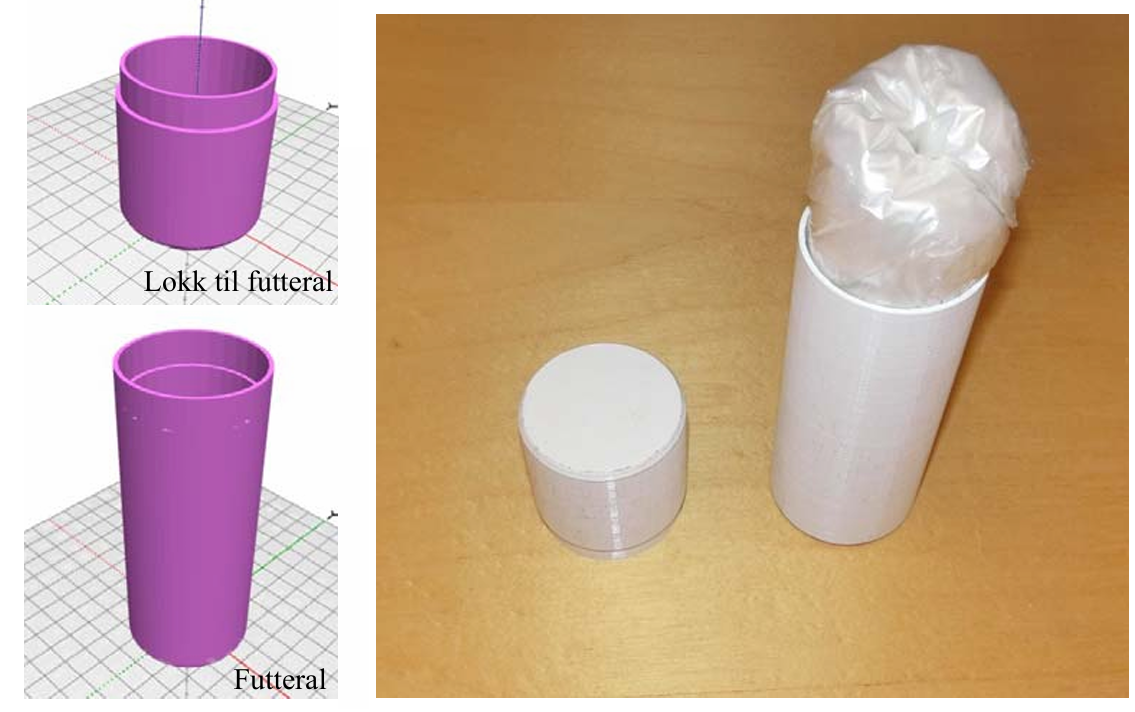 Undervisningsmateriell
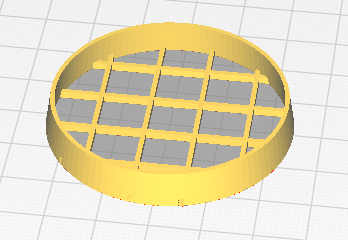 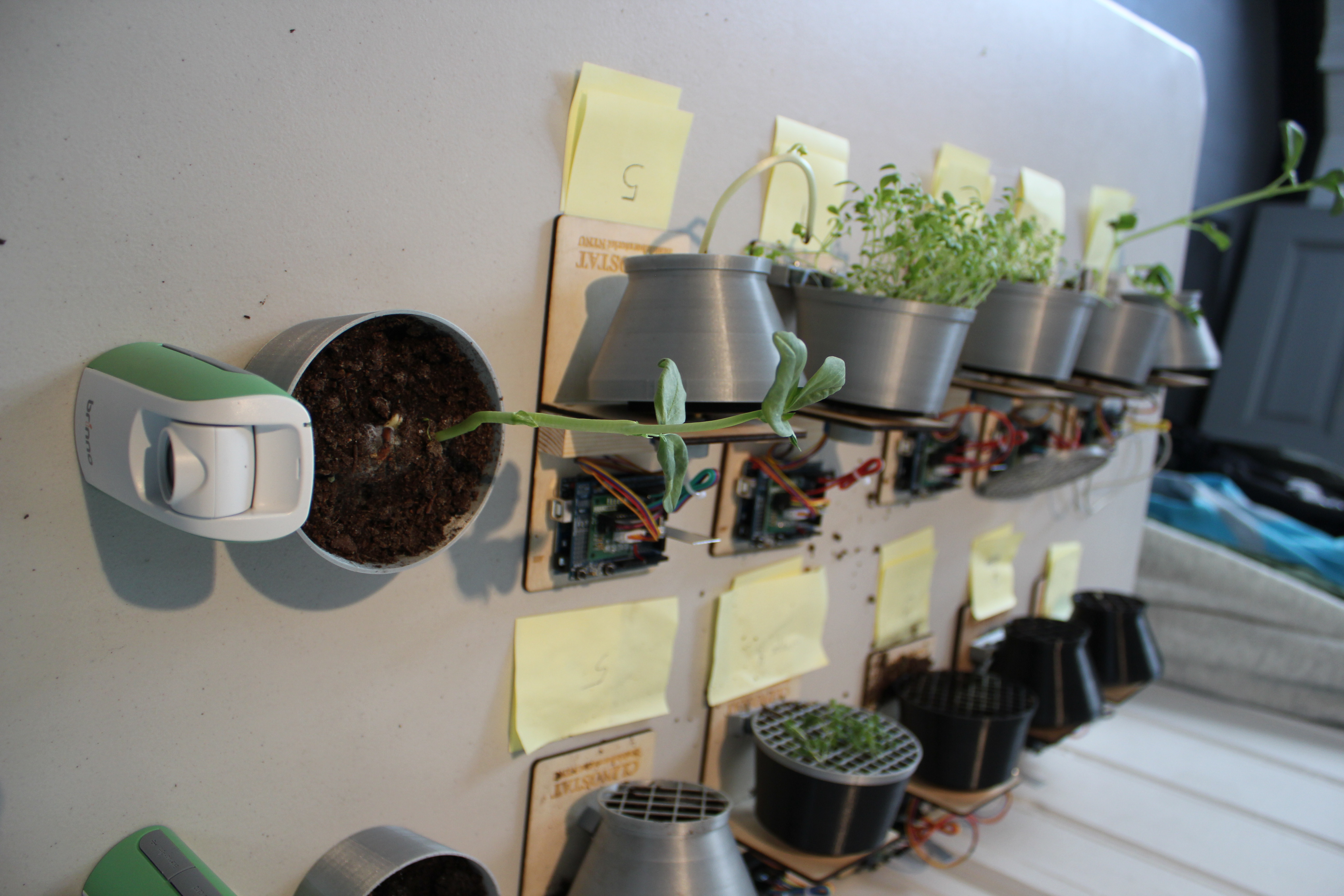 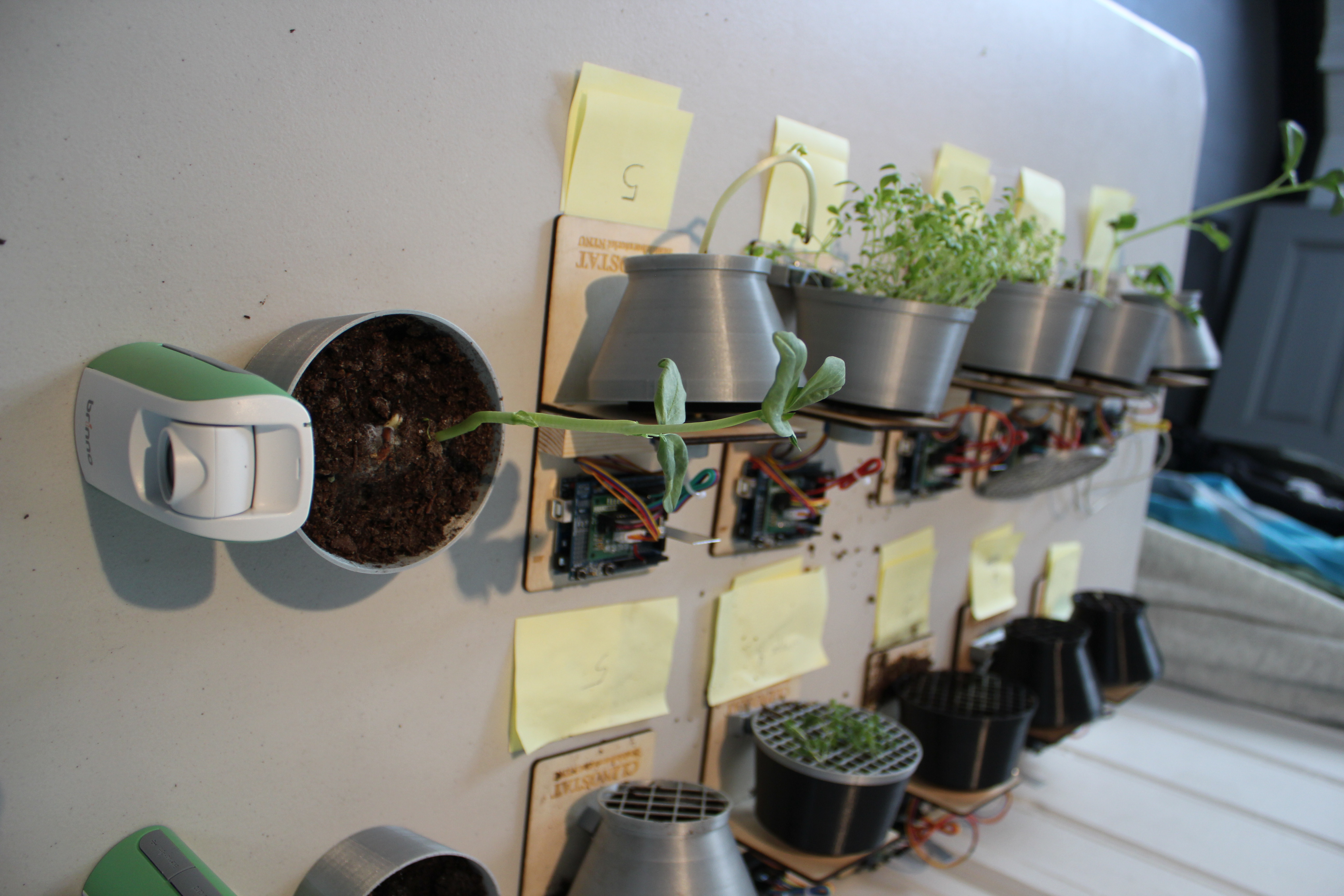 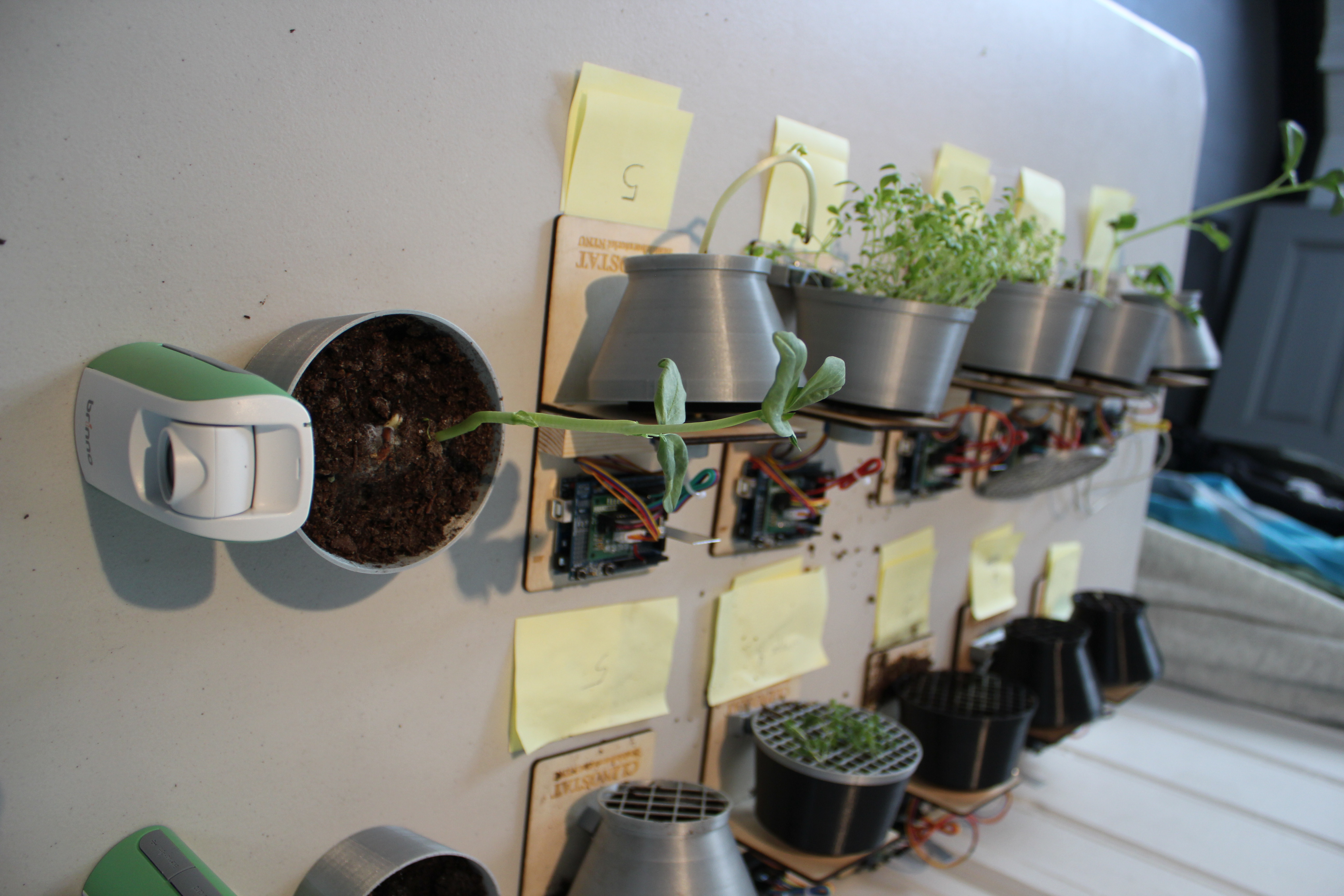 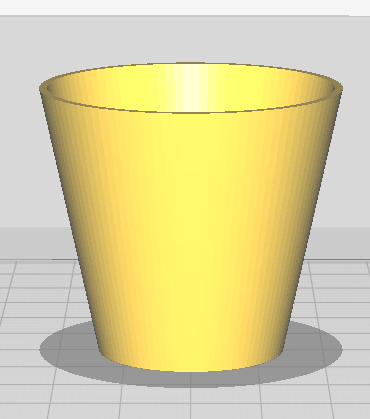 Blomsterpotte
Lag hus til en landsby
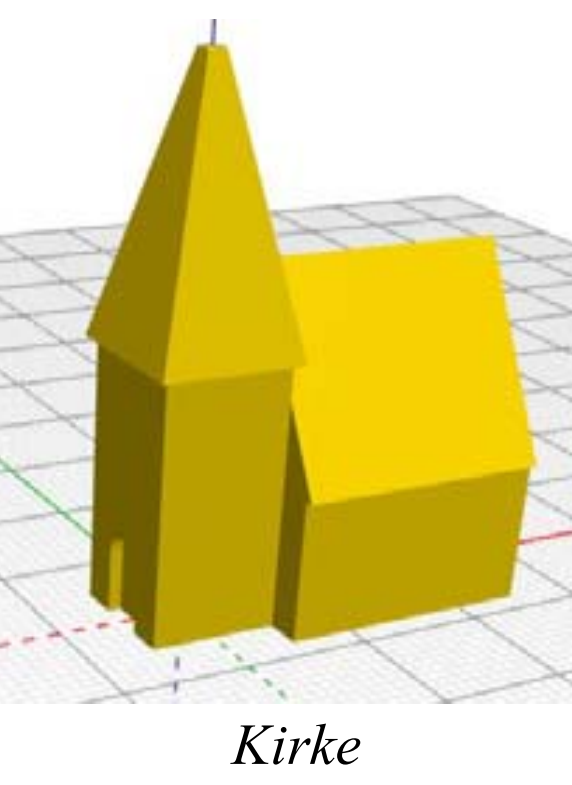 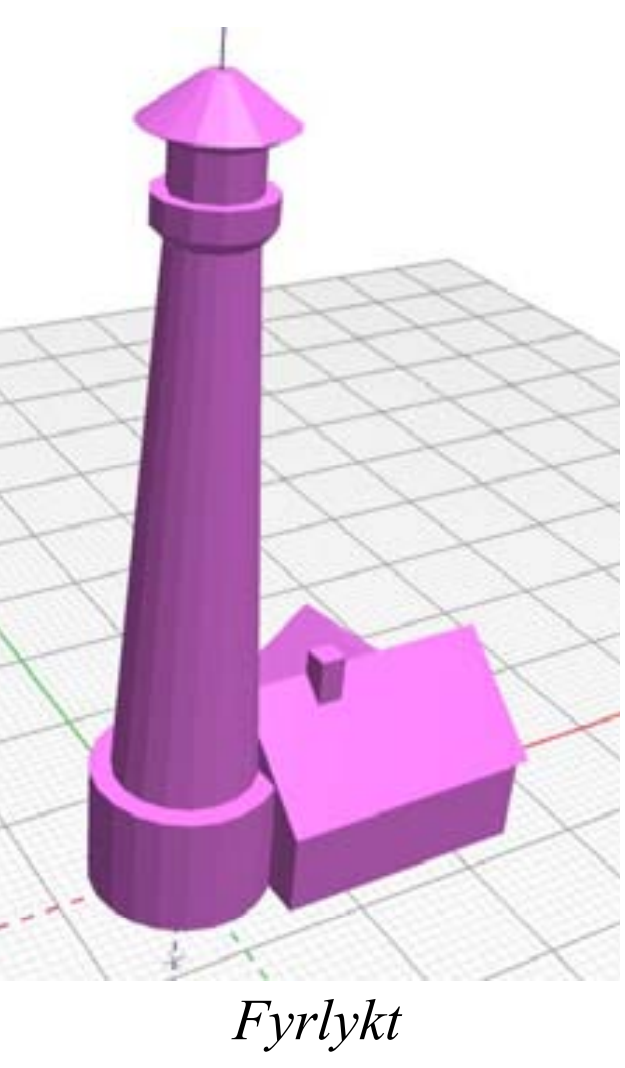 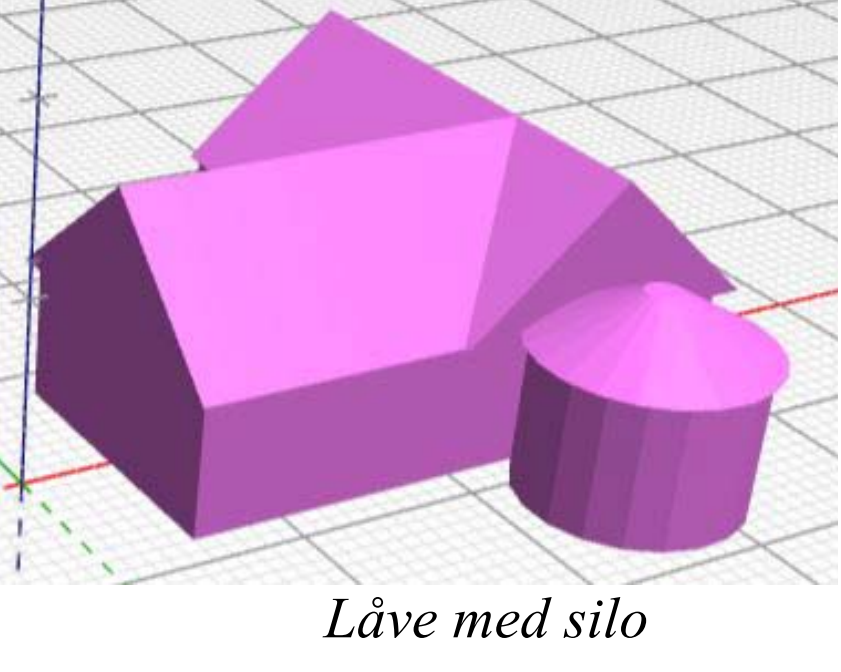 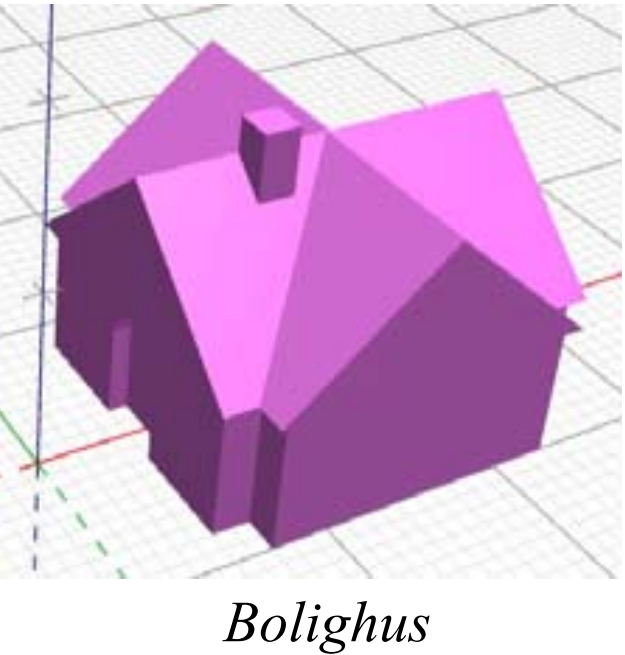 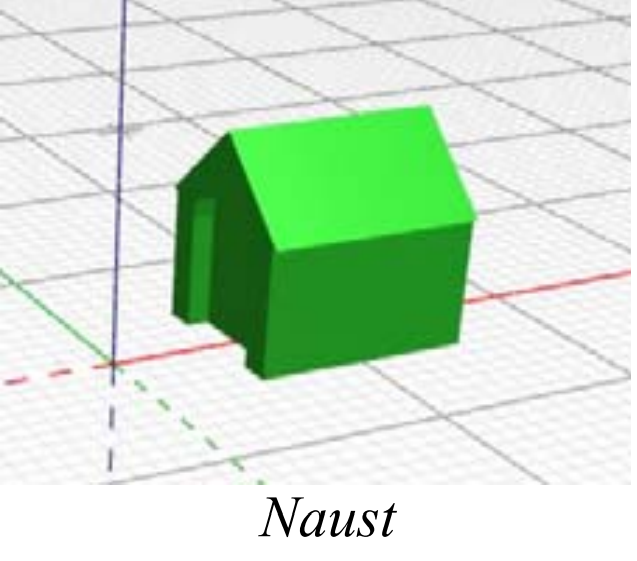 Undervisningsformål
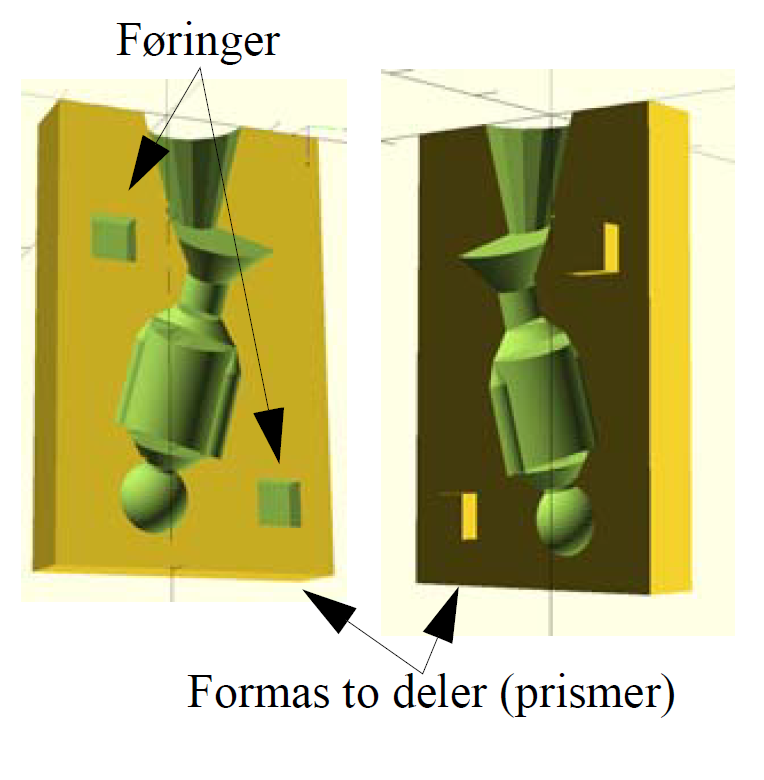 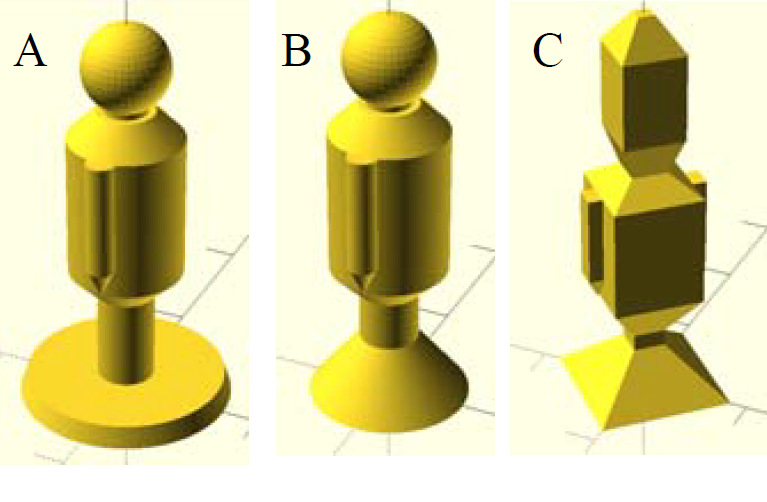 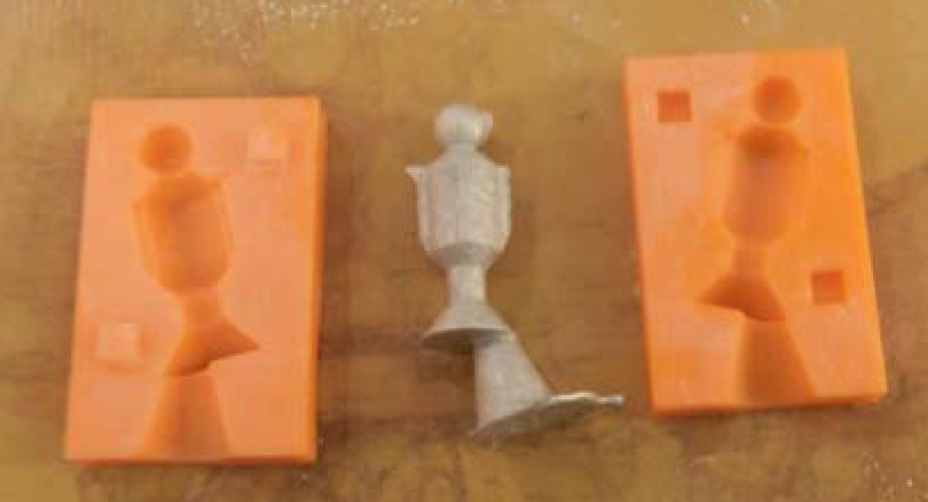 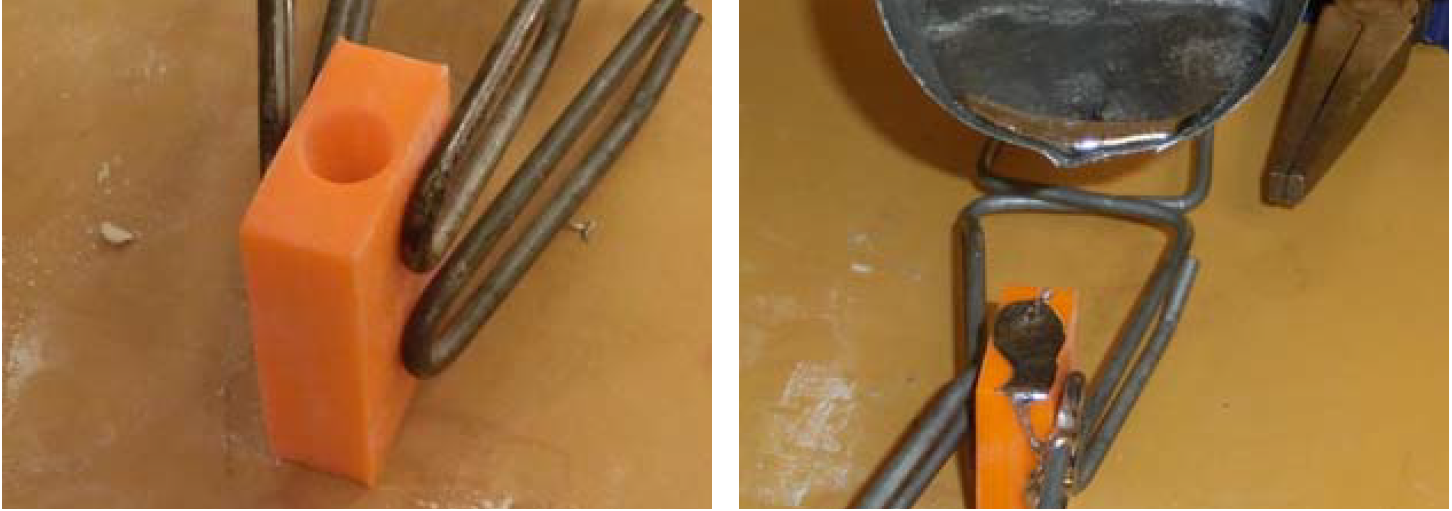 Spillbrikker for modell for tinn-støping
Programmeringstekniske egenskaper med BlocksCAD
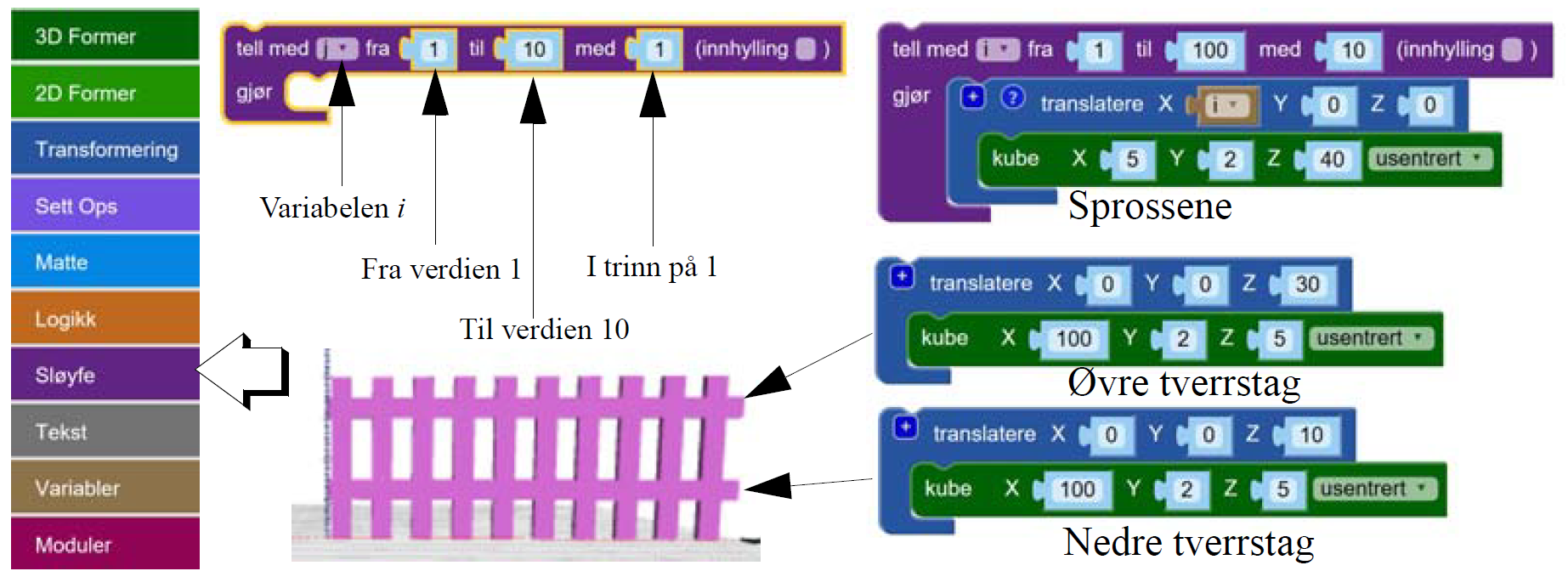 Eksempler på kunst
Matematisk kunst
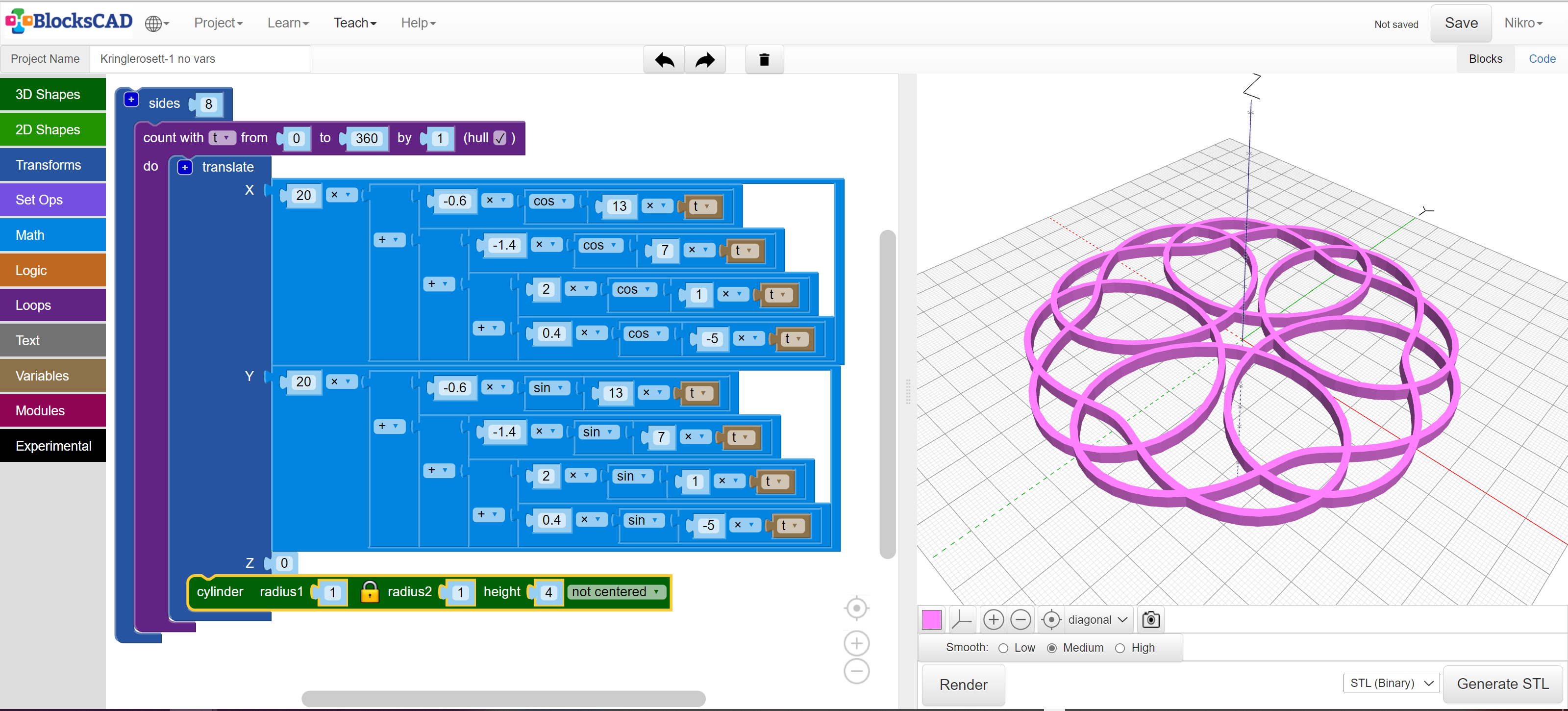 Matematisk kunstLag en tyrkeknop
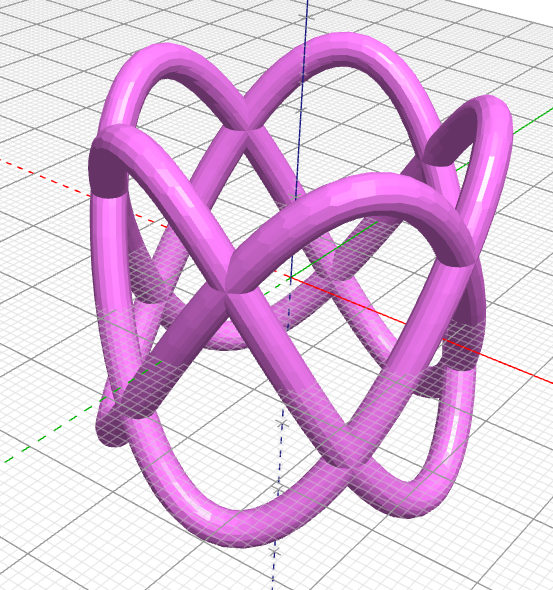 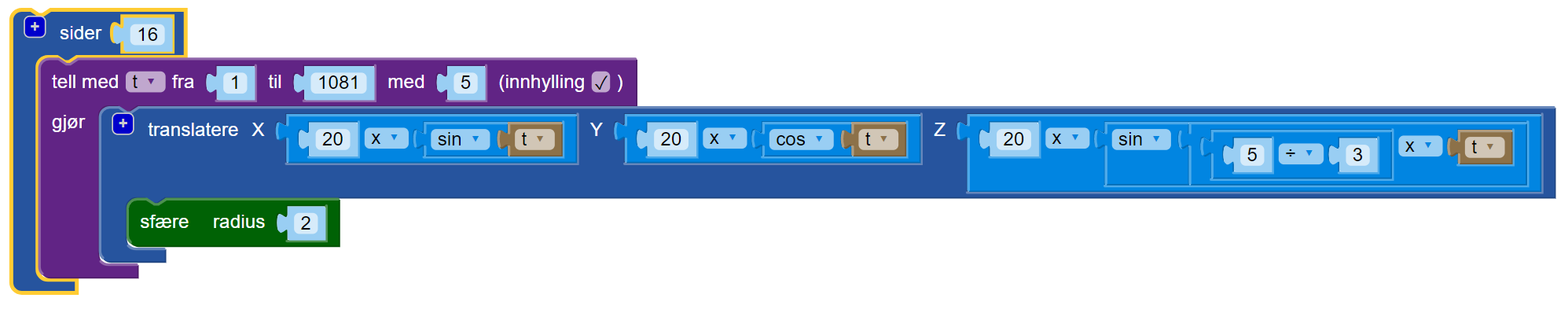 Vedlikehold av Ultimaker 2+ og P120
Kalibrere skriveplattformen
Sette i nytt filament
Skifte filament
Feilsøking